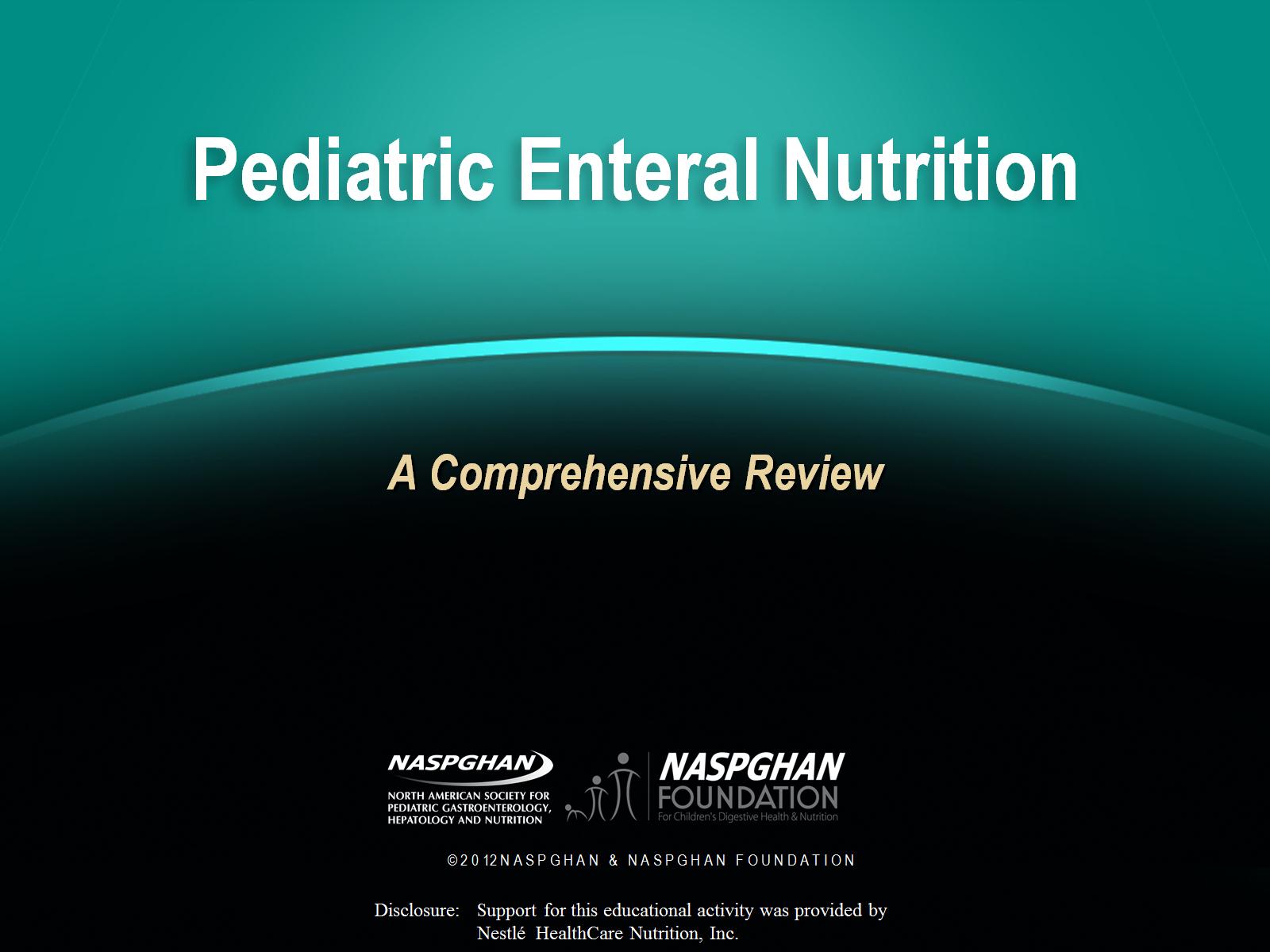 Pediatric Enteral Nutrition
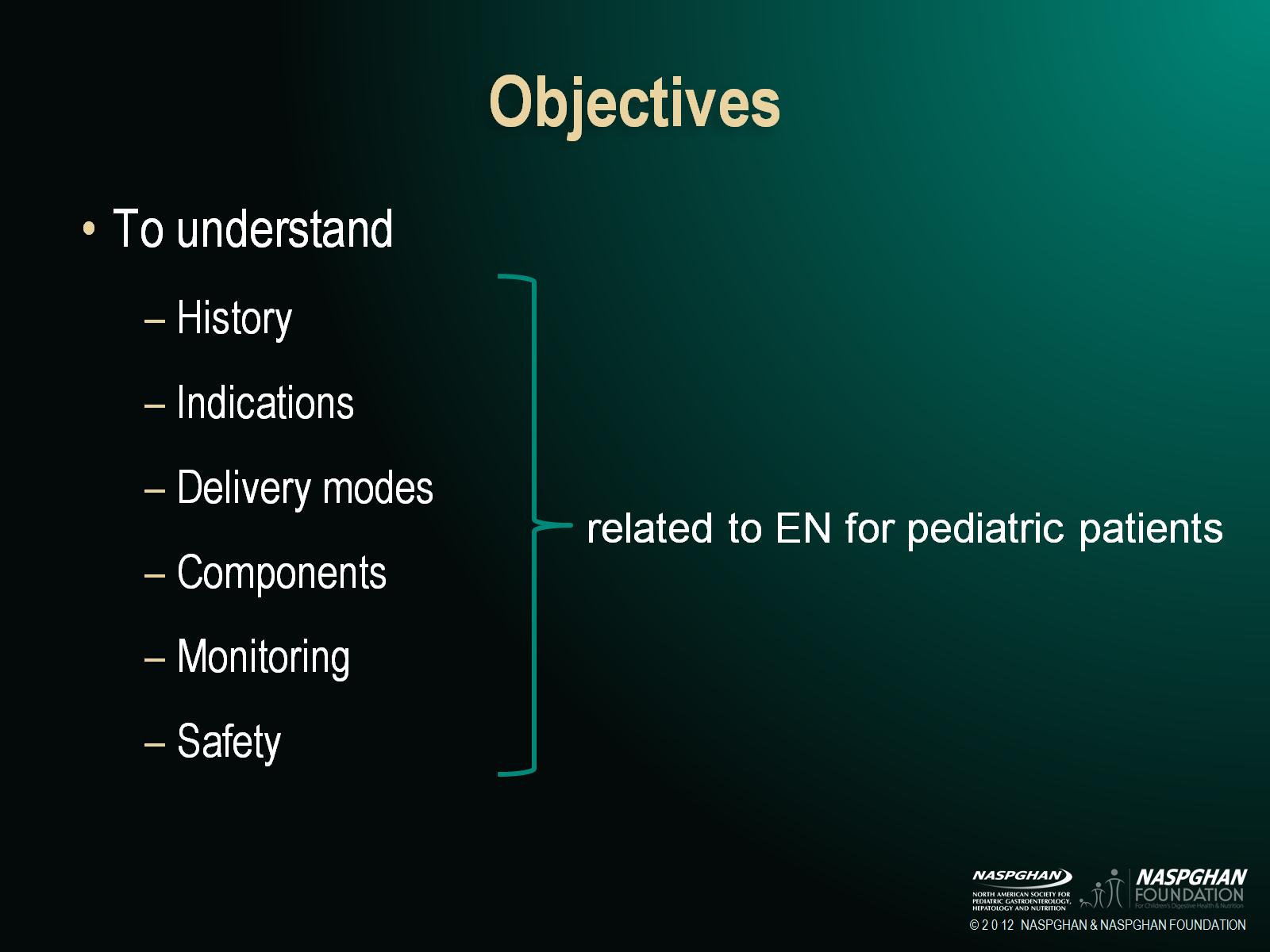 Objectives
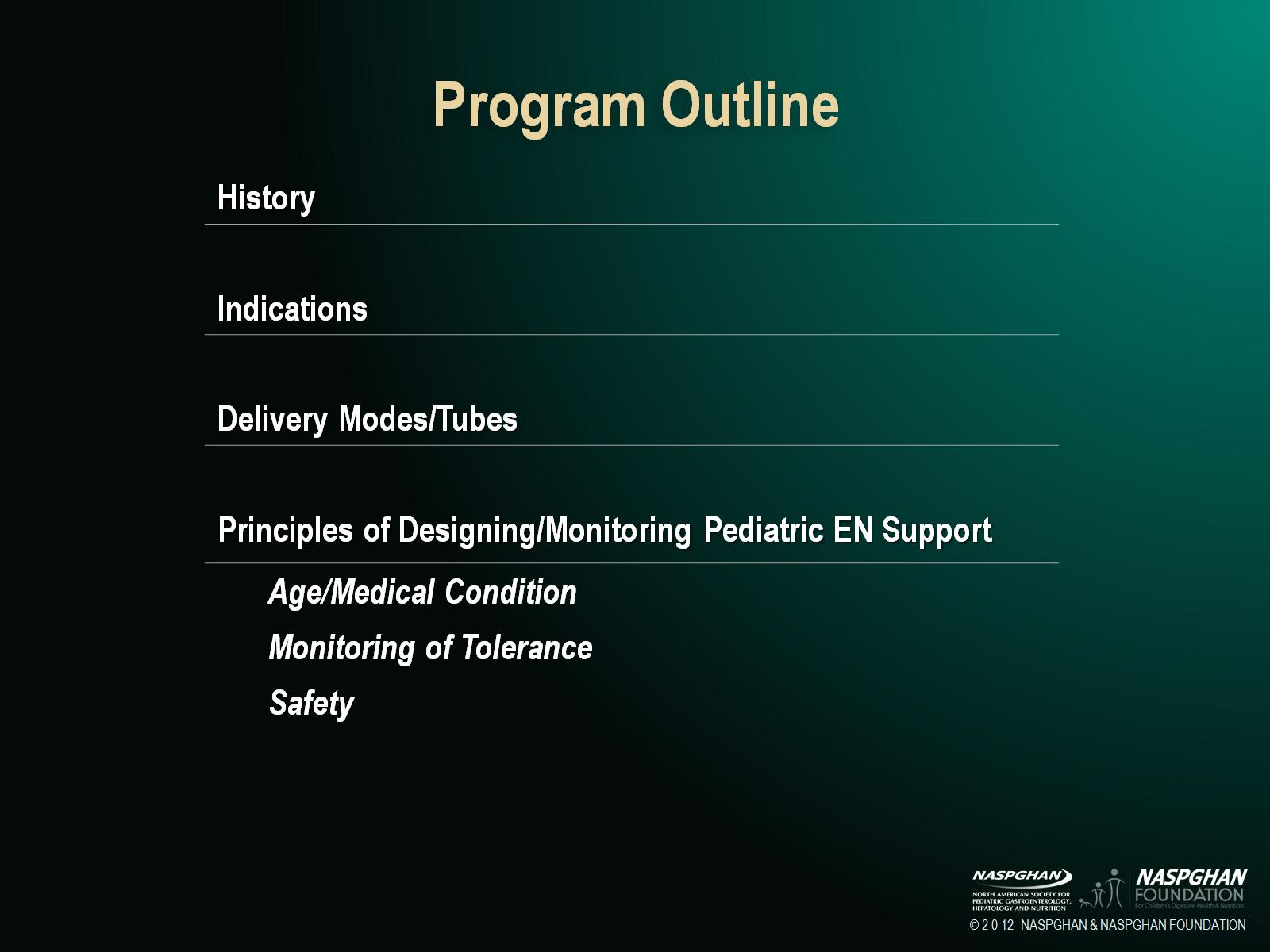 Program Outline
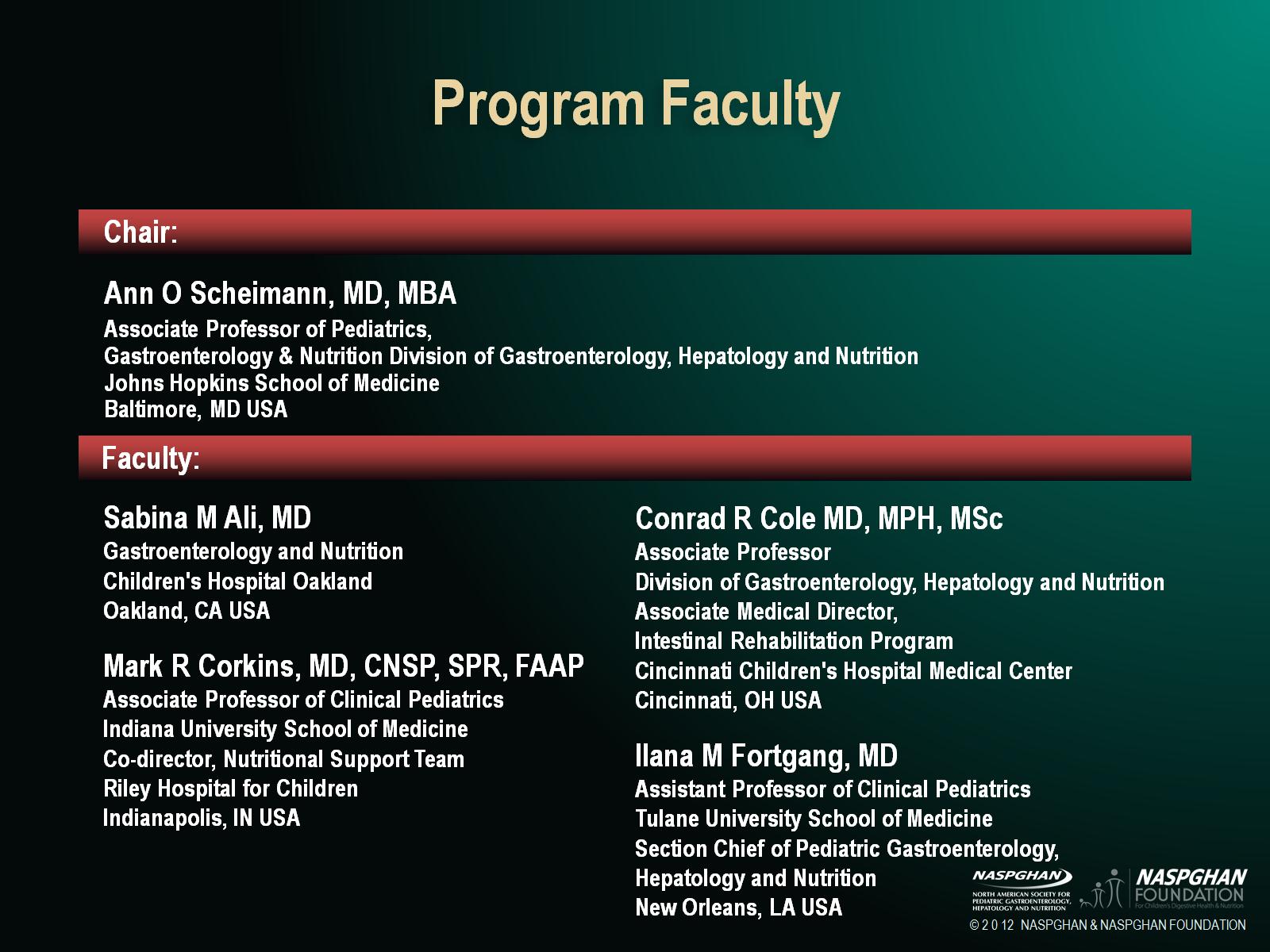 Program Faculty
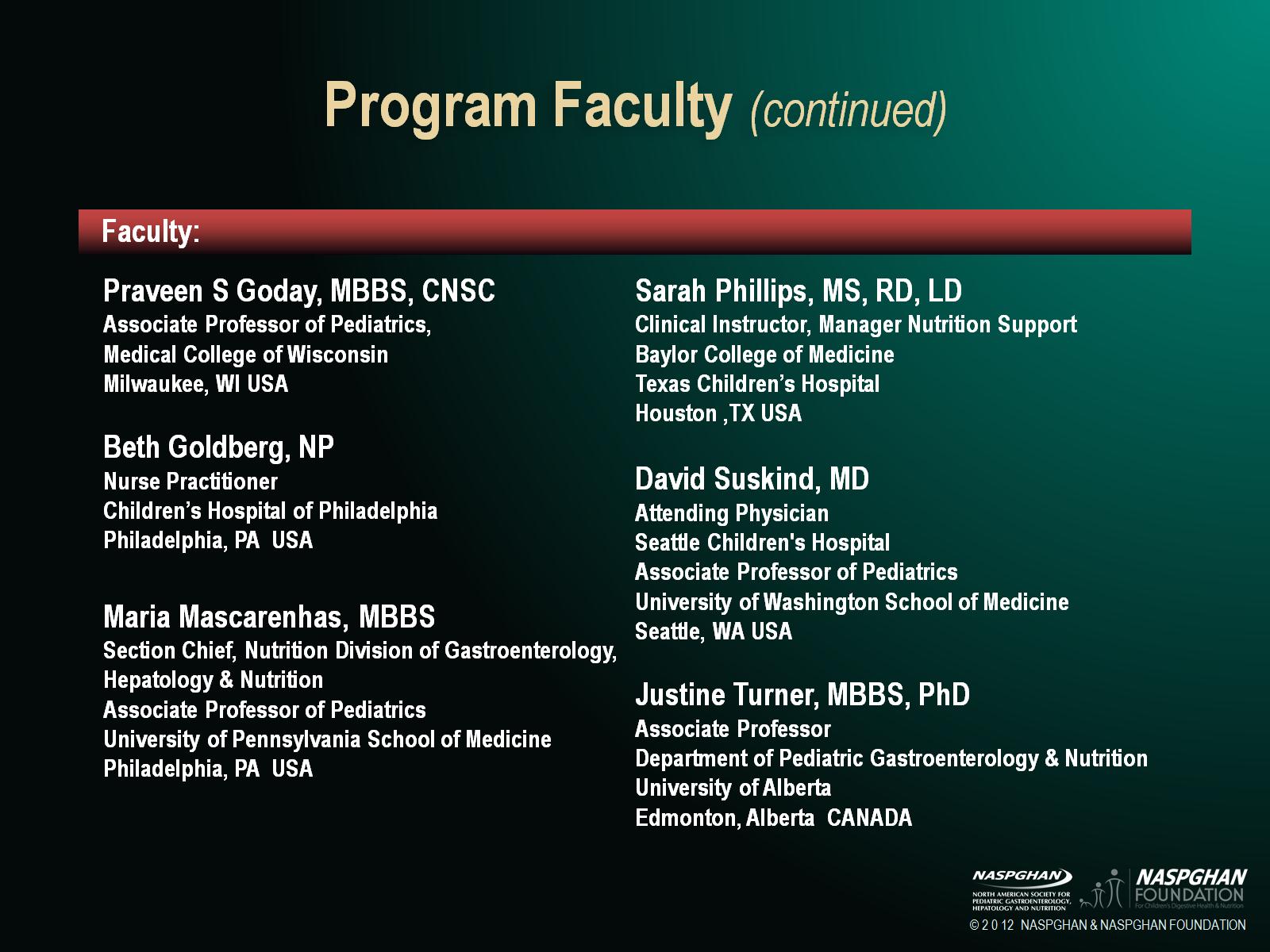 Program Faculty (continued)
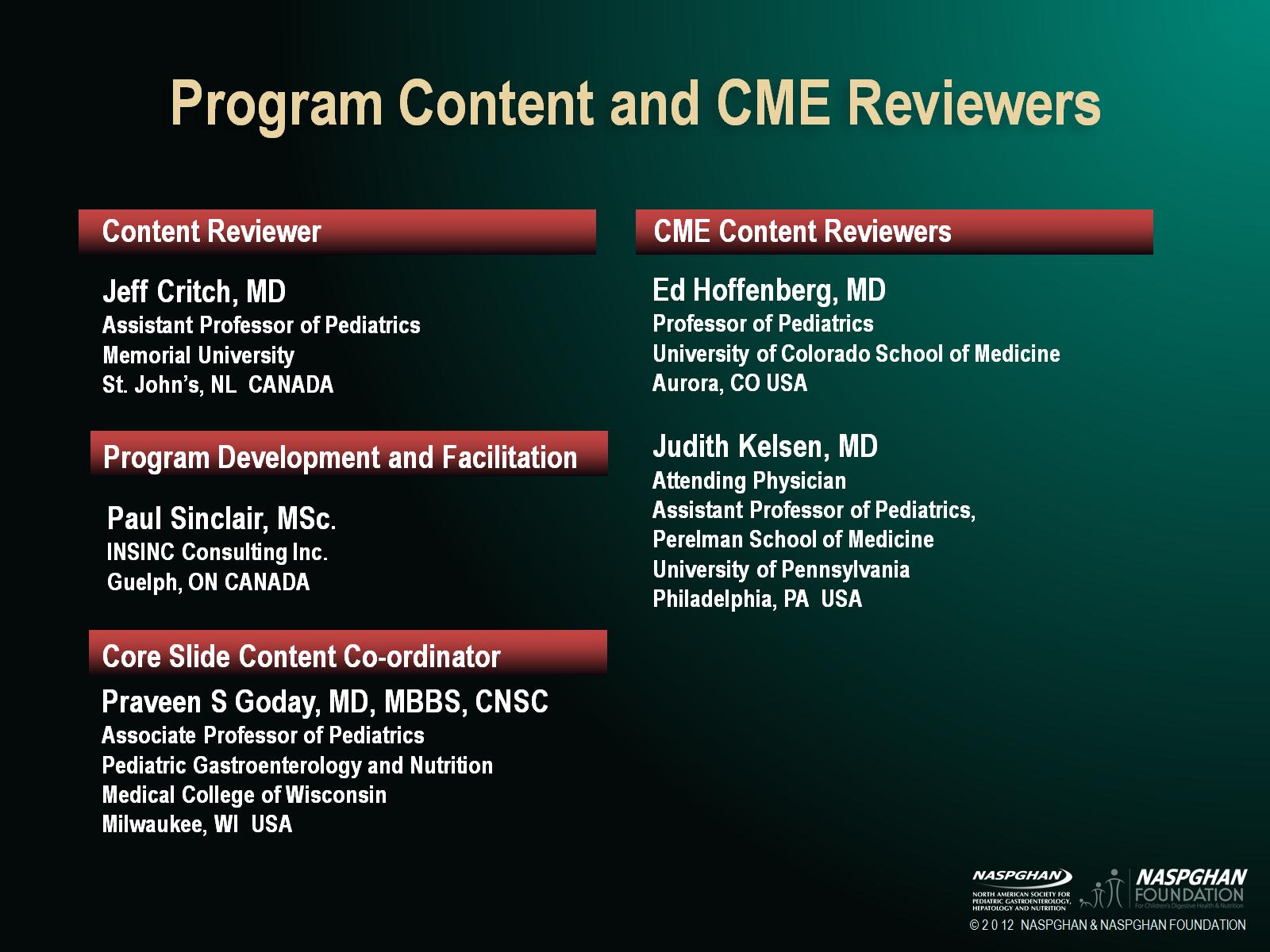 Program Content and CME Reviewers
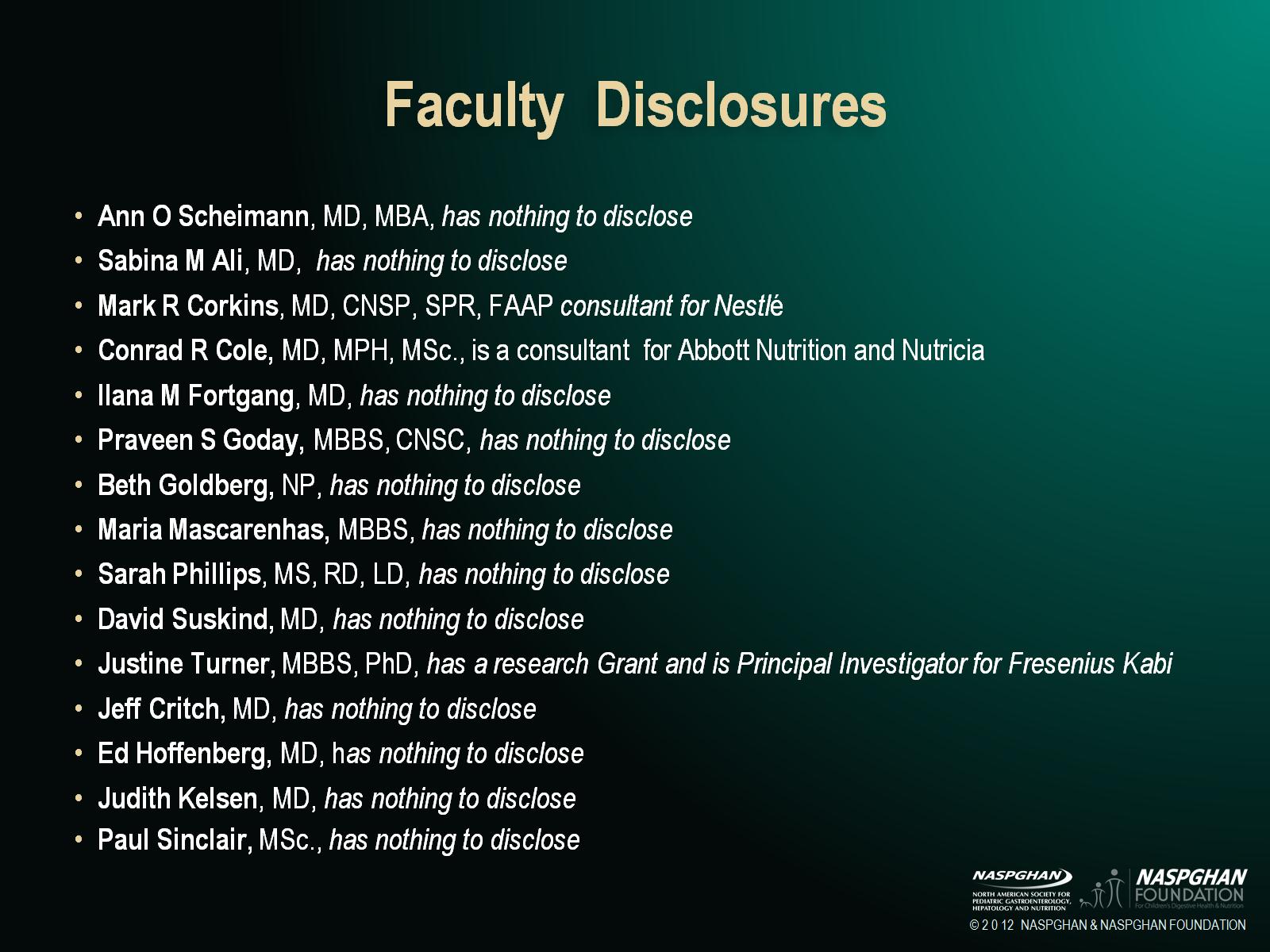 Faculty  Disclosures
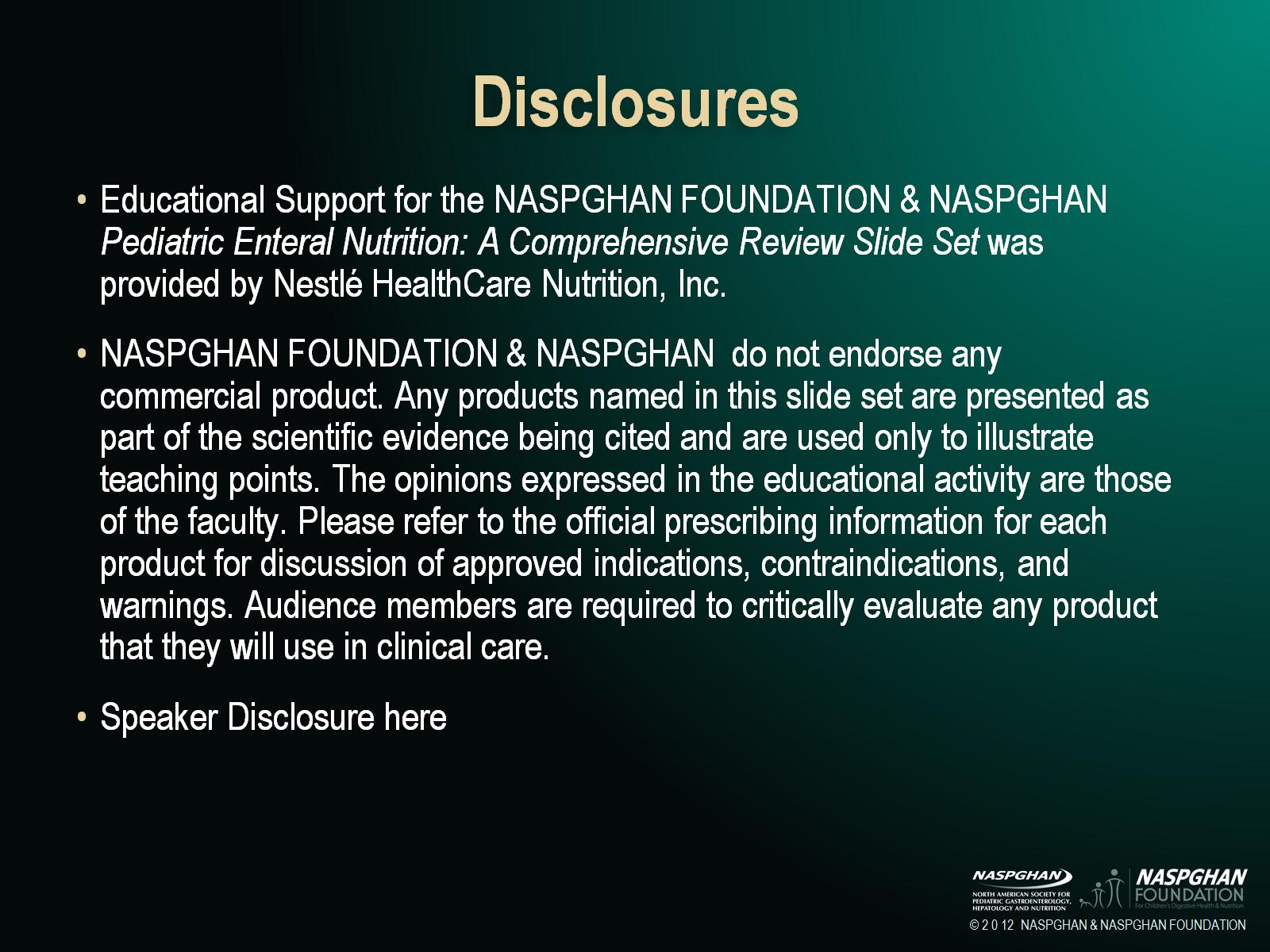 Disclosures
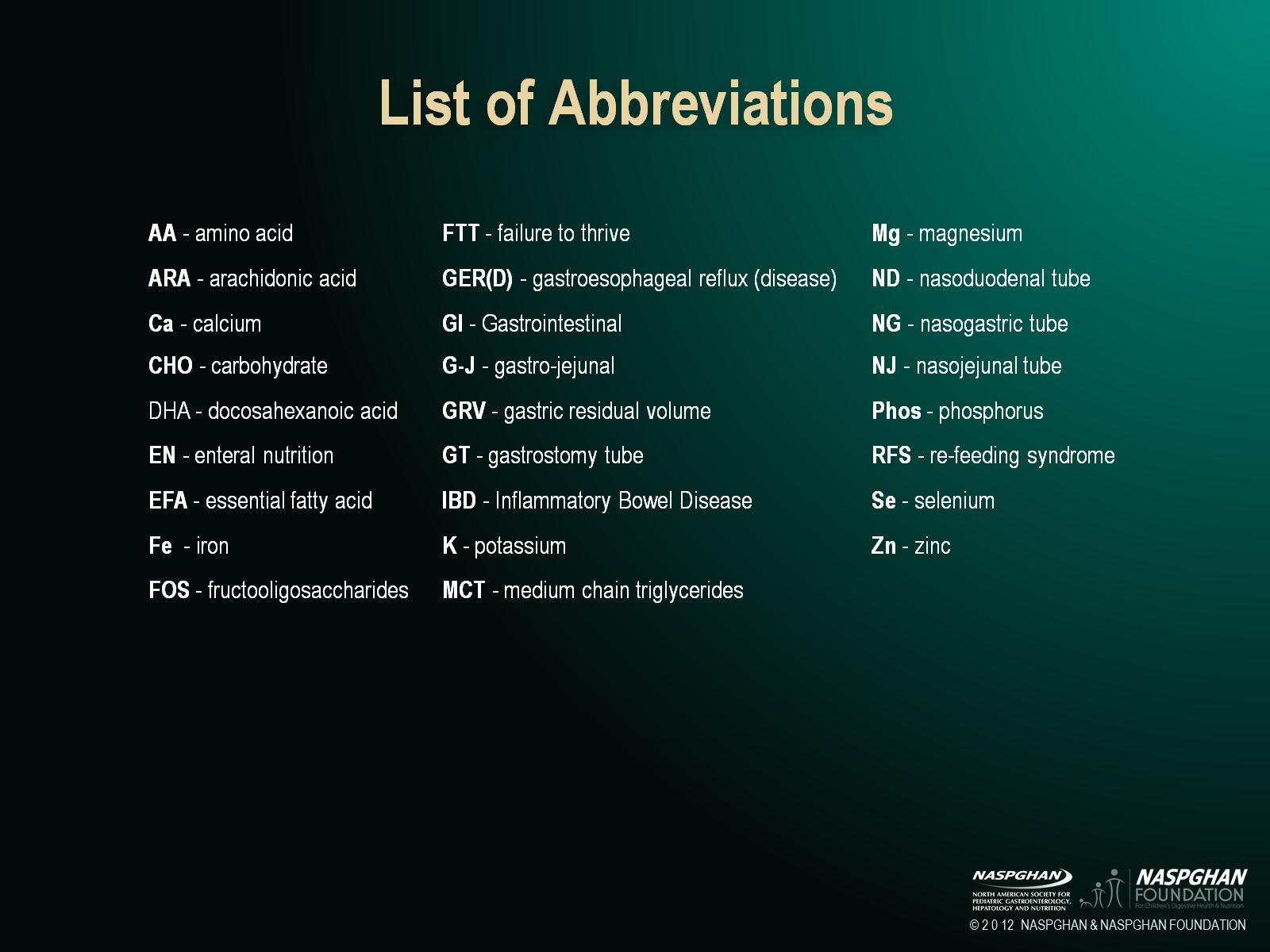 List of Abbreviations
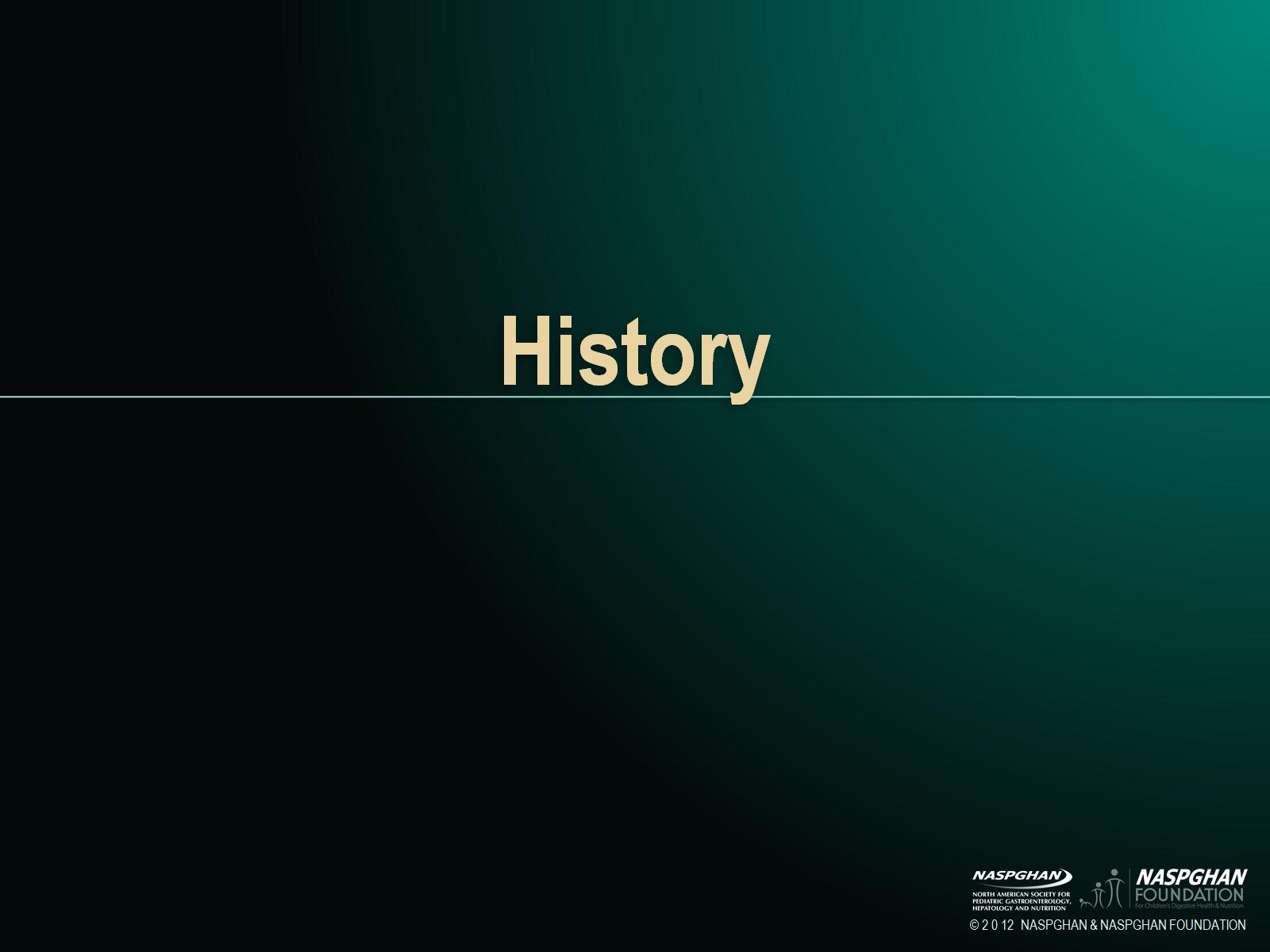 History
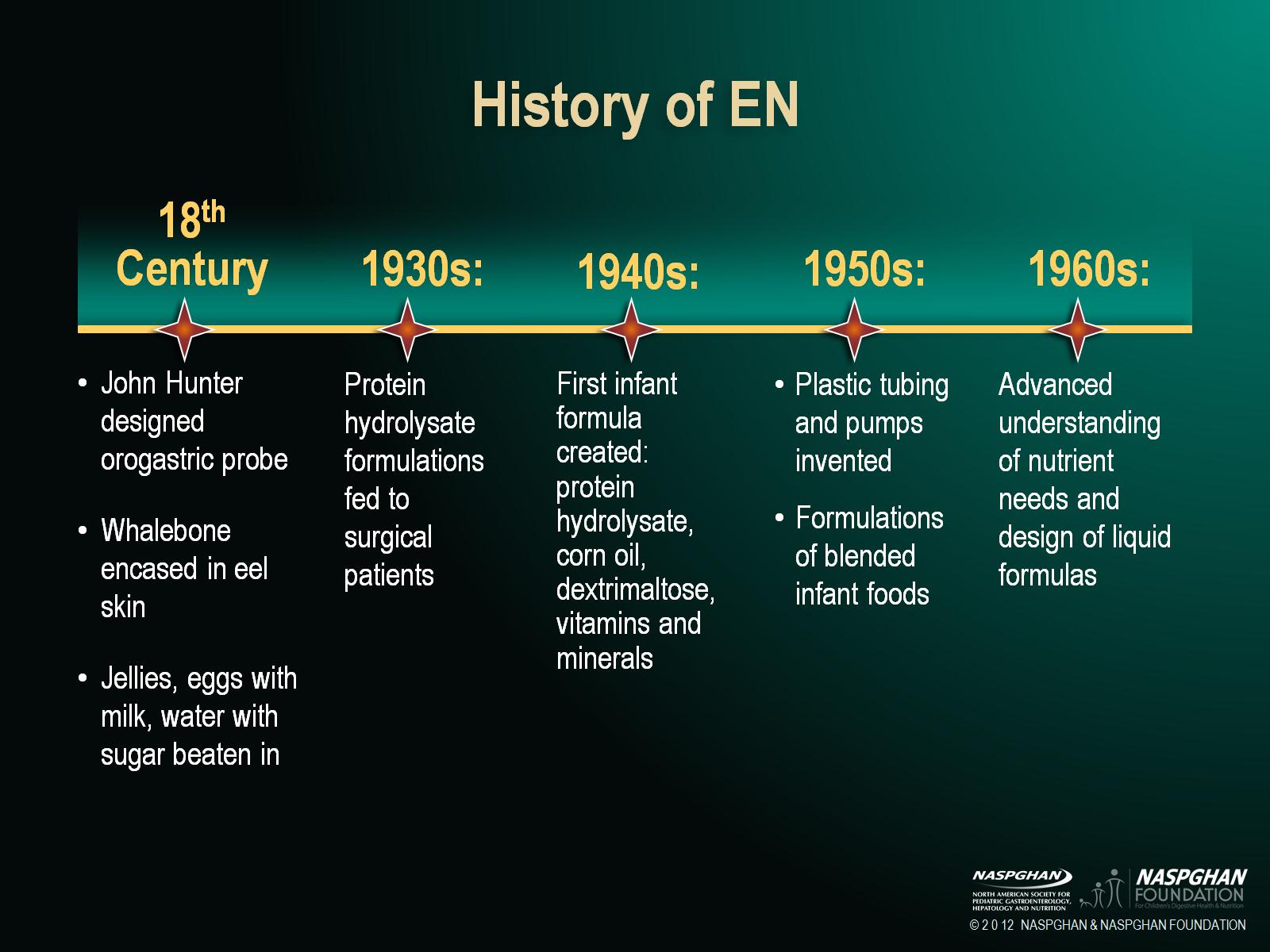 History of EN
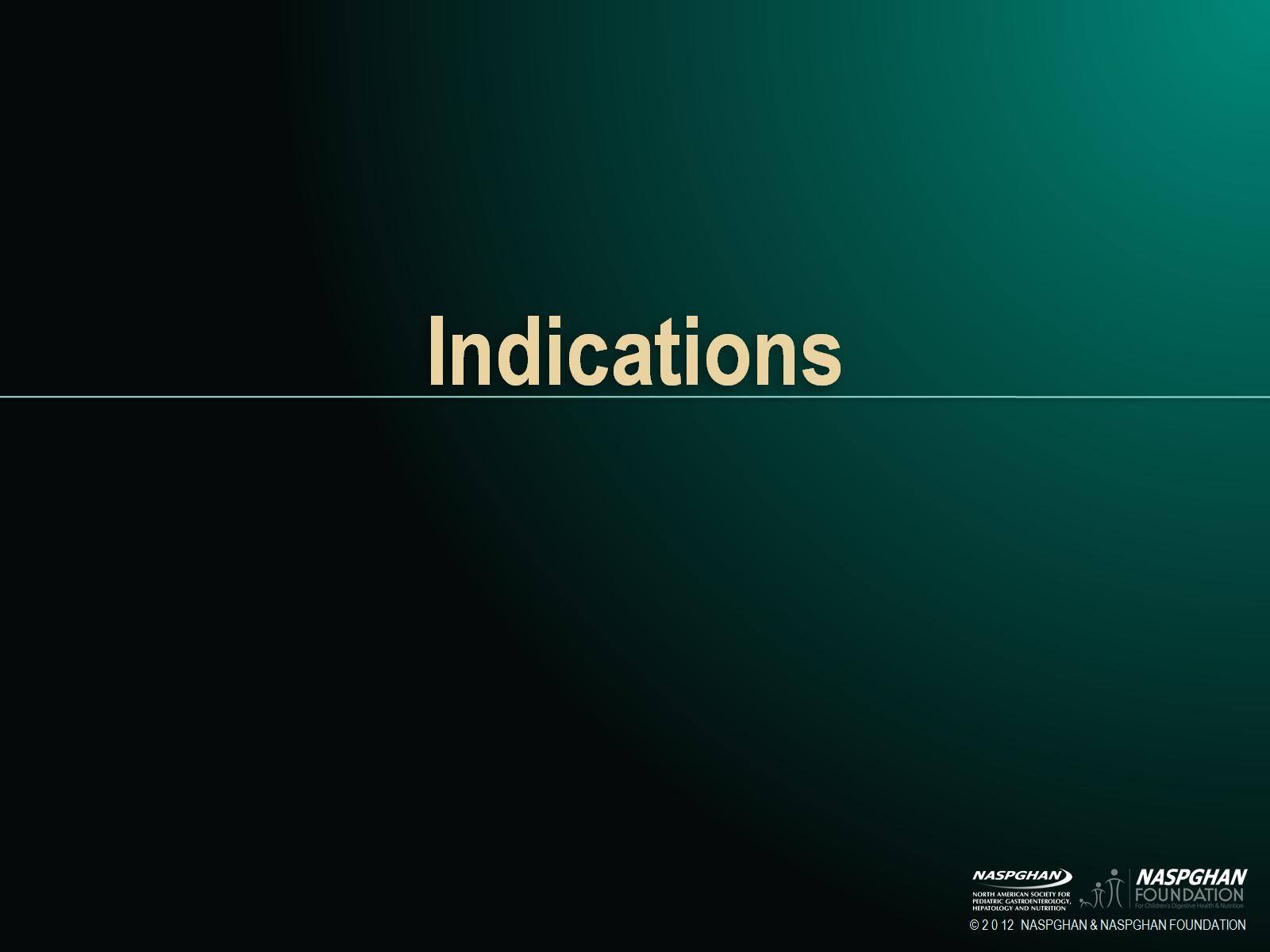 Indications
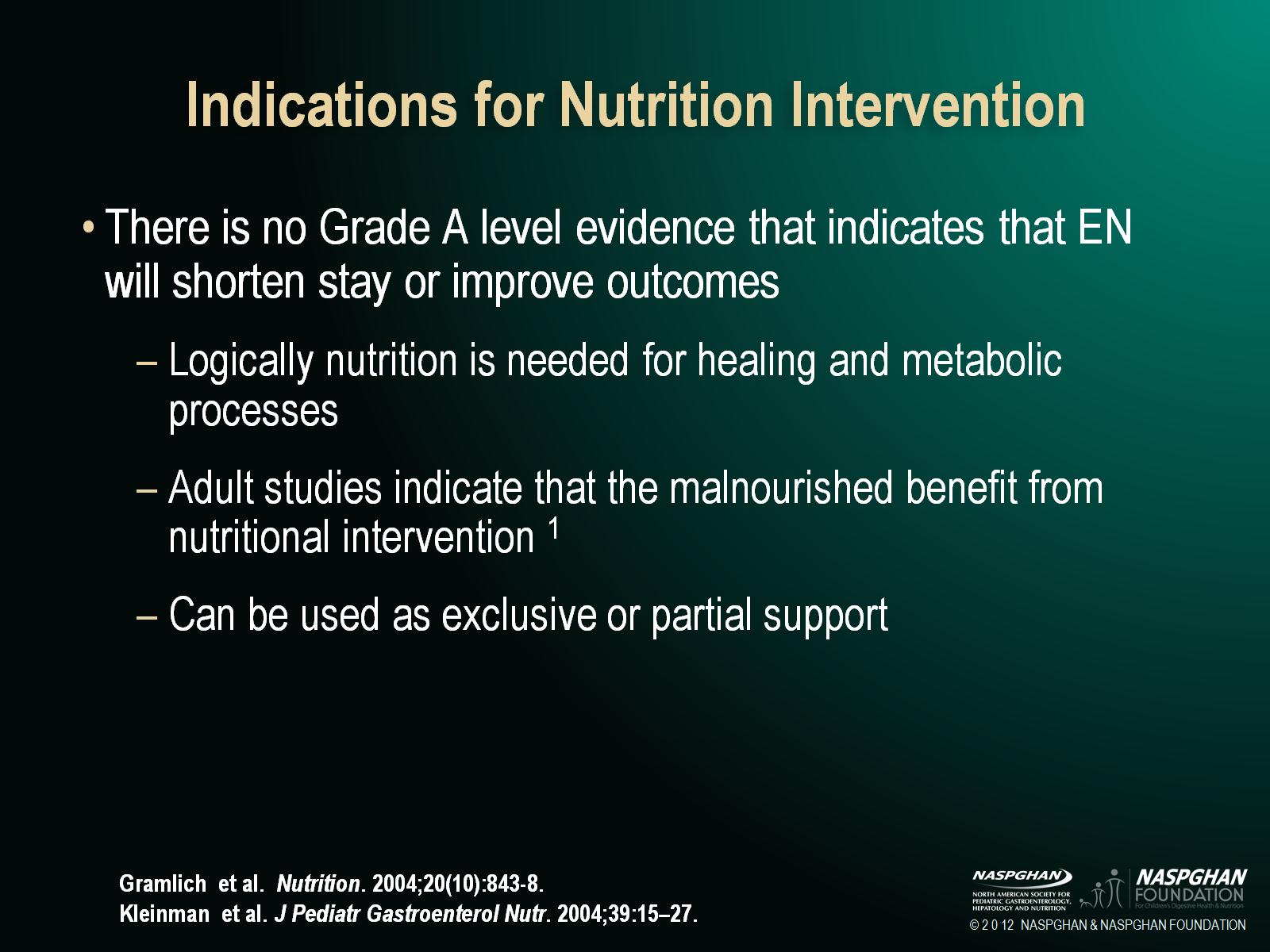 Indications for Nutrition Intervention
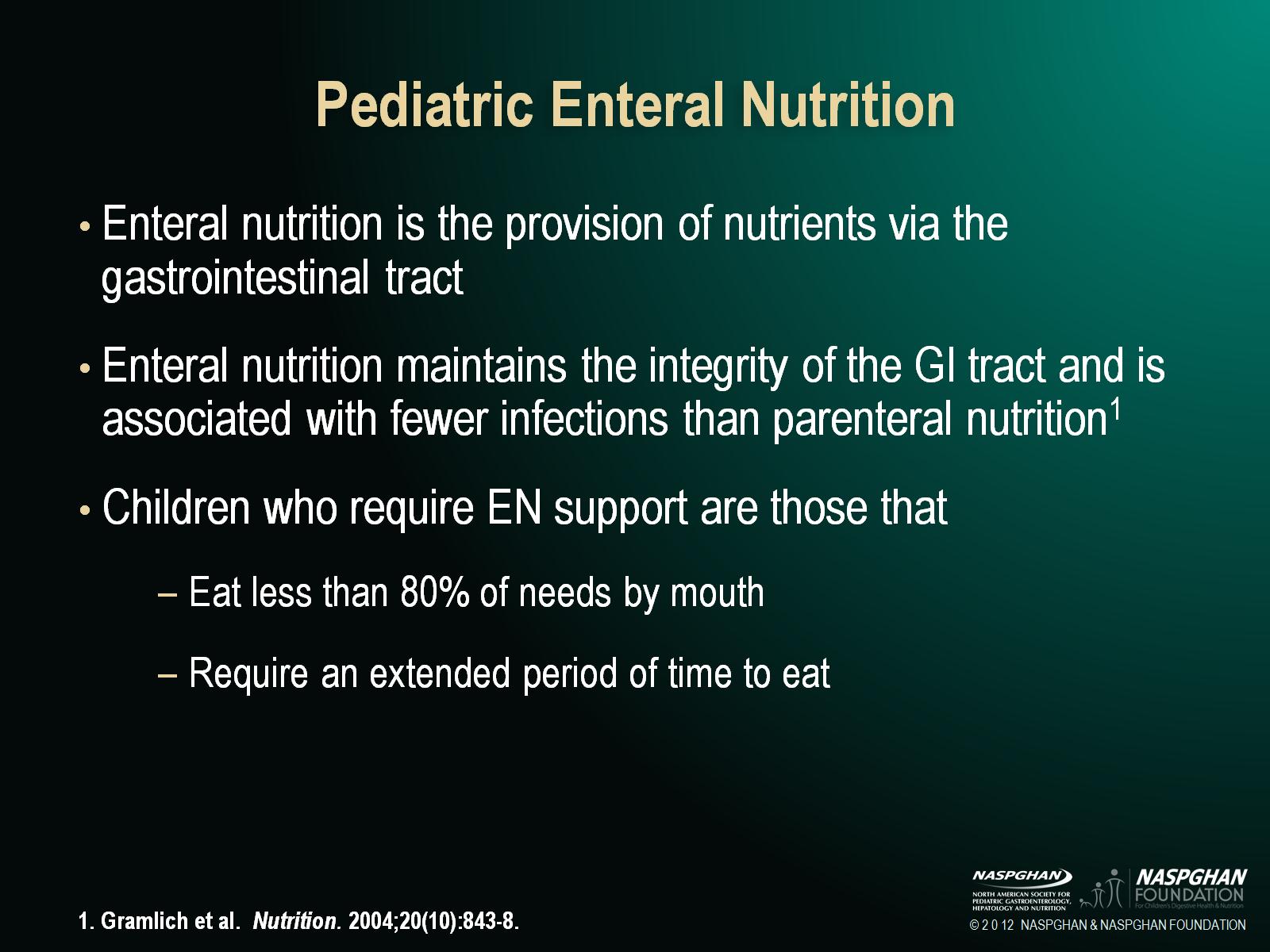 Pediatric Enteral Nutrition
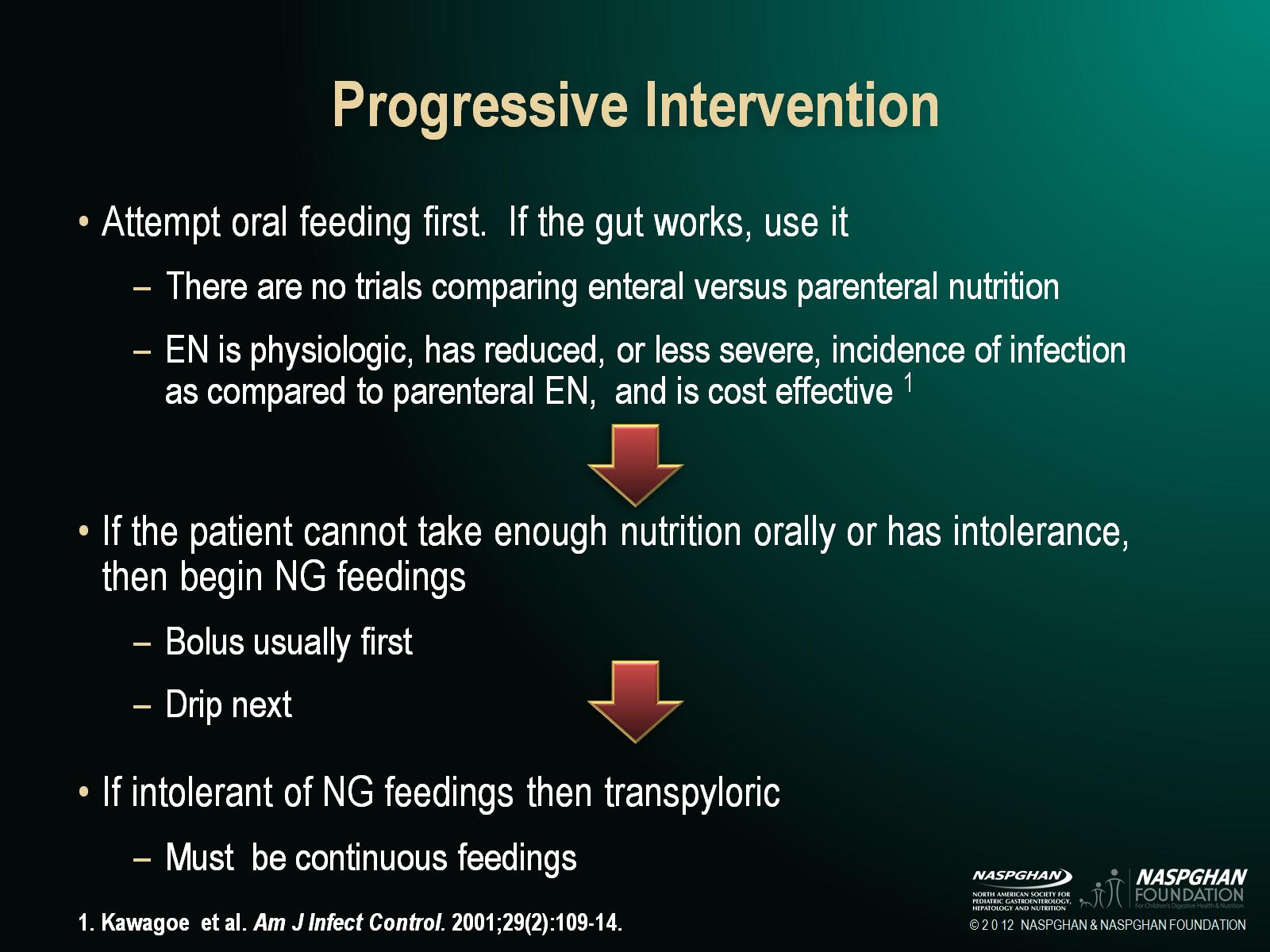 Progressive Intervention
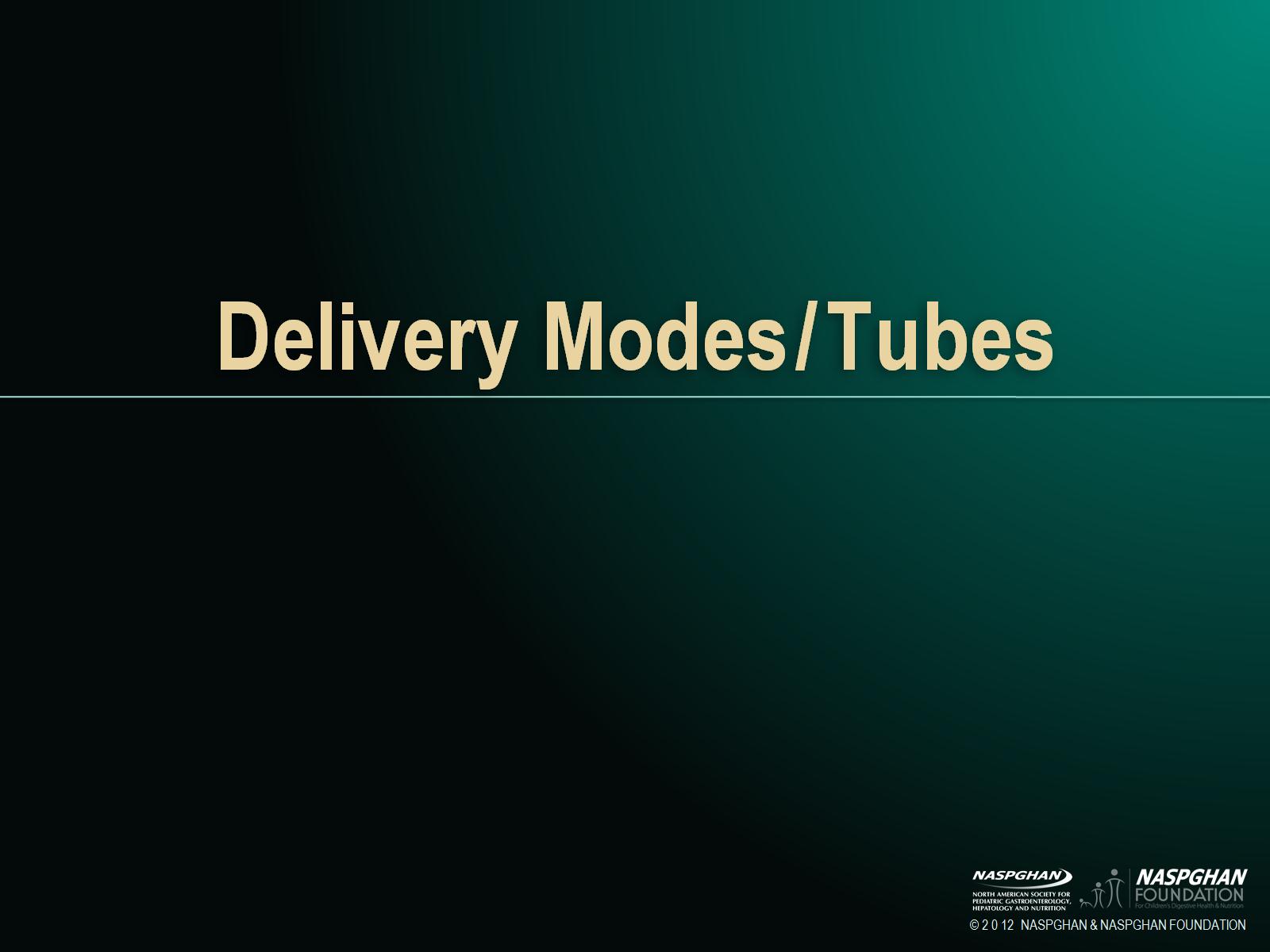 Delivery Modes / Tubes
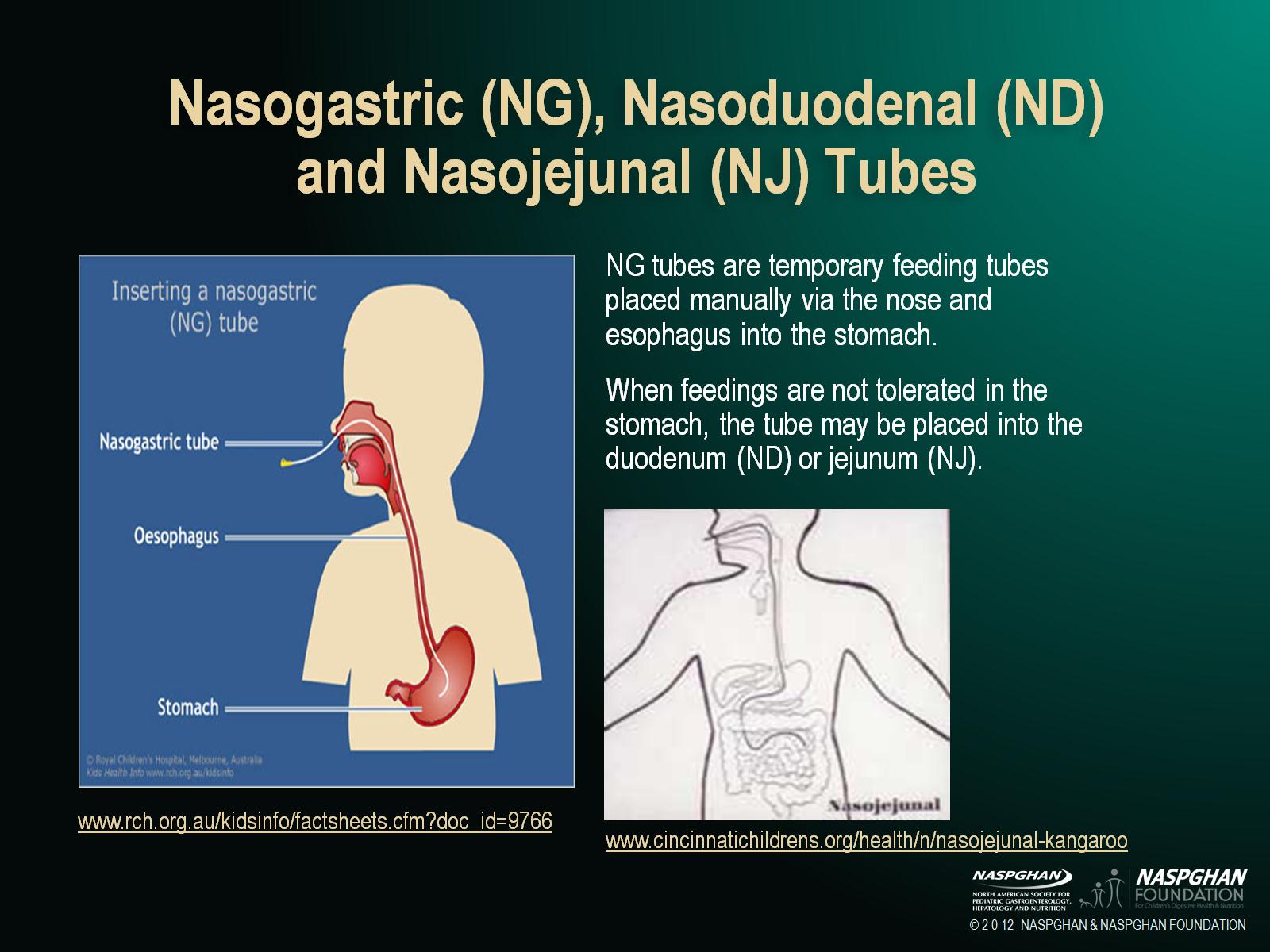 Nasogastric (NG), Nasoduodenal (ND) and Nasojejunal (NJ) Tubes
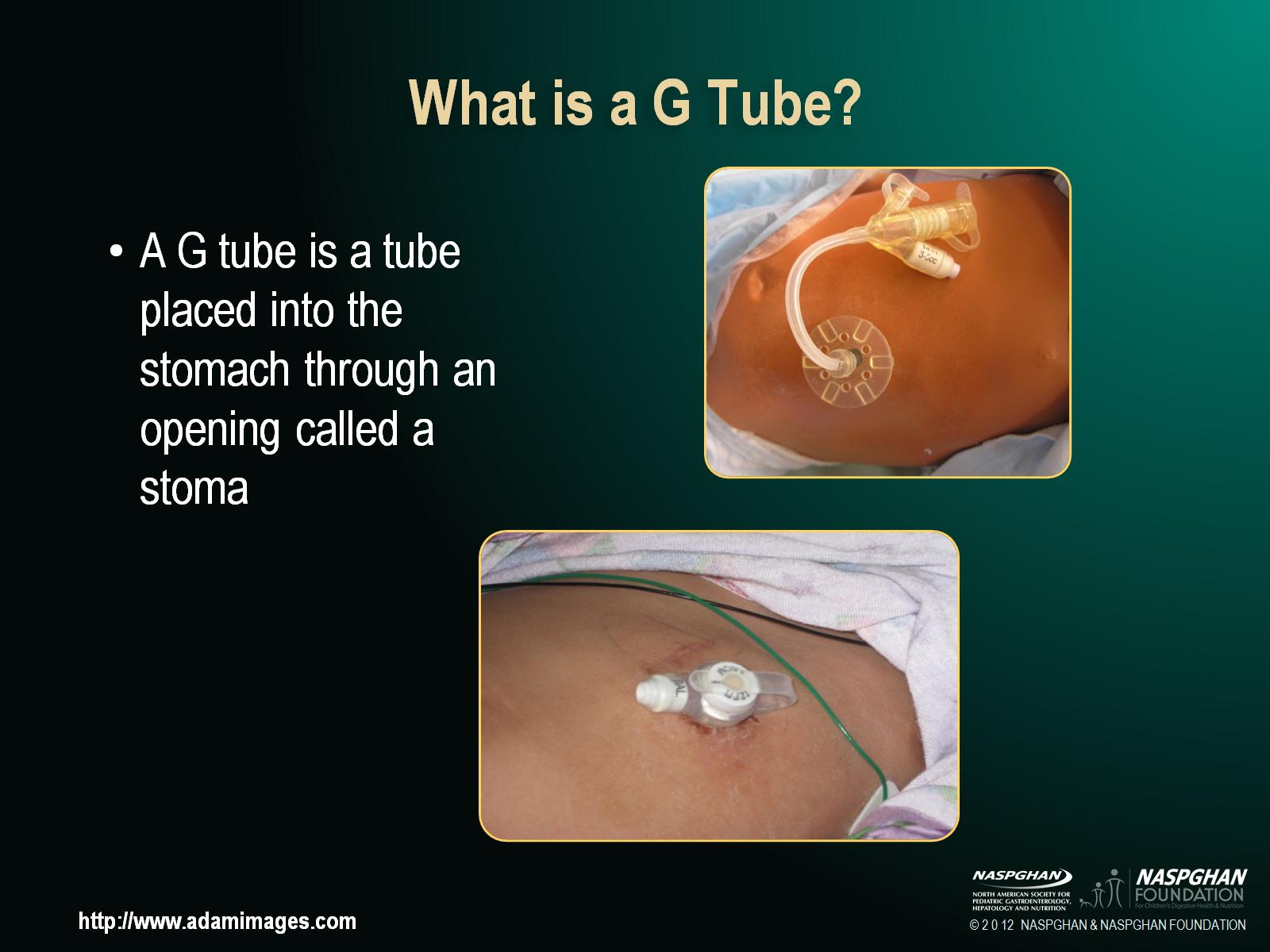 What is a G Tube?
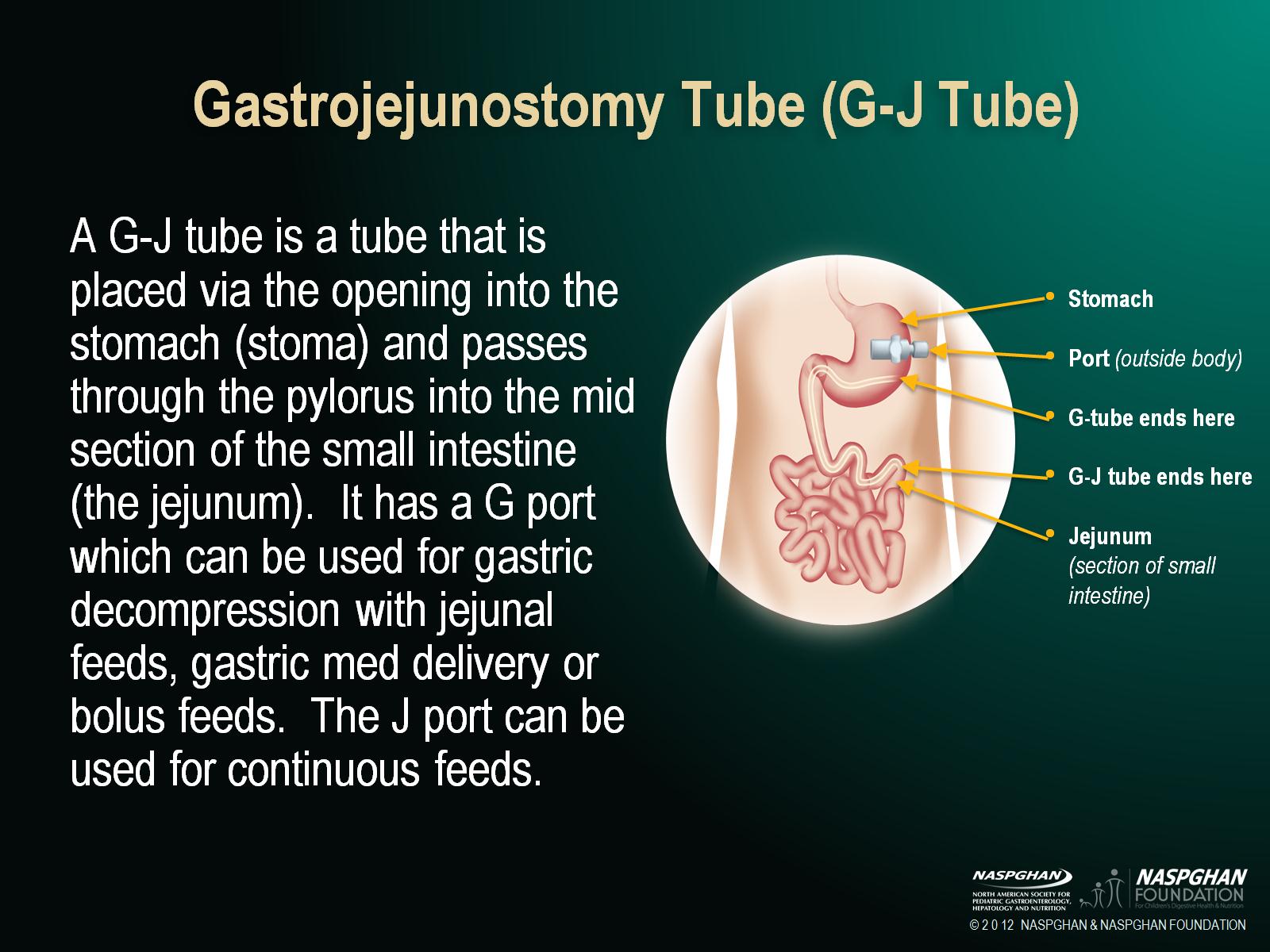 Gastrojejunostomy Tube (G-J Tube)
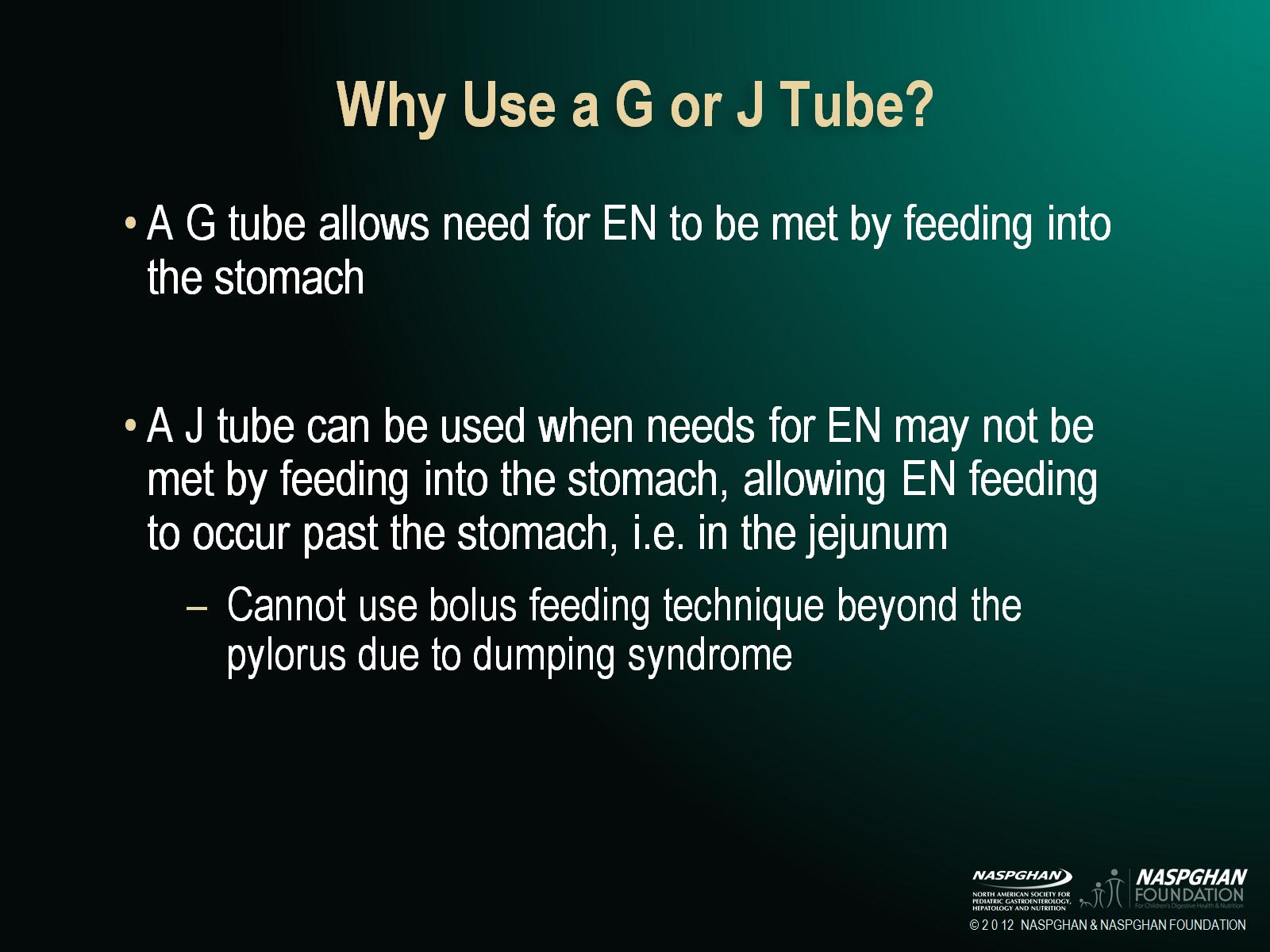 Why Use a G or J Tube?
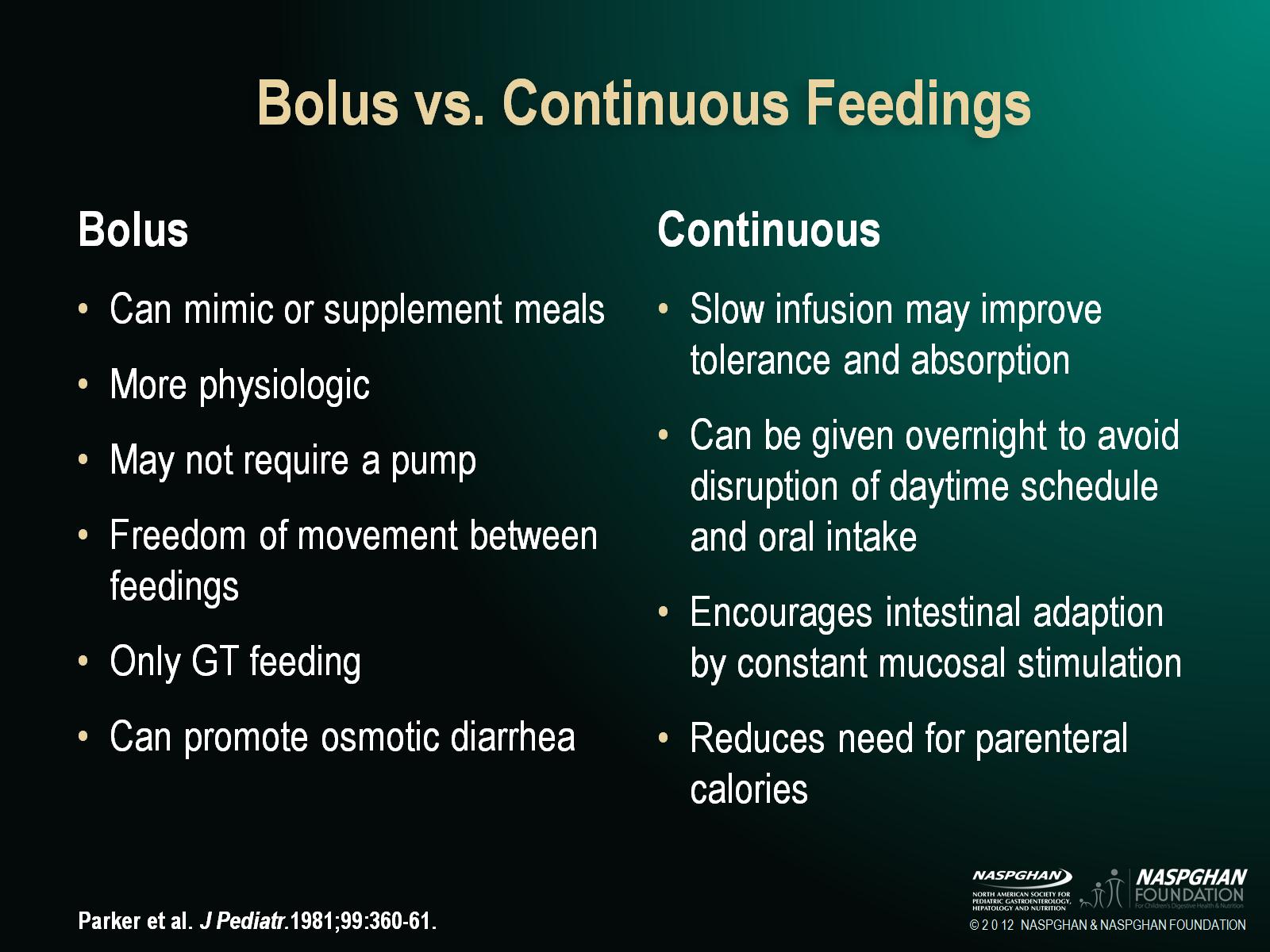 Bolus vs. Continuous Feedings
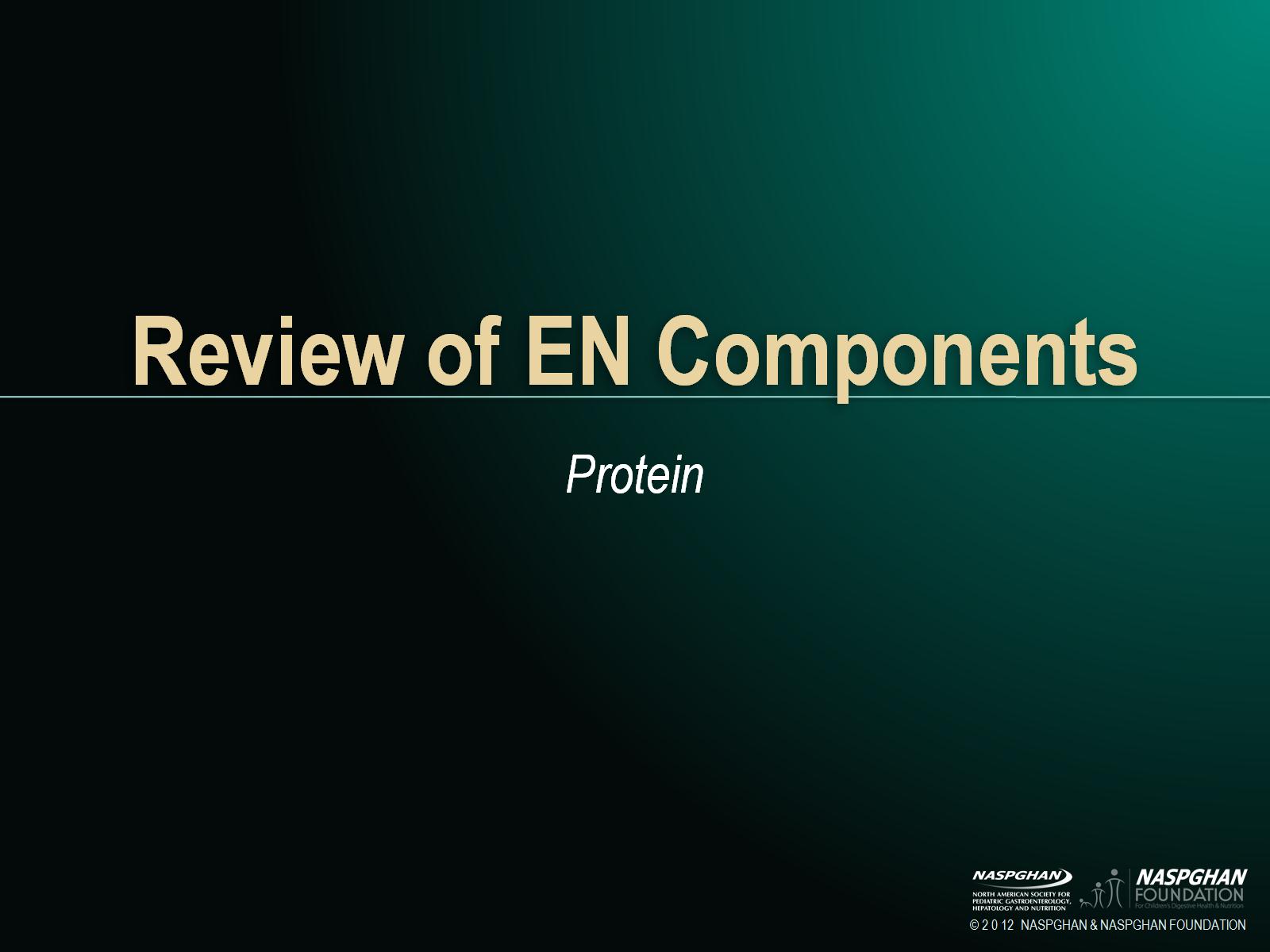 Review of EN Components
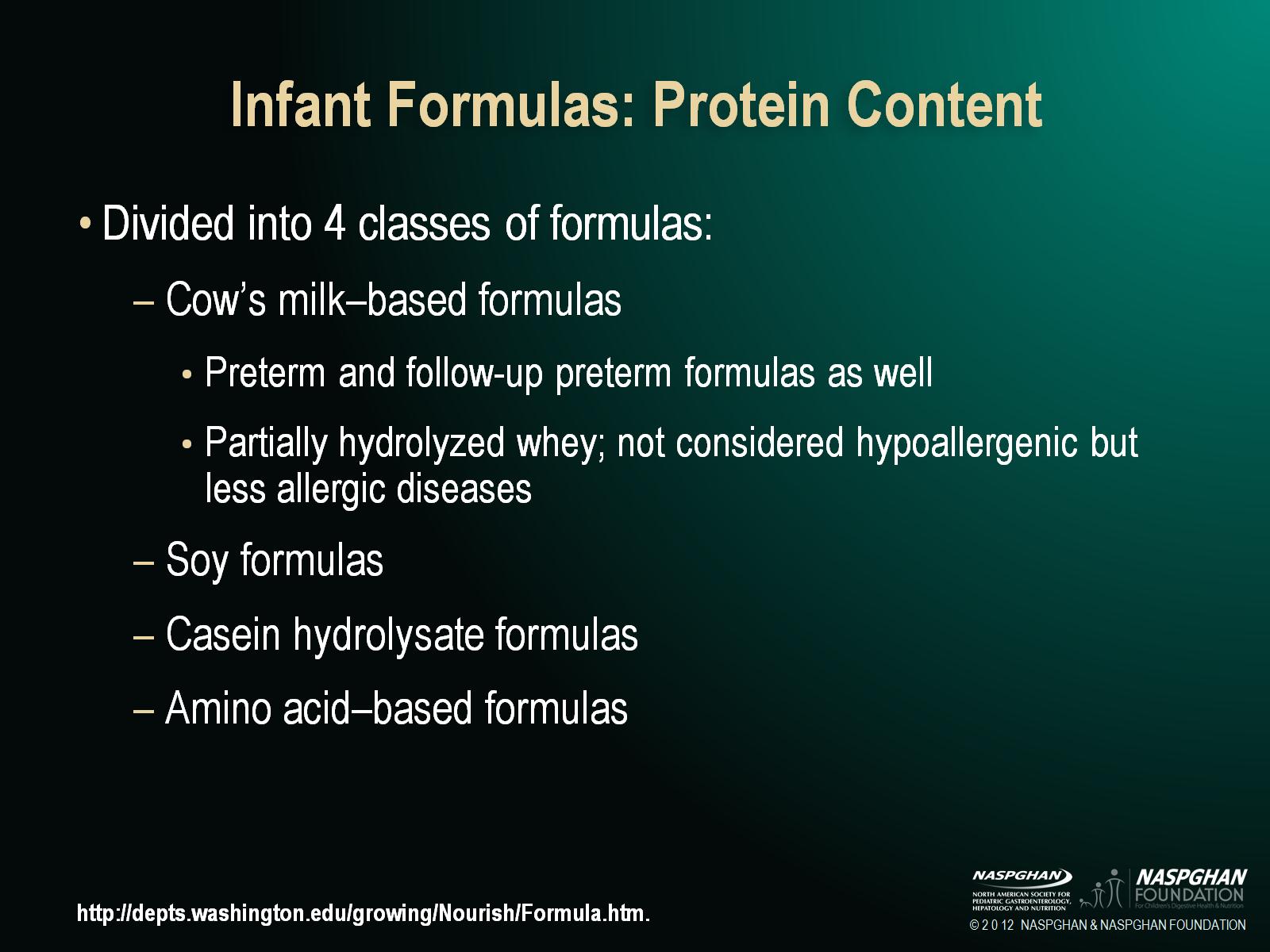 Infant Formulas: Protein Content
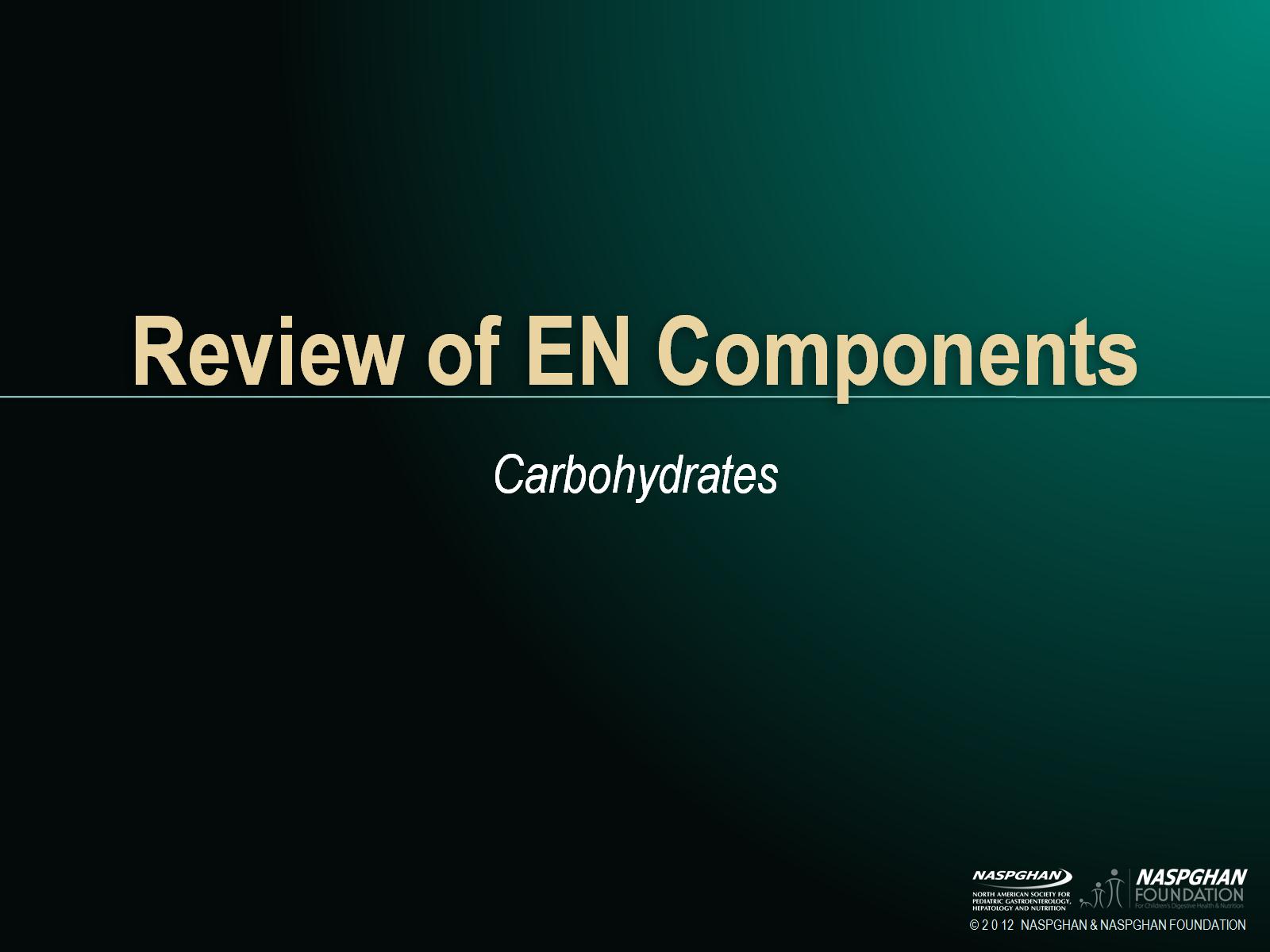 Review of EN Components
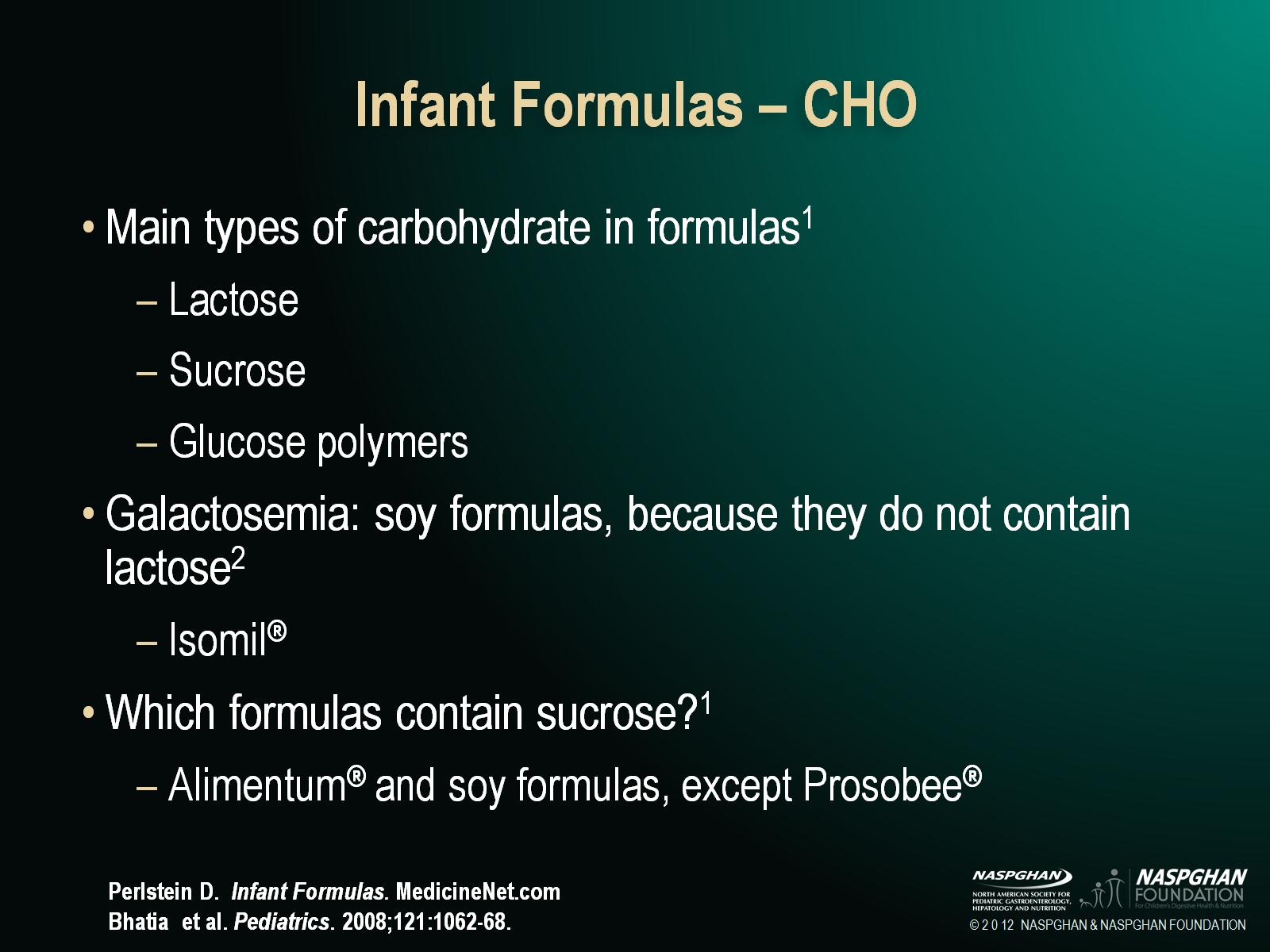 Infant Formulas – CHO
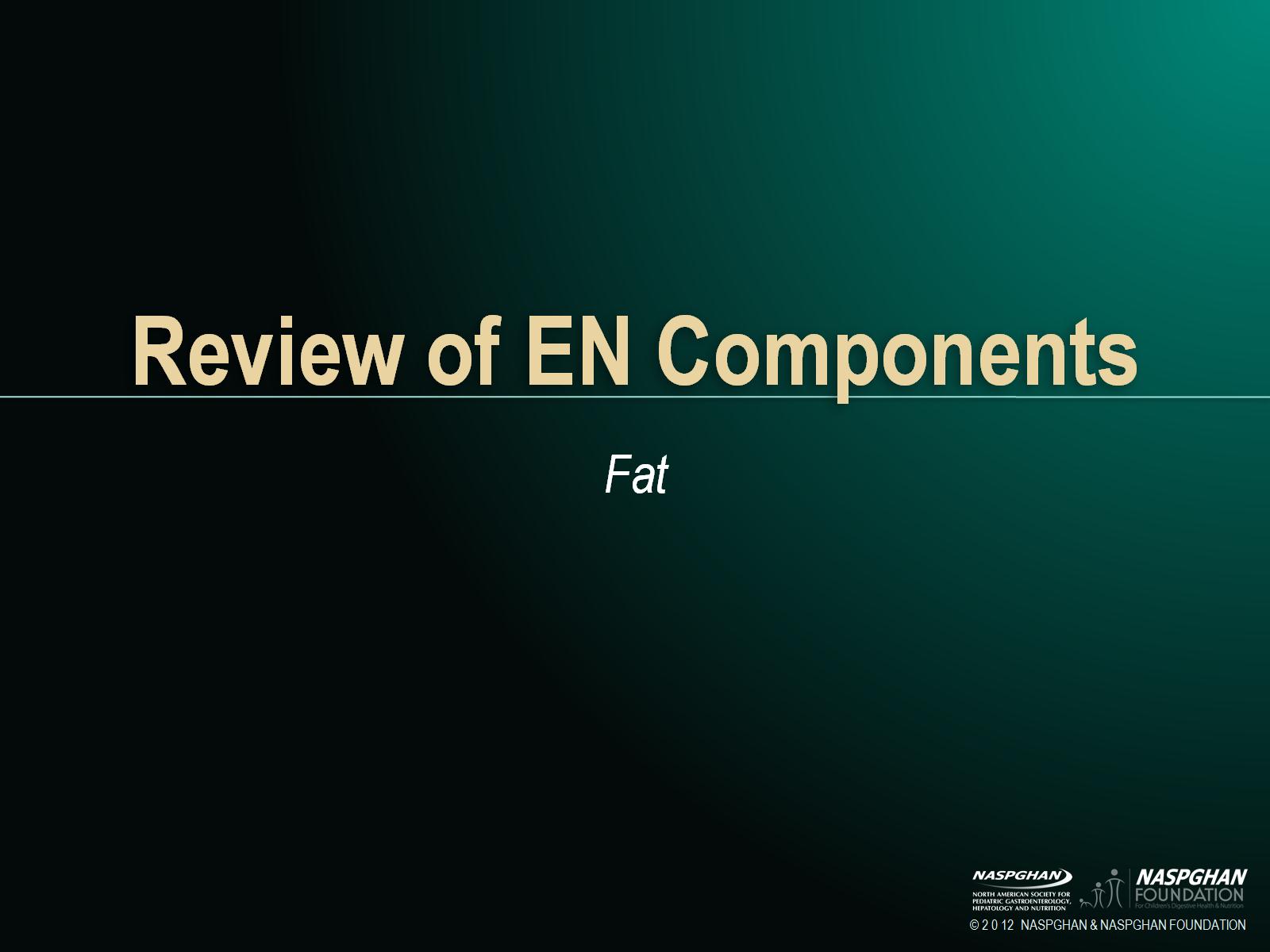 Review of EN Components
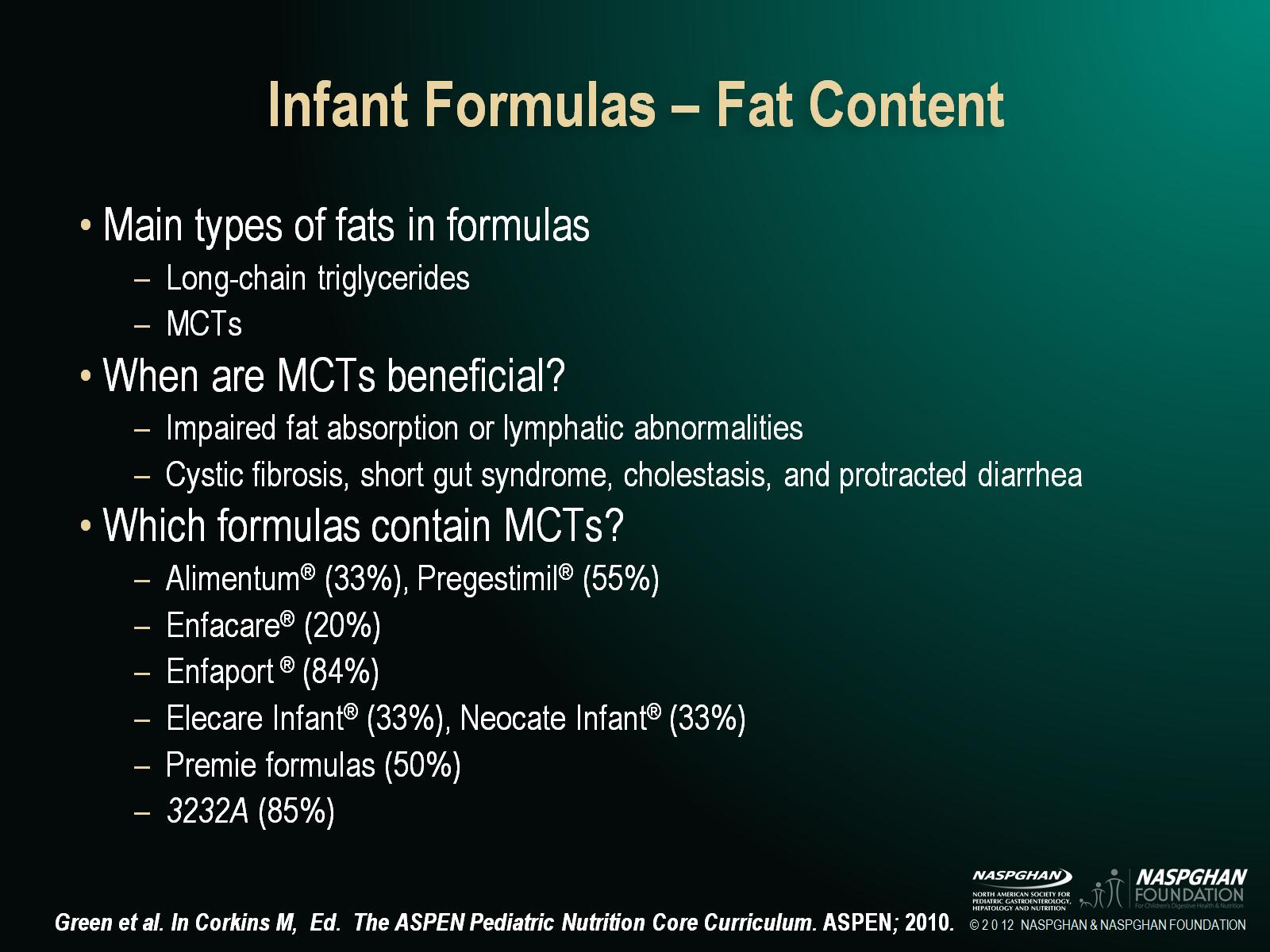 Infant Formulas – Fat Content
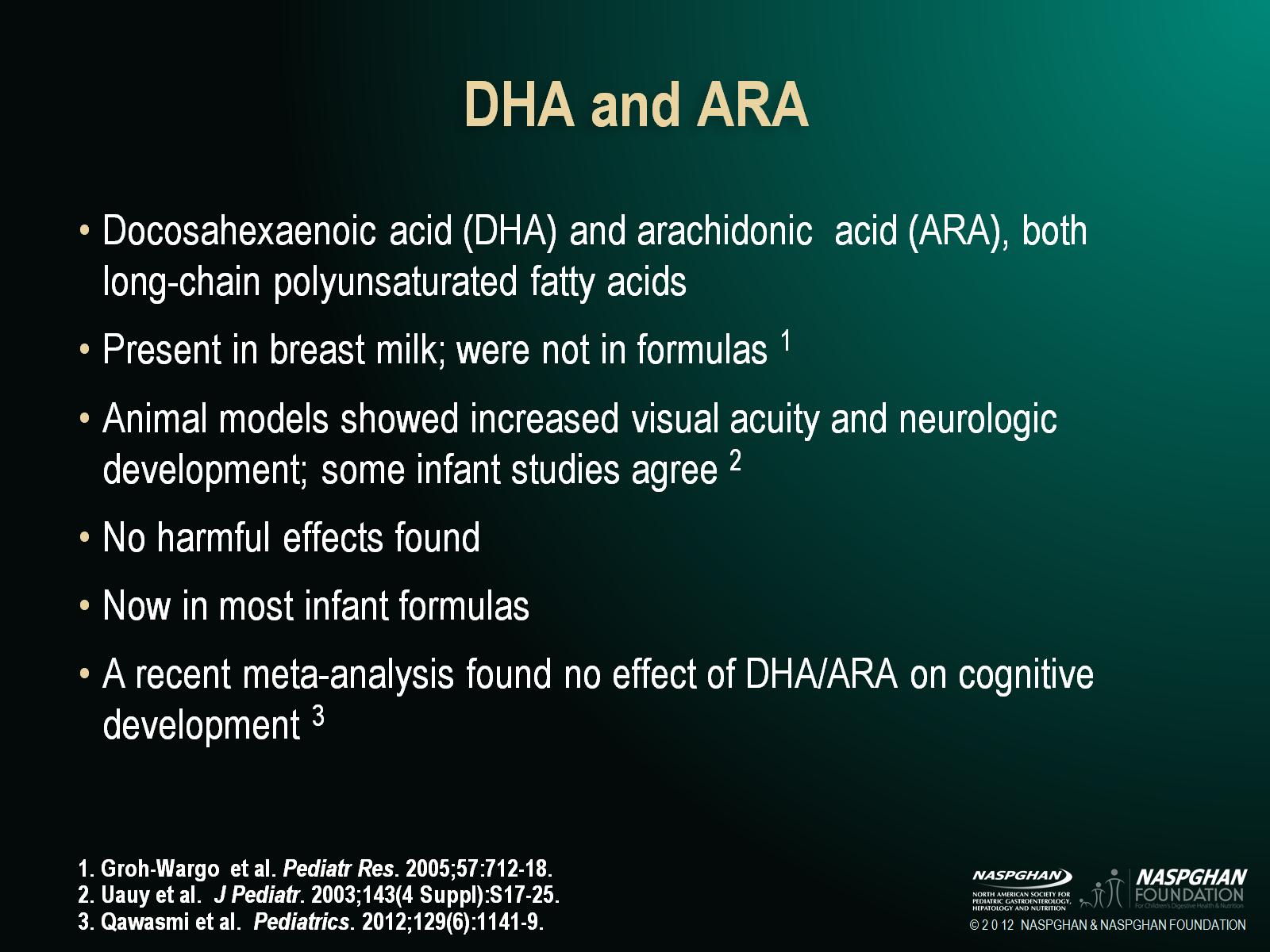 DHA and ARA
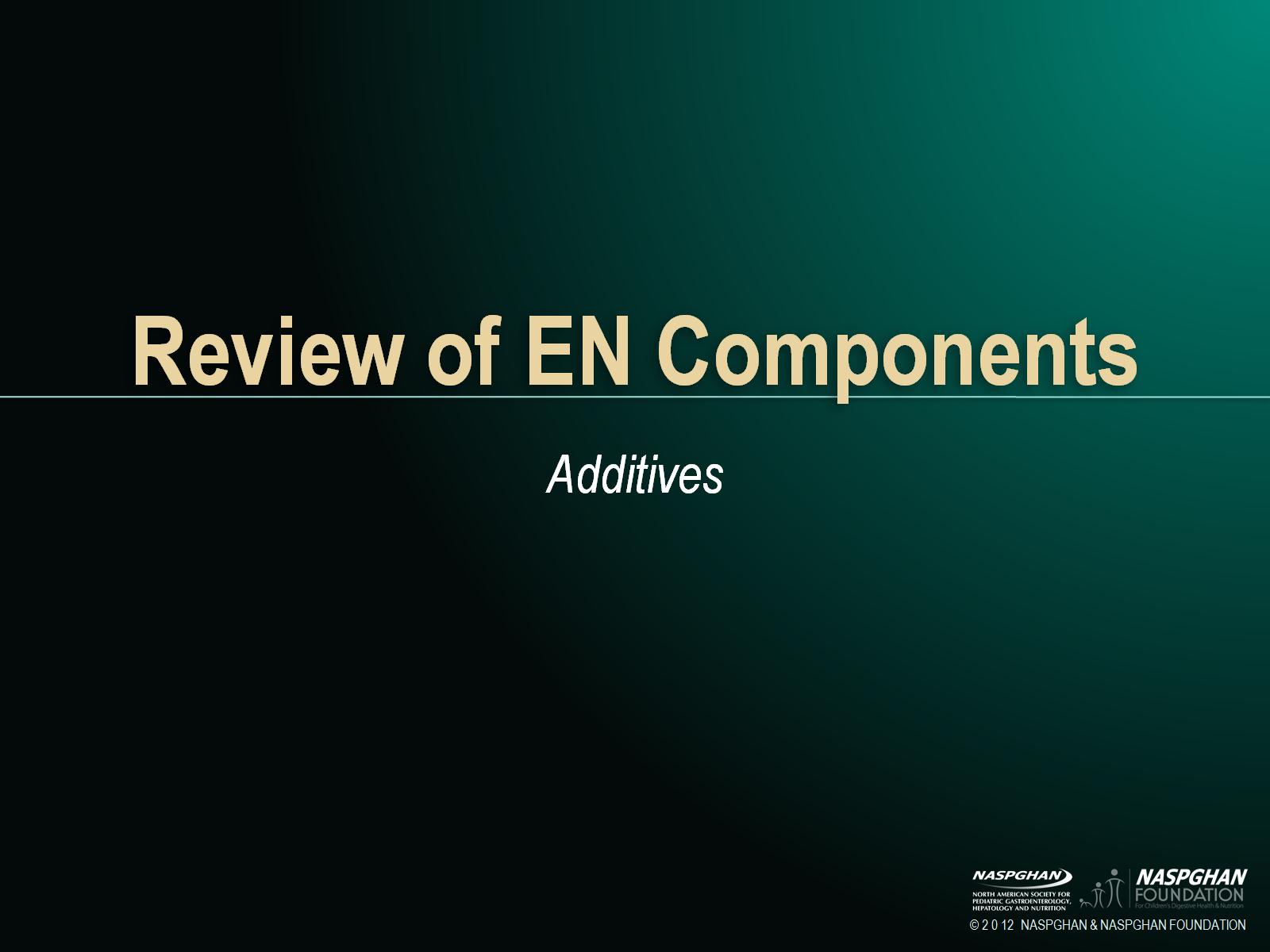 Review of EN Components
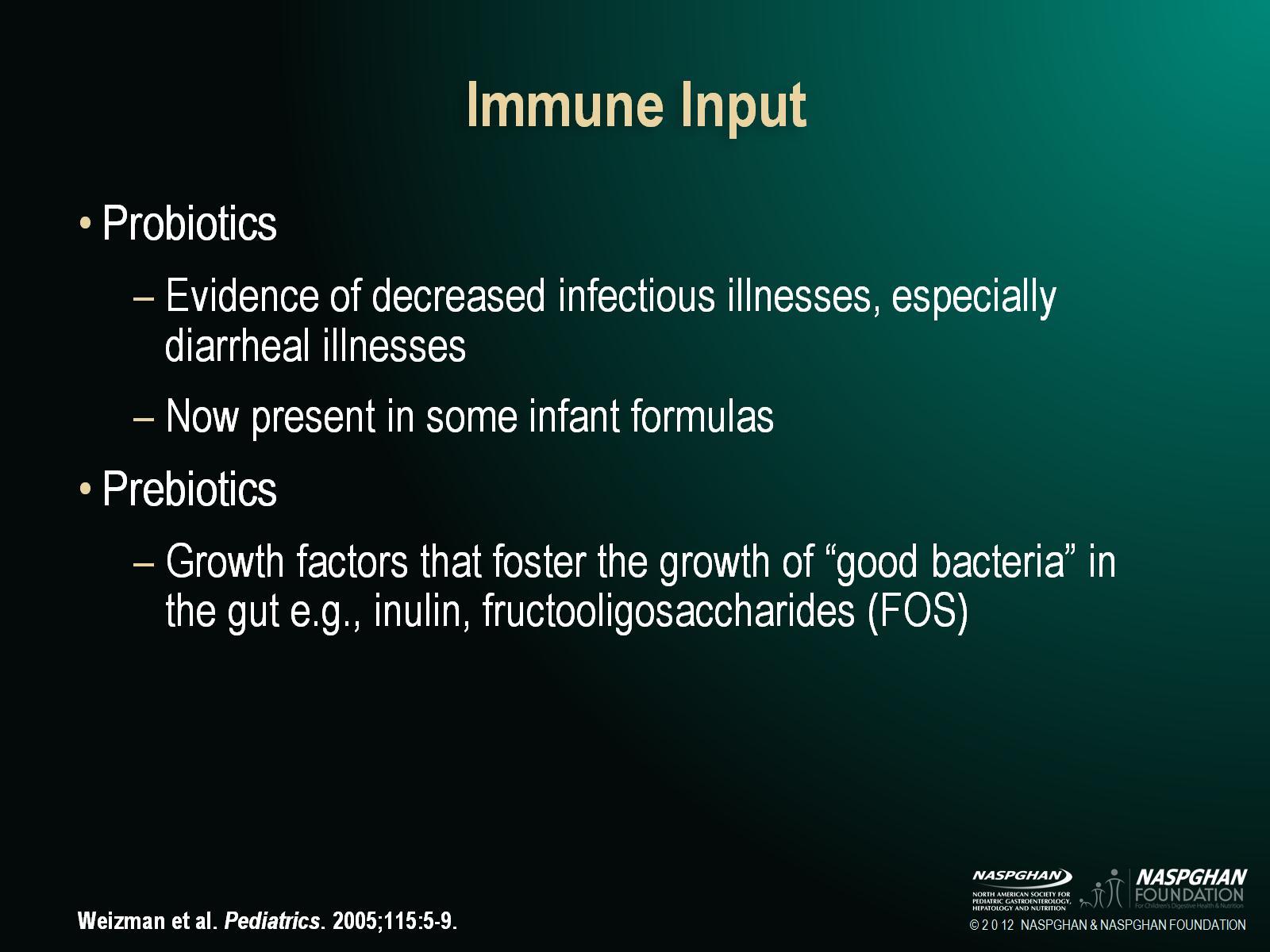 Immune Input
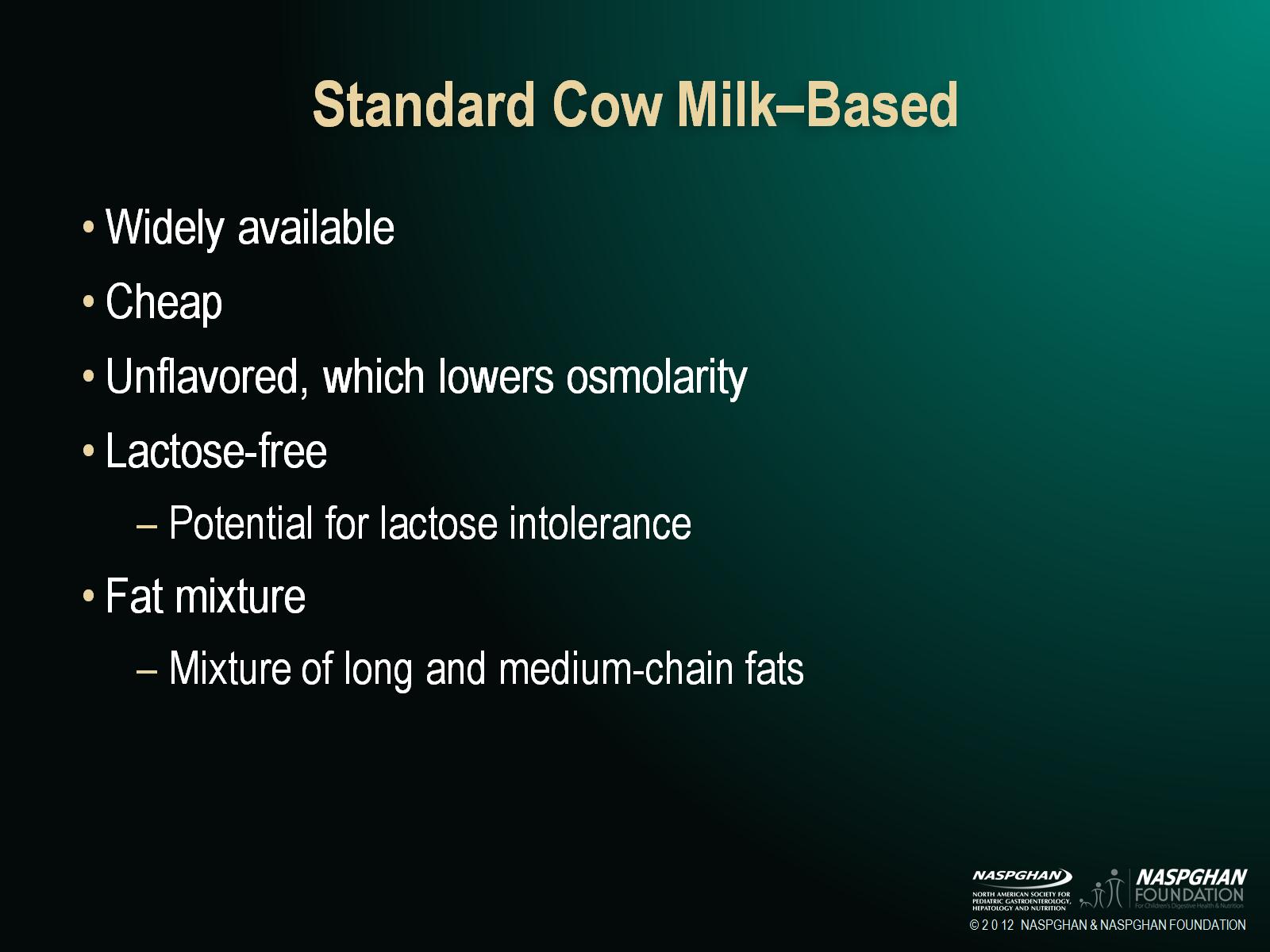 Standard Cow Milk–Based
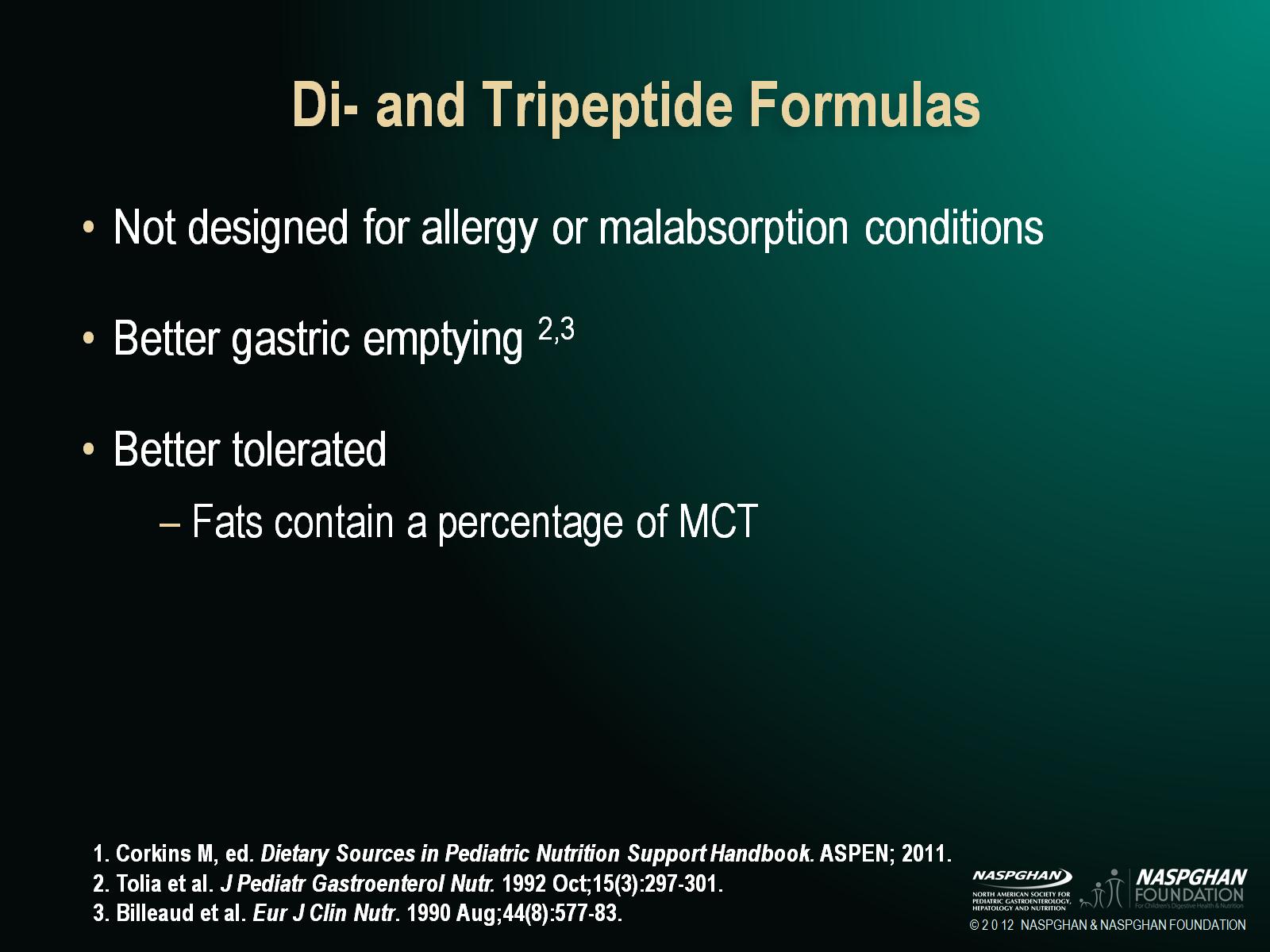 Di- and Tripeptide Formulas
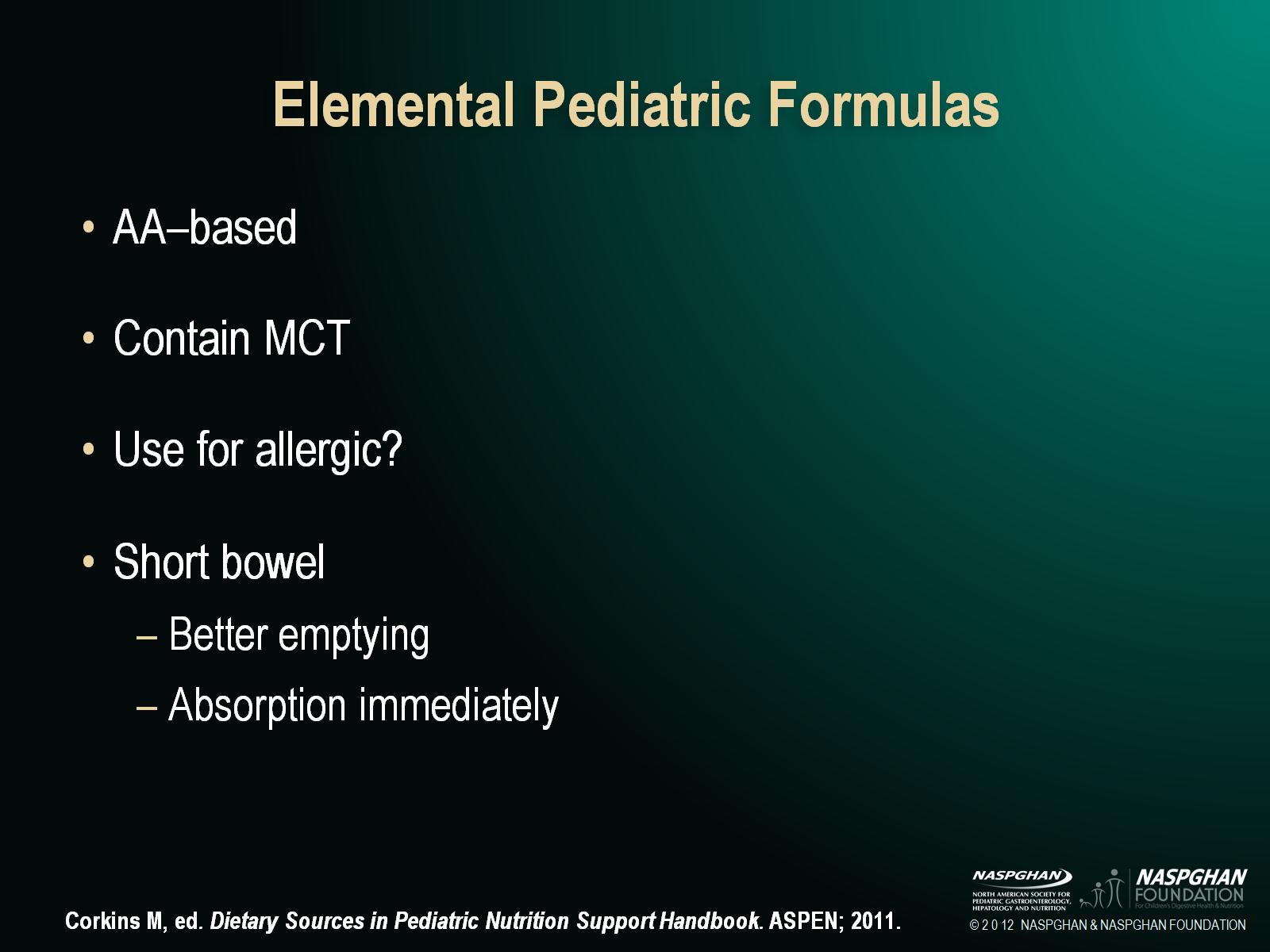 Elemental Pediatric Formulas
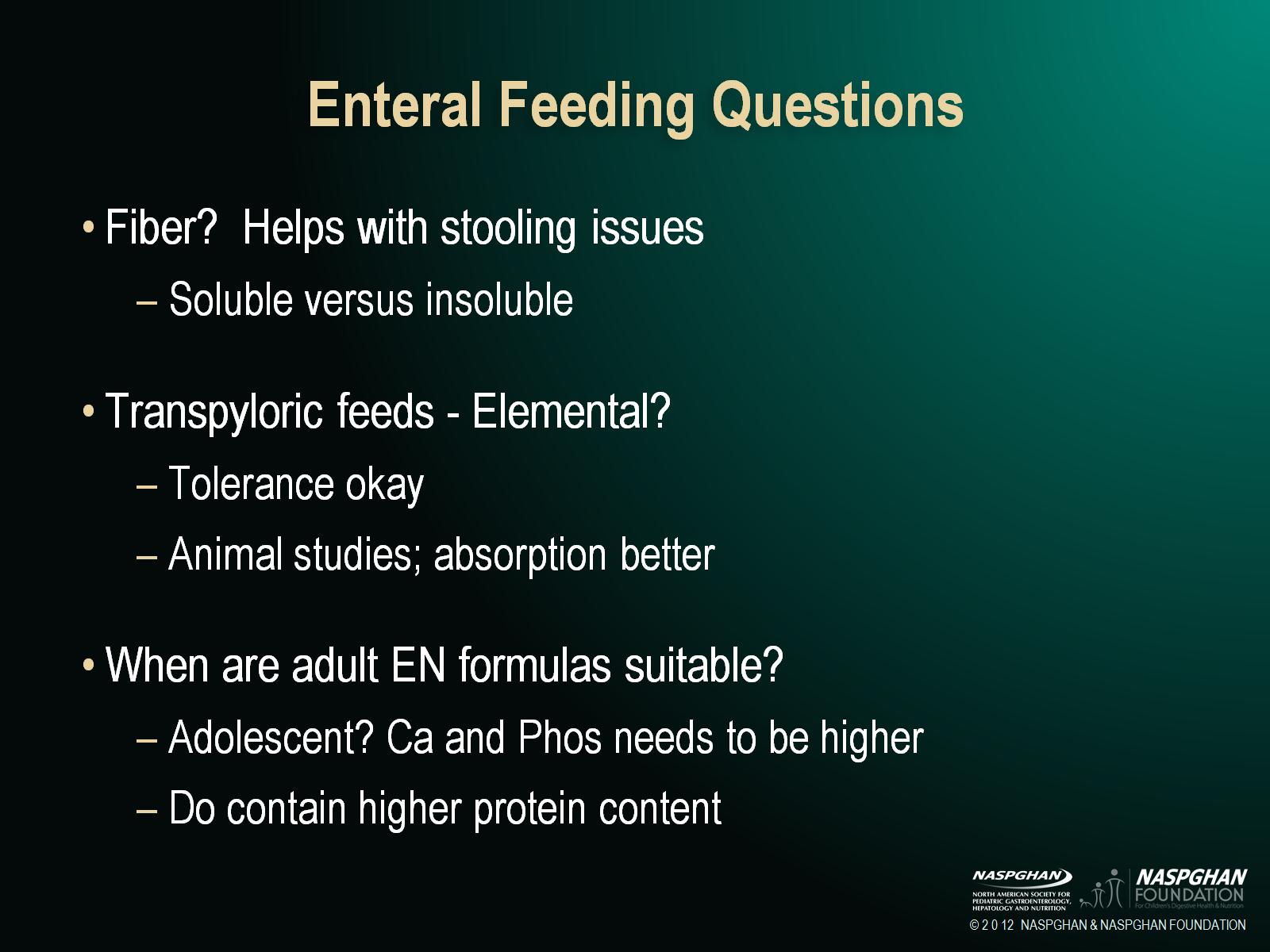 Enteral Feeding Questions
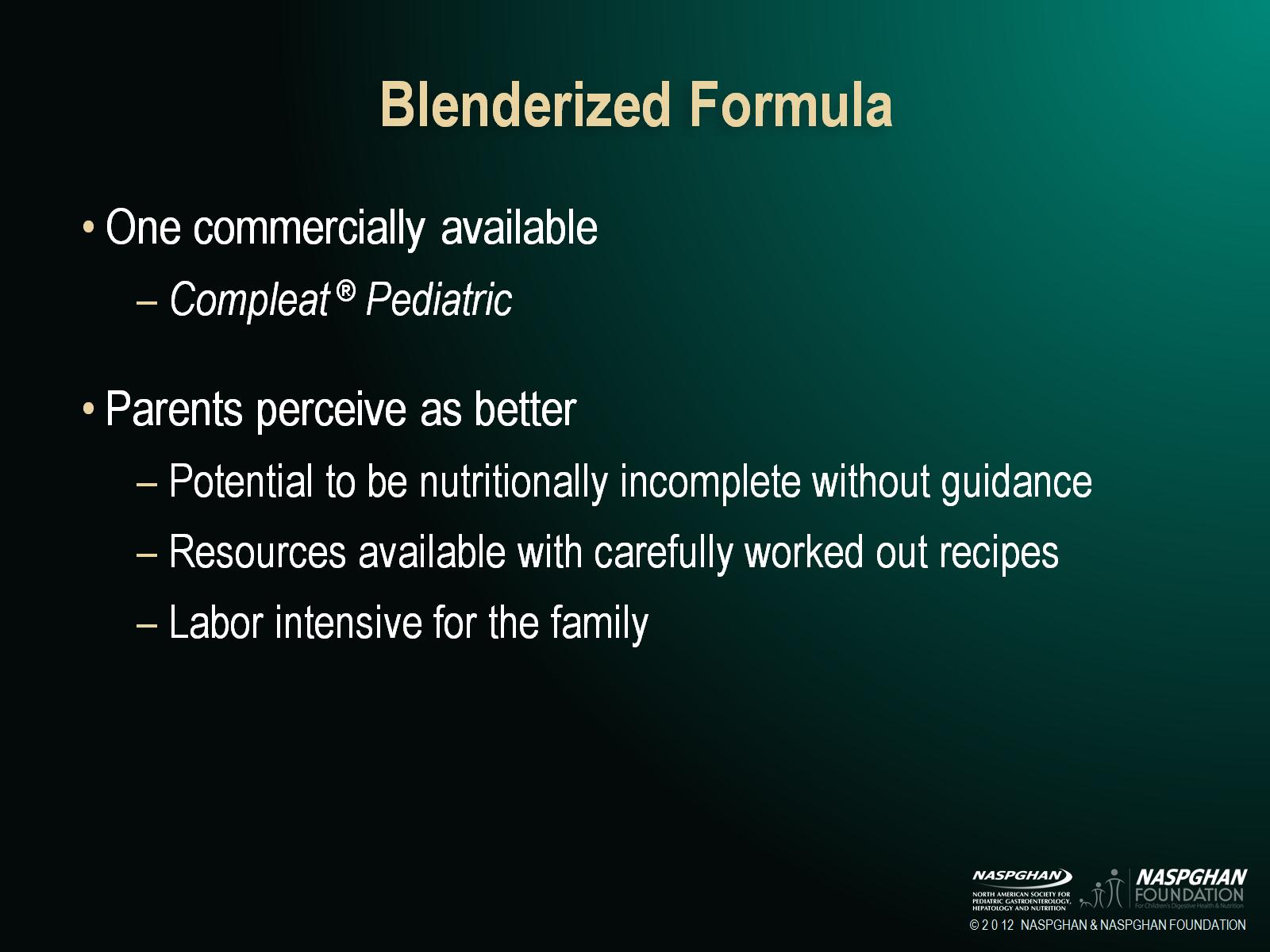 Blenderized Formula
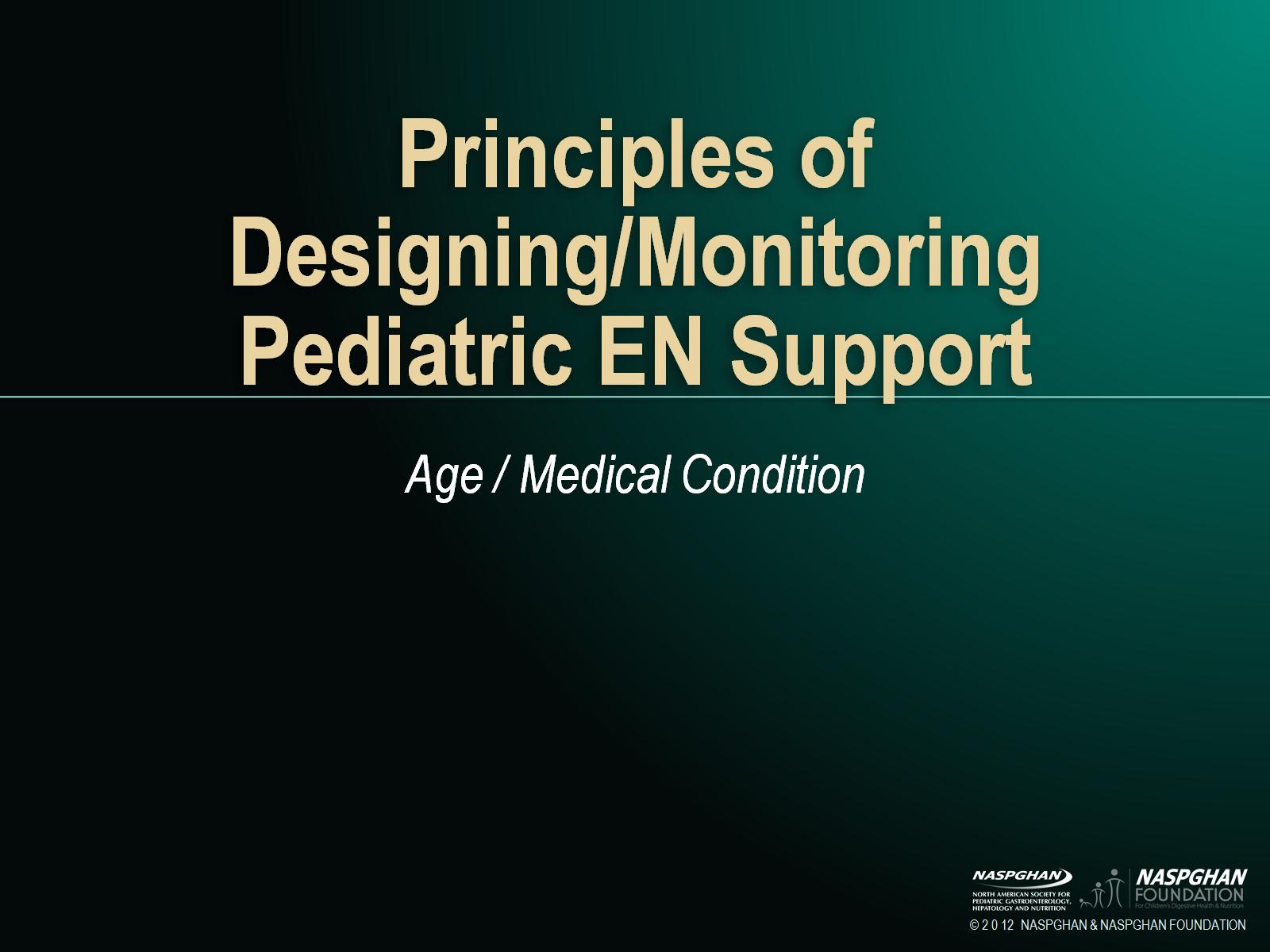 Principles of Designing/Monitoring Pediatric EN Support
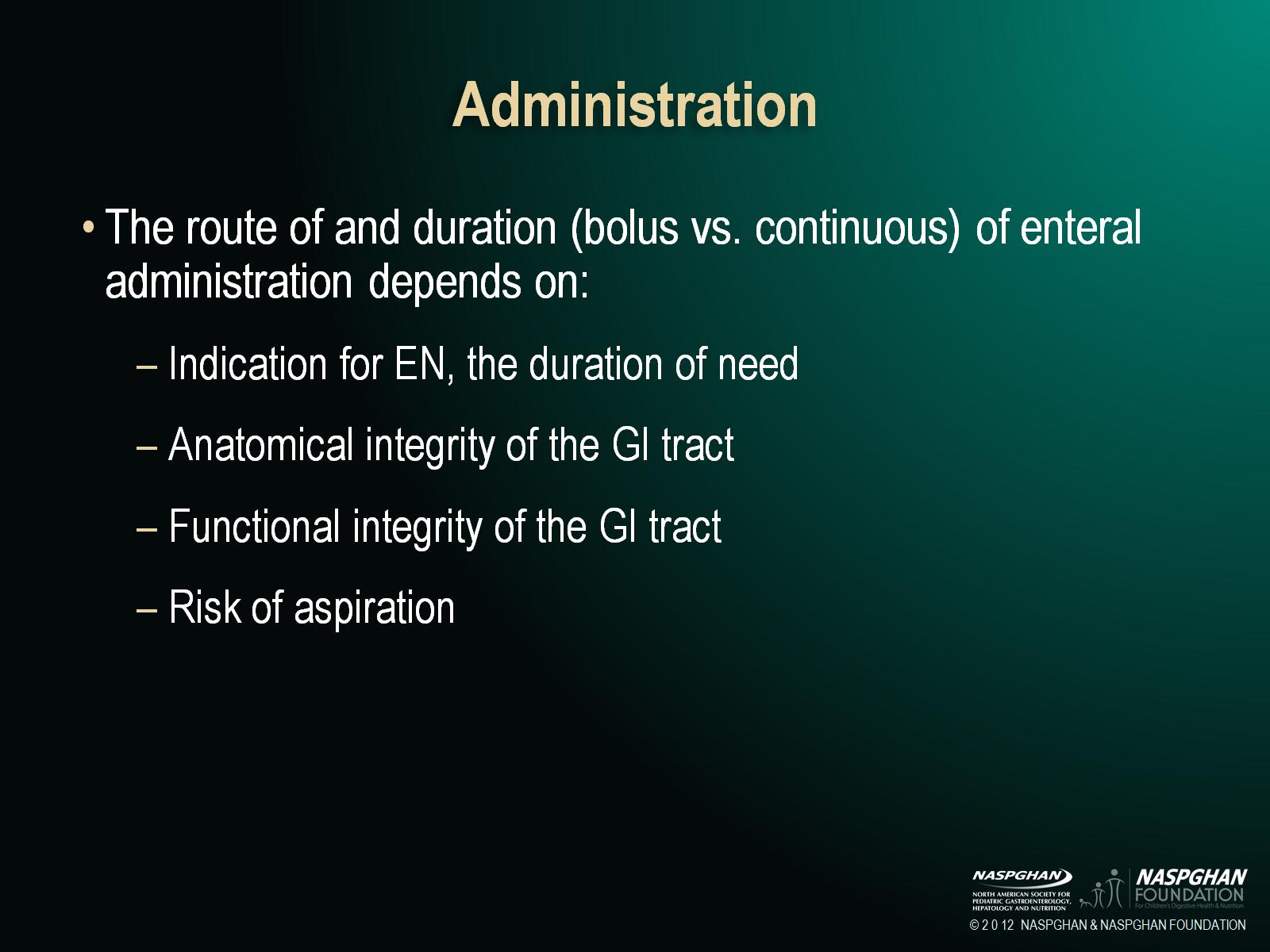 Administration
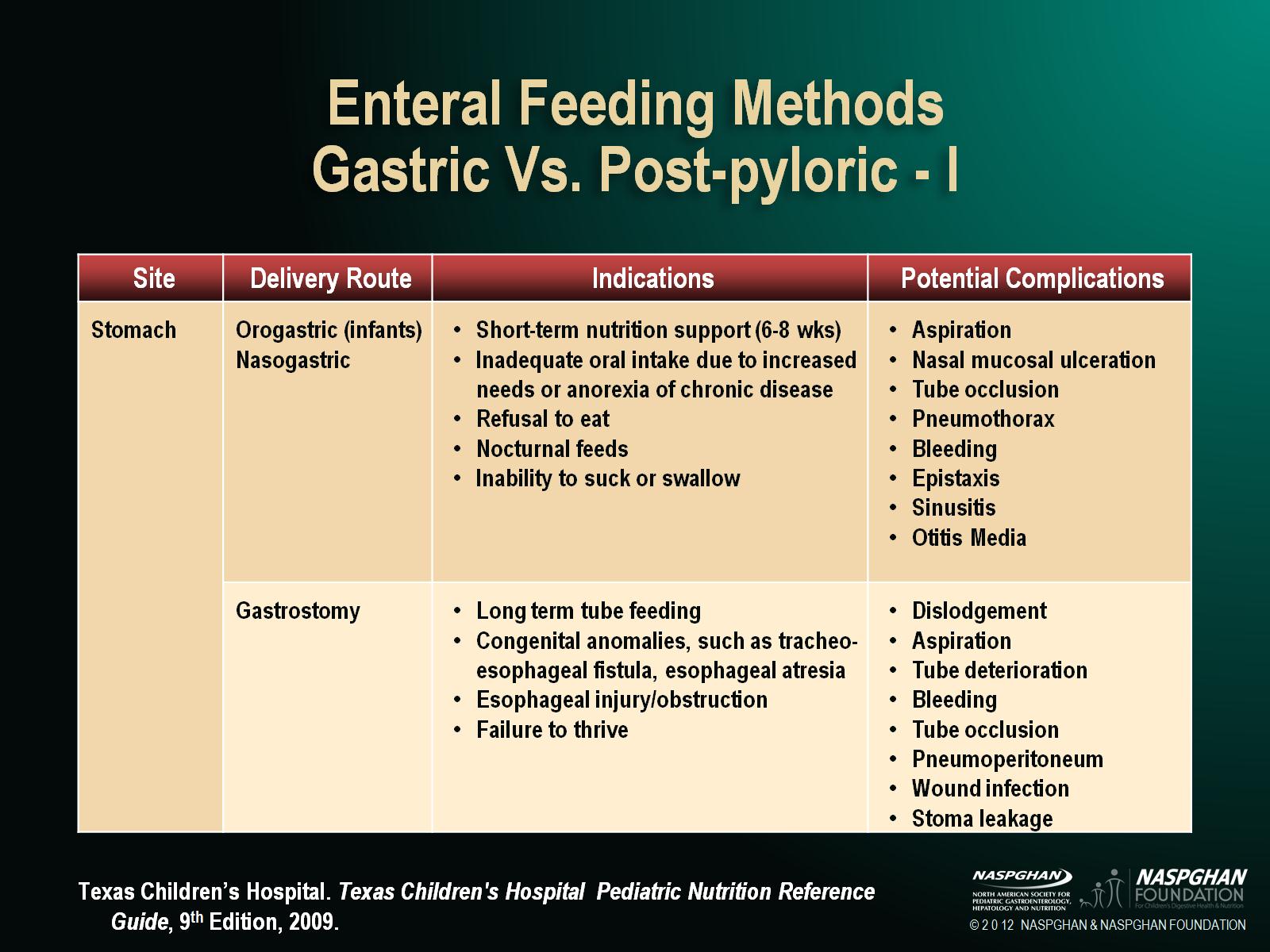 Enteral Feeding Methods Gastric Vs. Post-pyloric - I
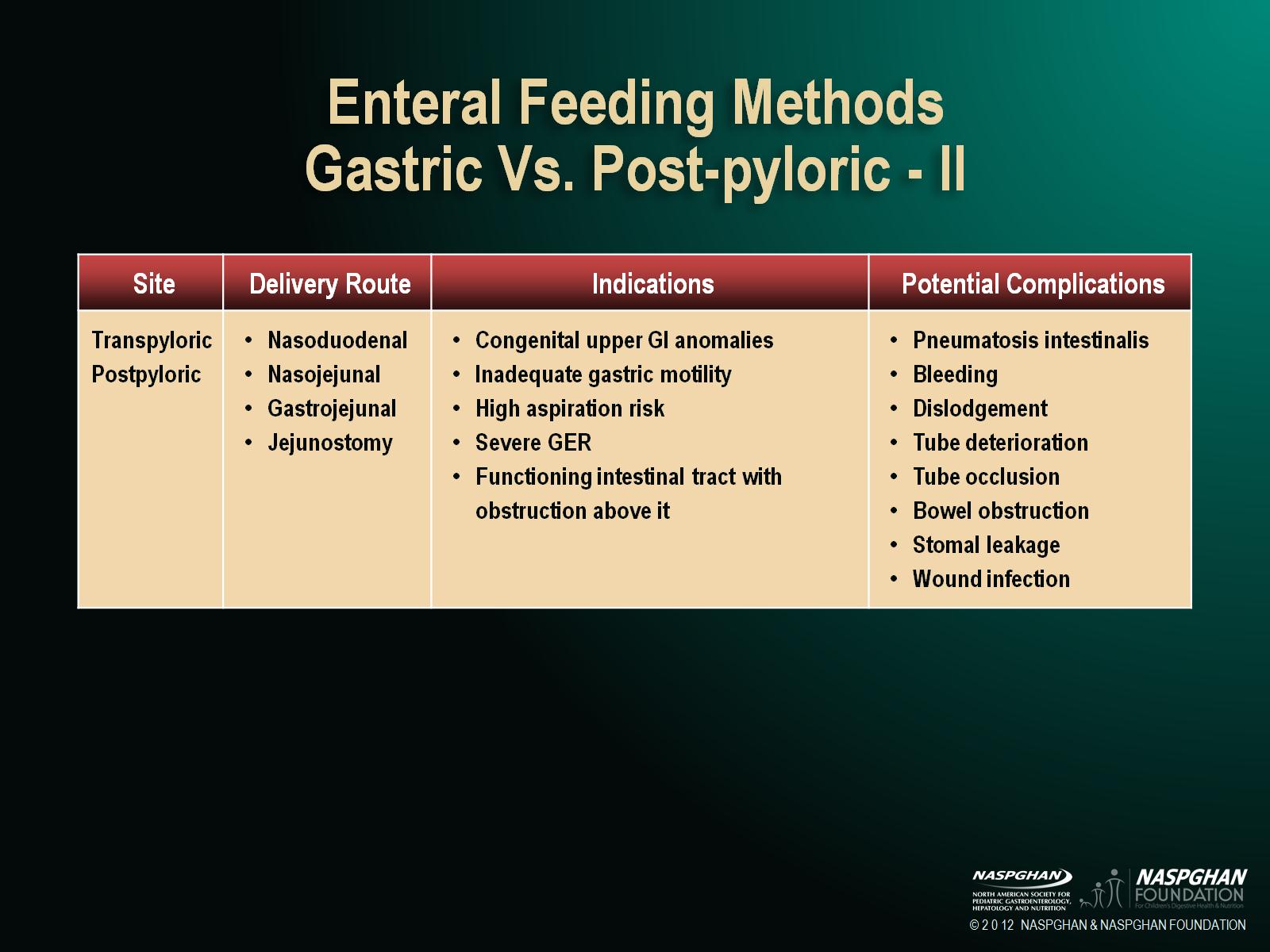 Enteral Feeding Methods Gastric Vs. Post-pyloric - II
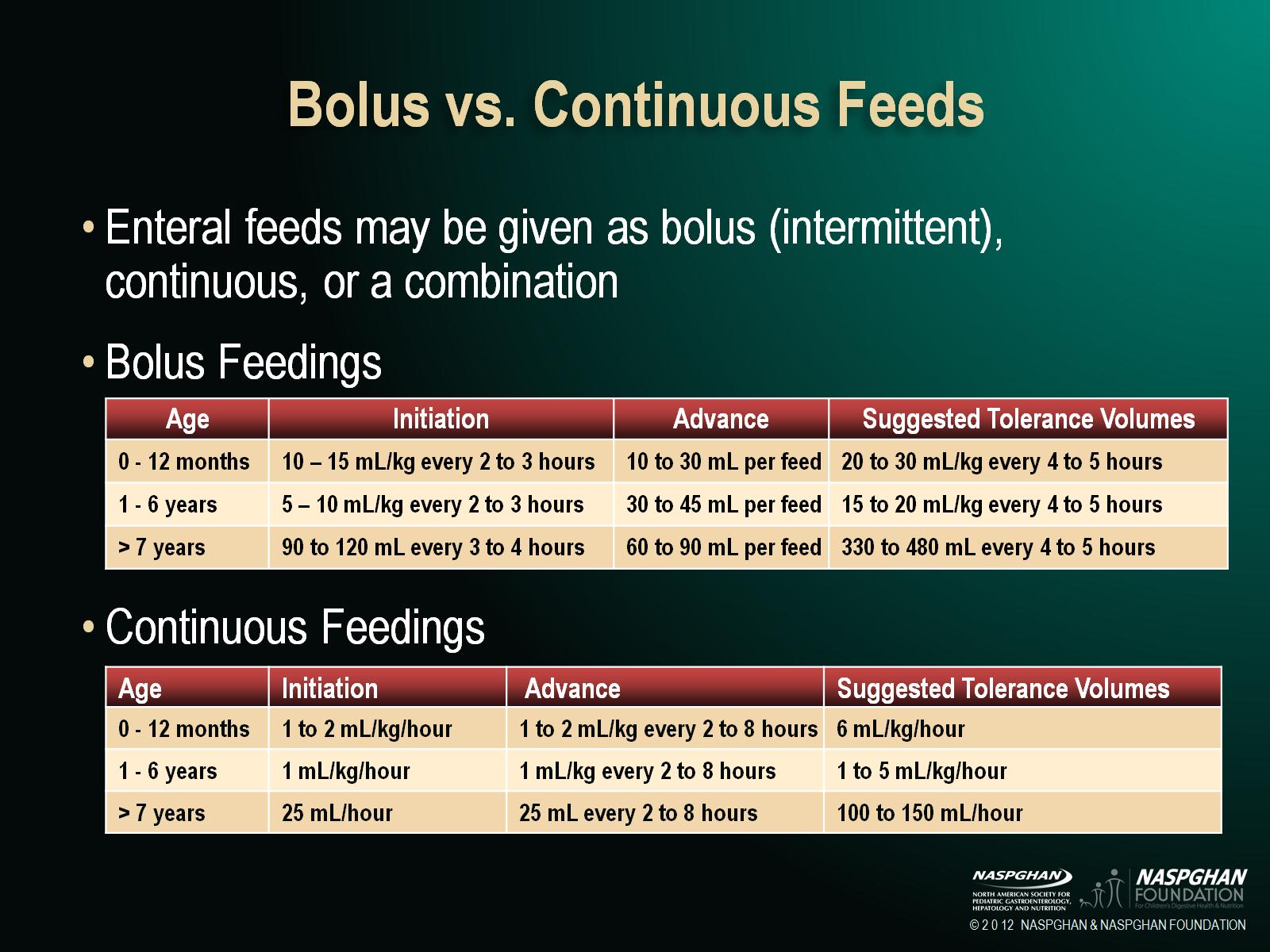 Bolus vs. Continuous Feeds
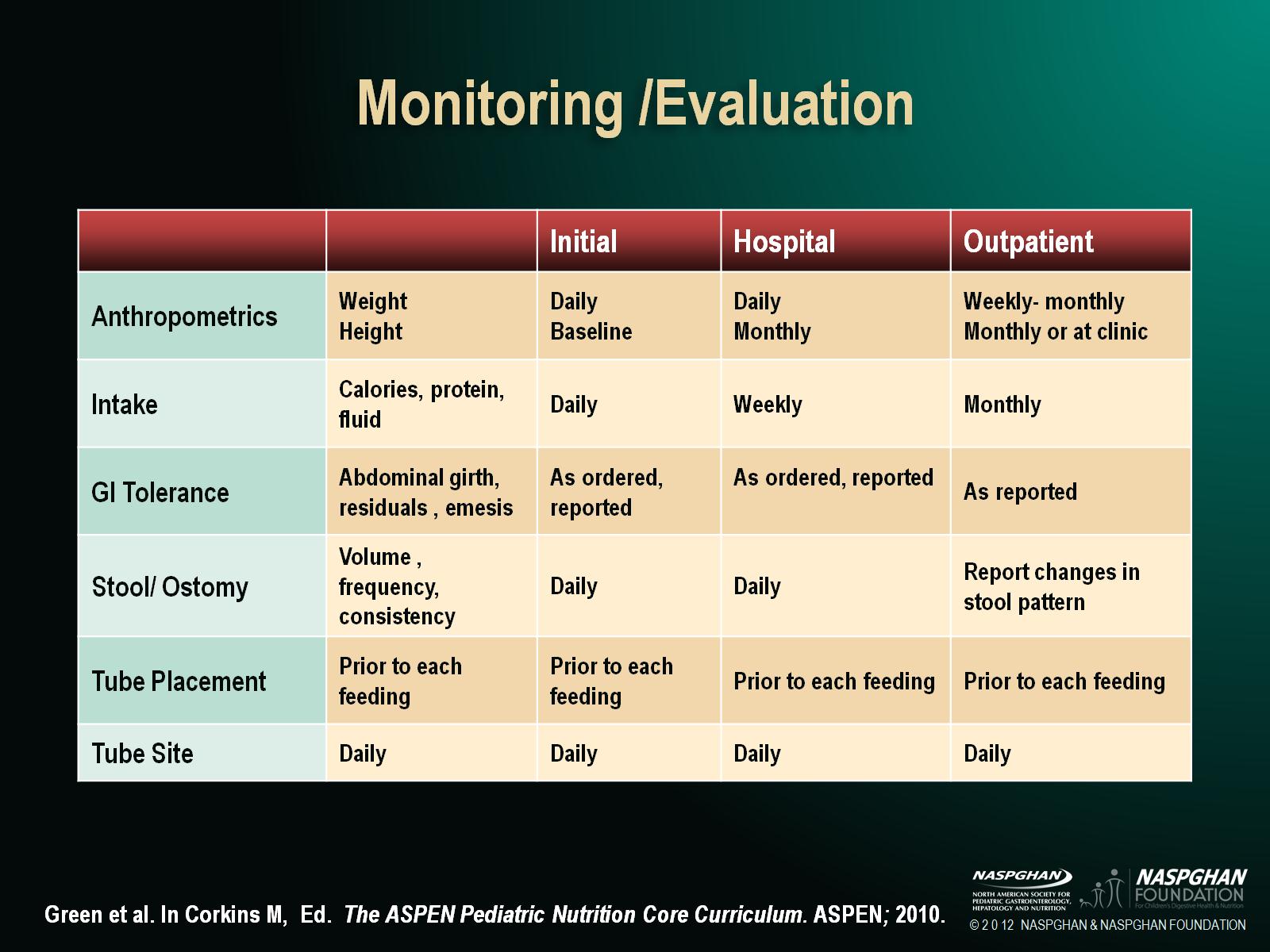 Monitoring /Evaluation
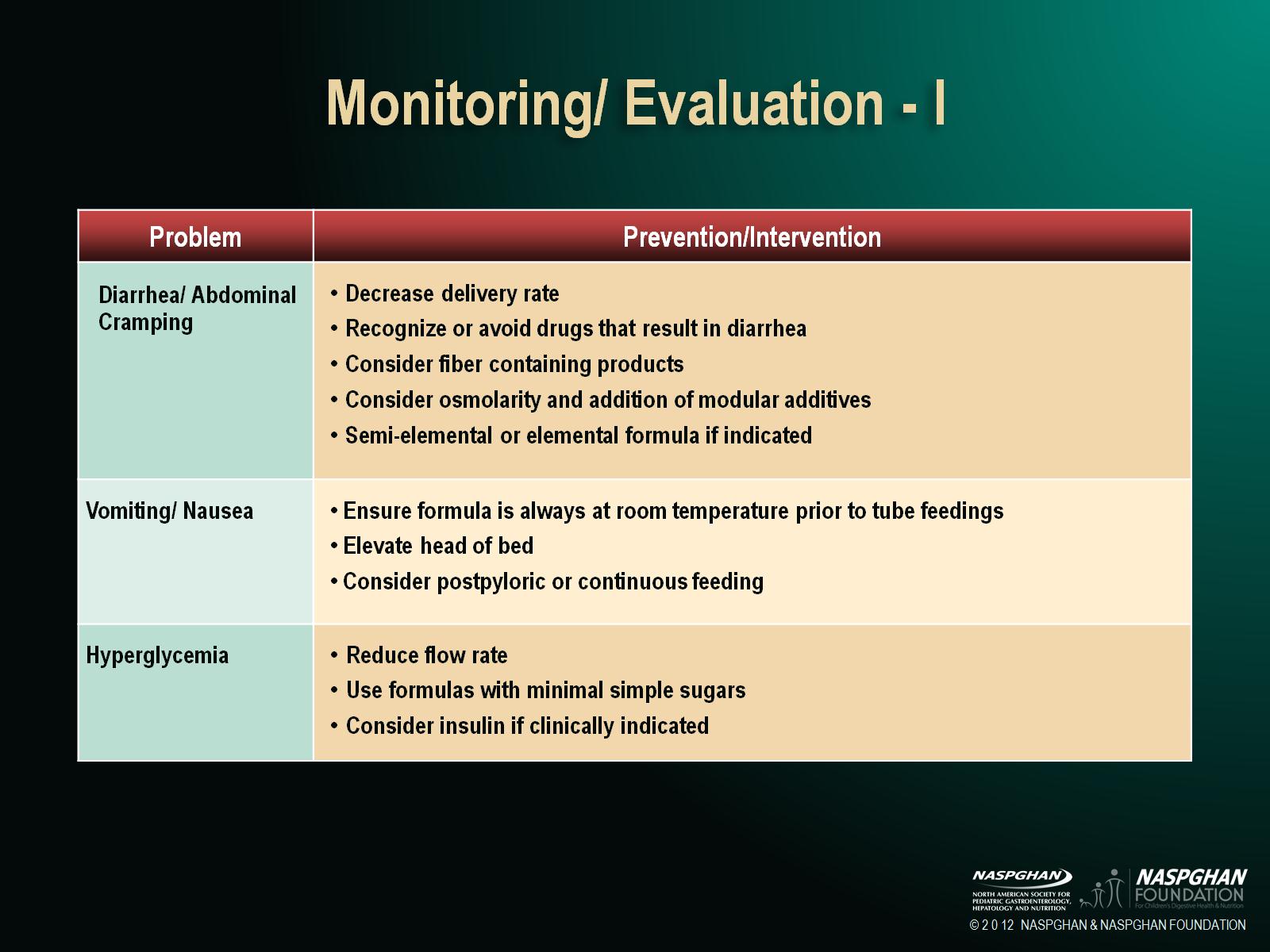 Monitoring/ Evaluation - I
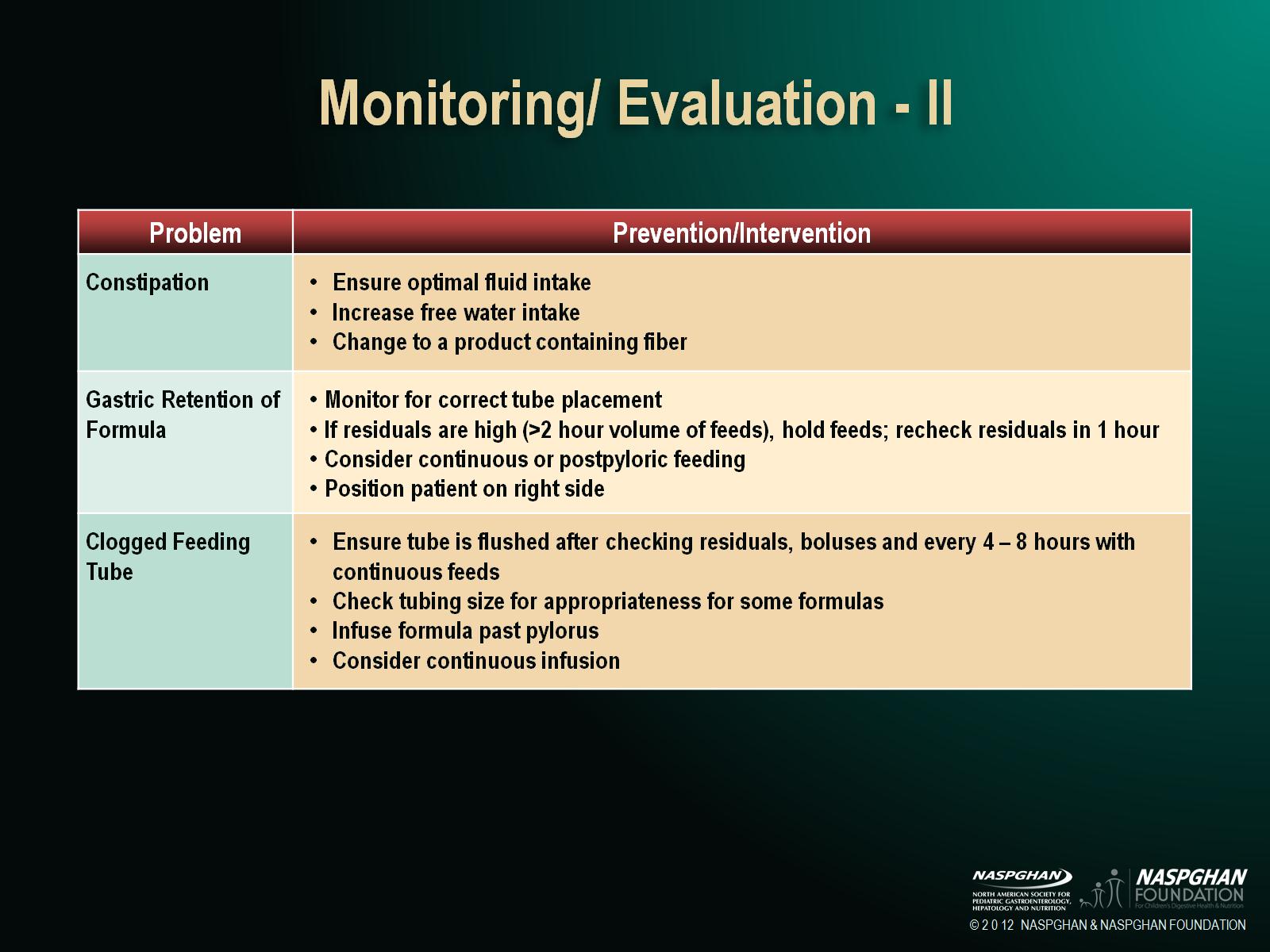 Monitoring/ Evaluation - II
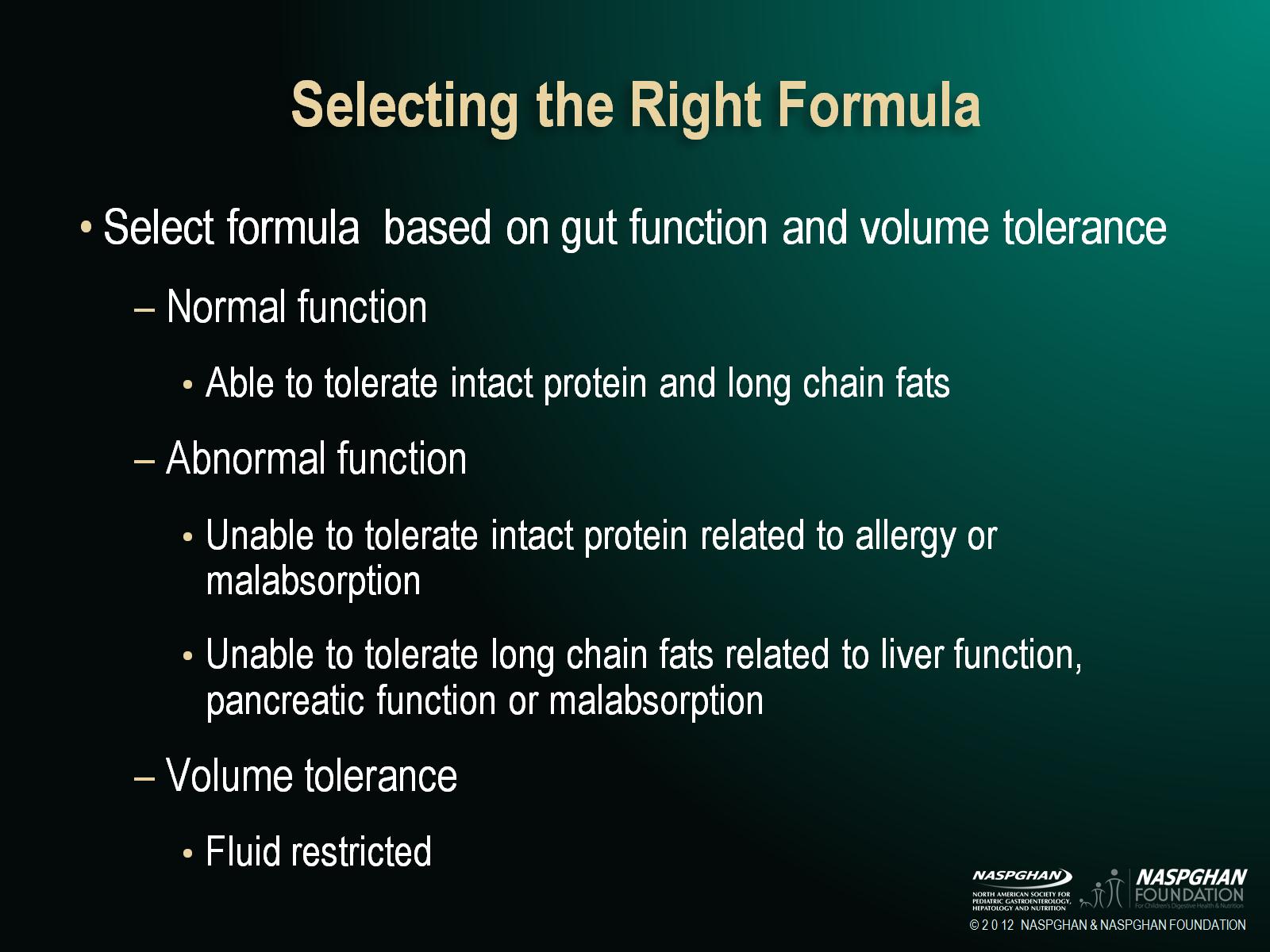 Selecting the Right Formula
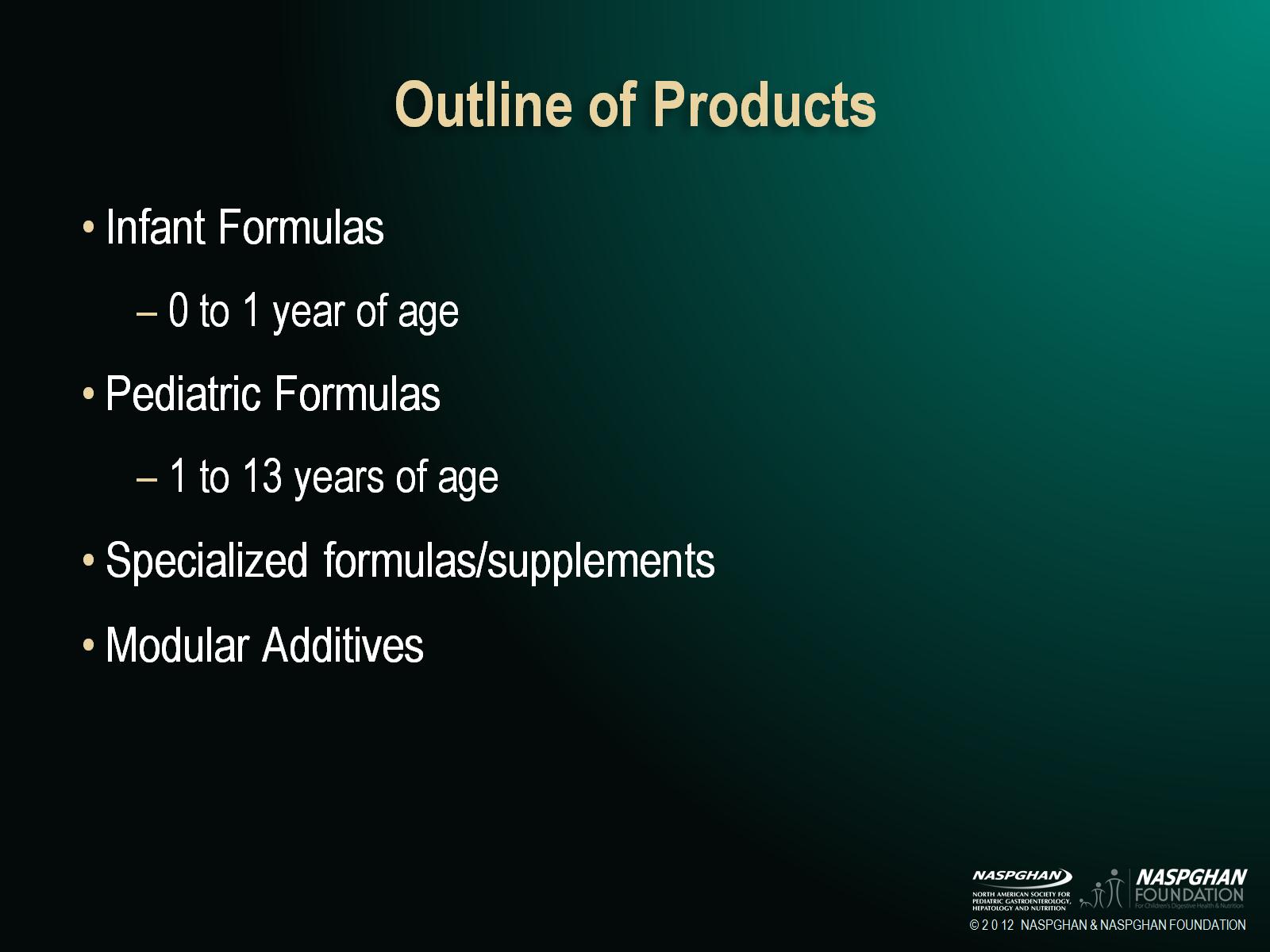 Outline of Products
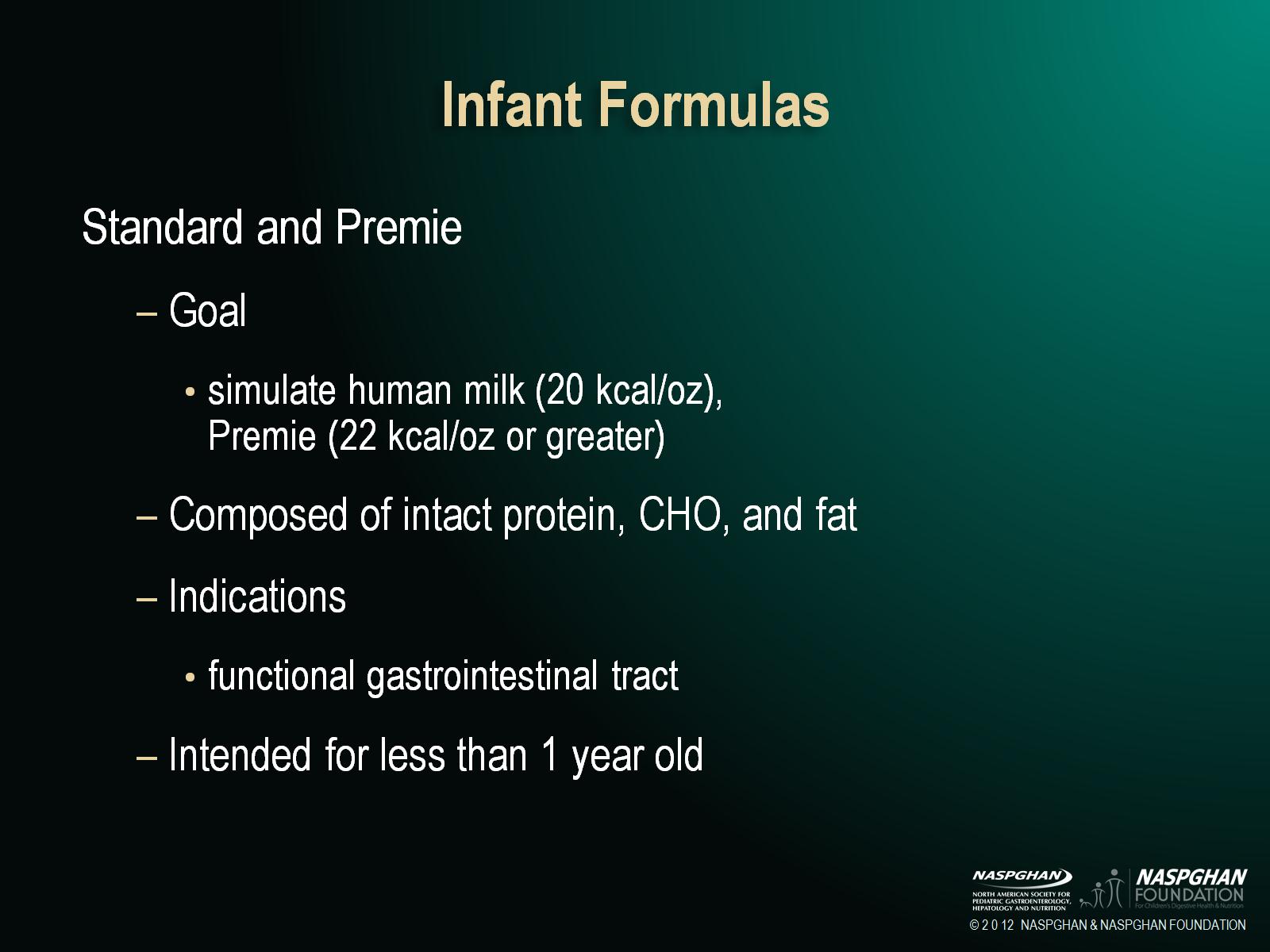 Infant Formulas
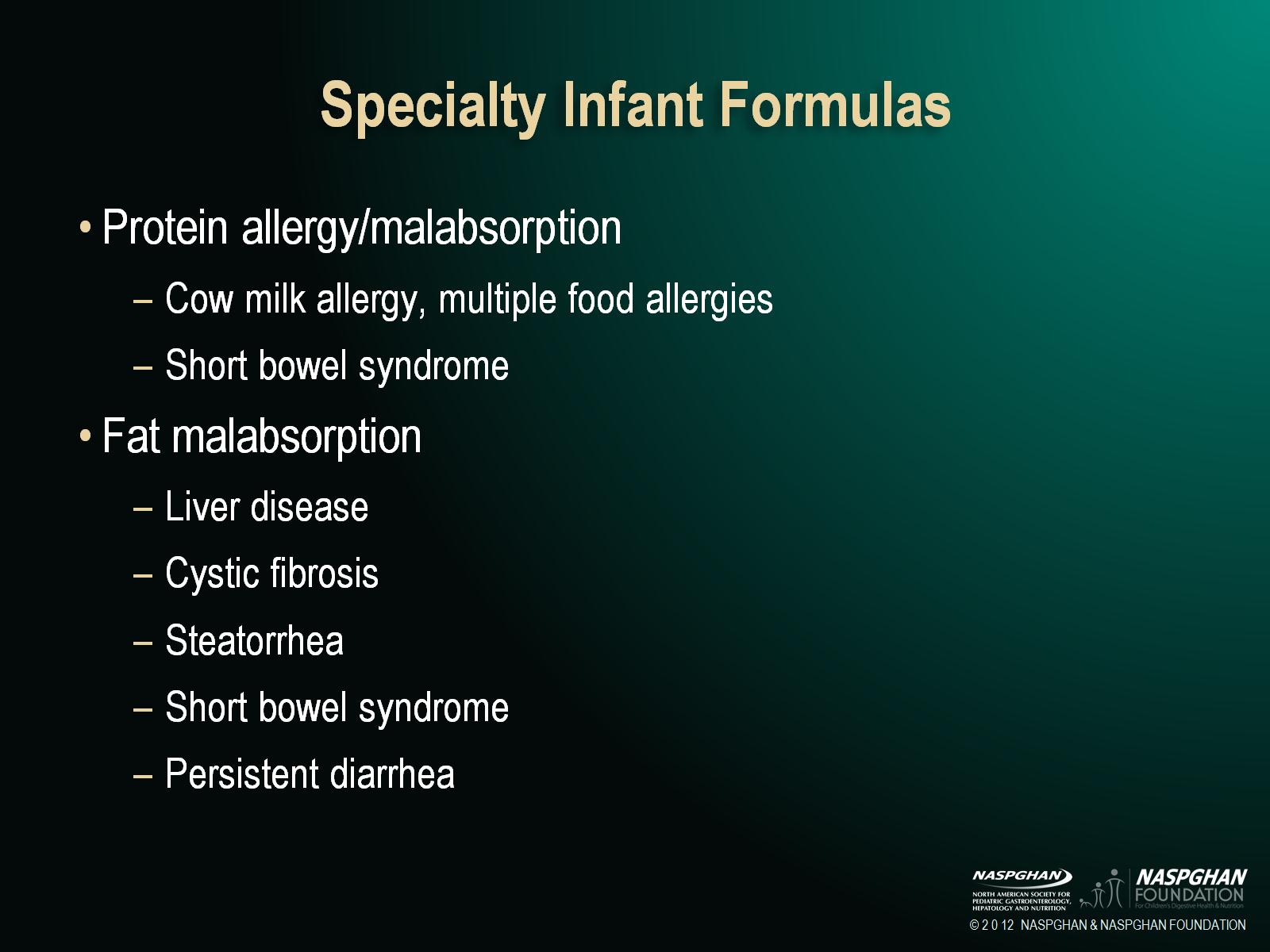 Specialty Infant Formulas
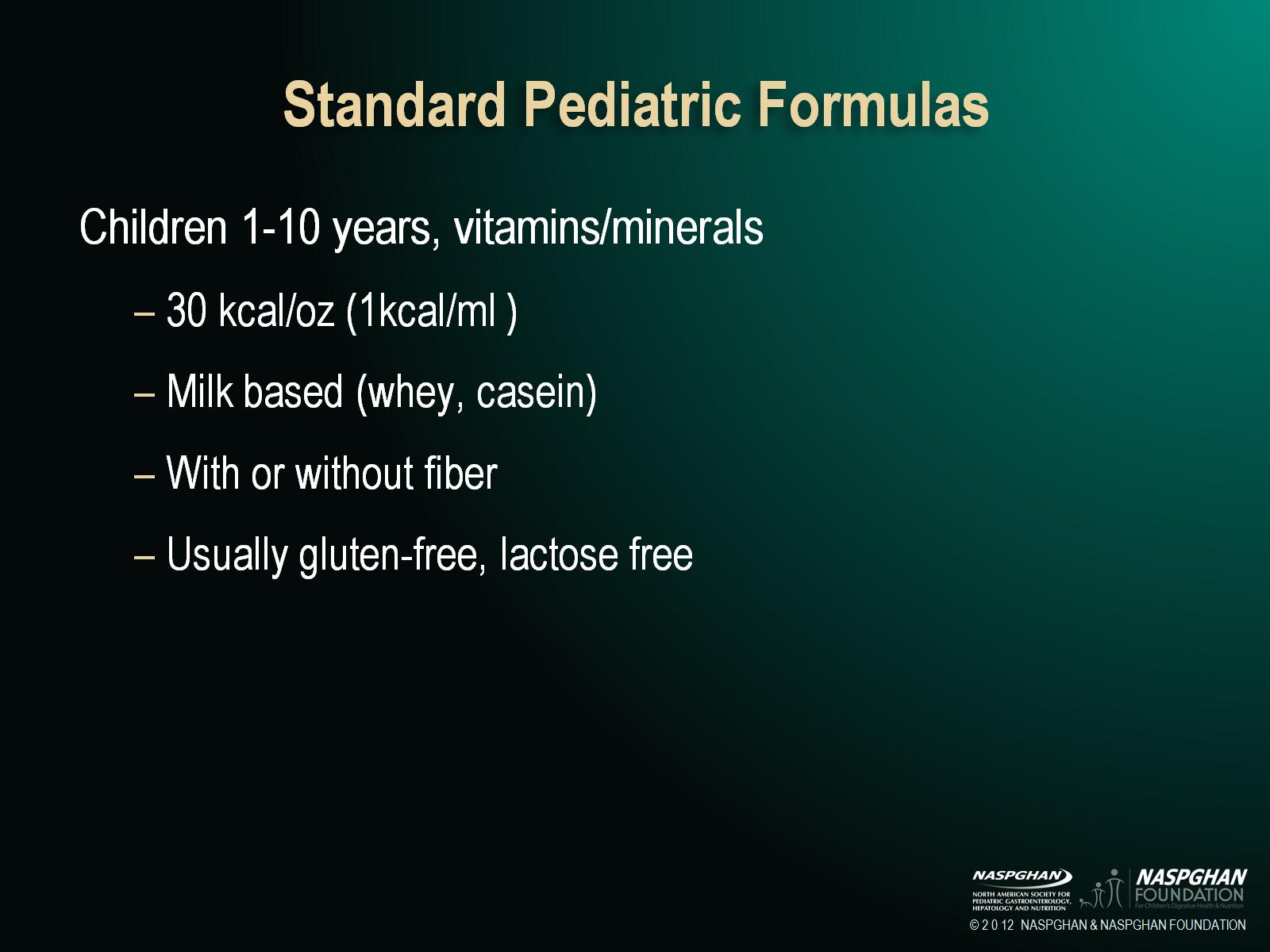 Standard Pediatric Formulas
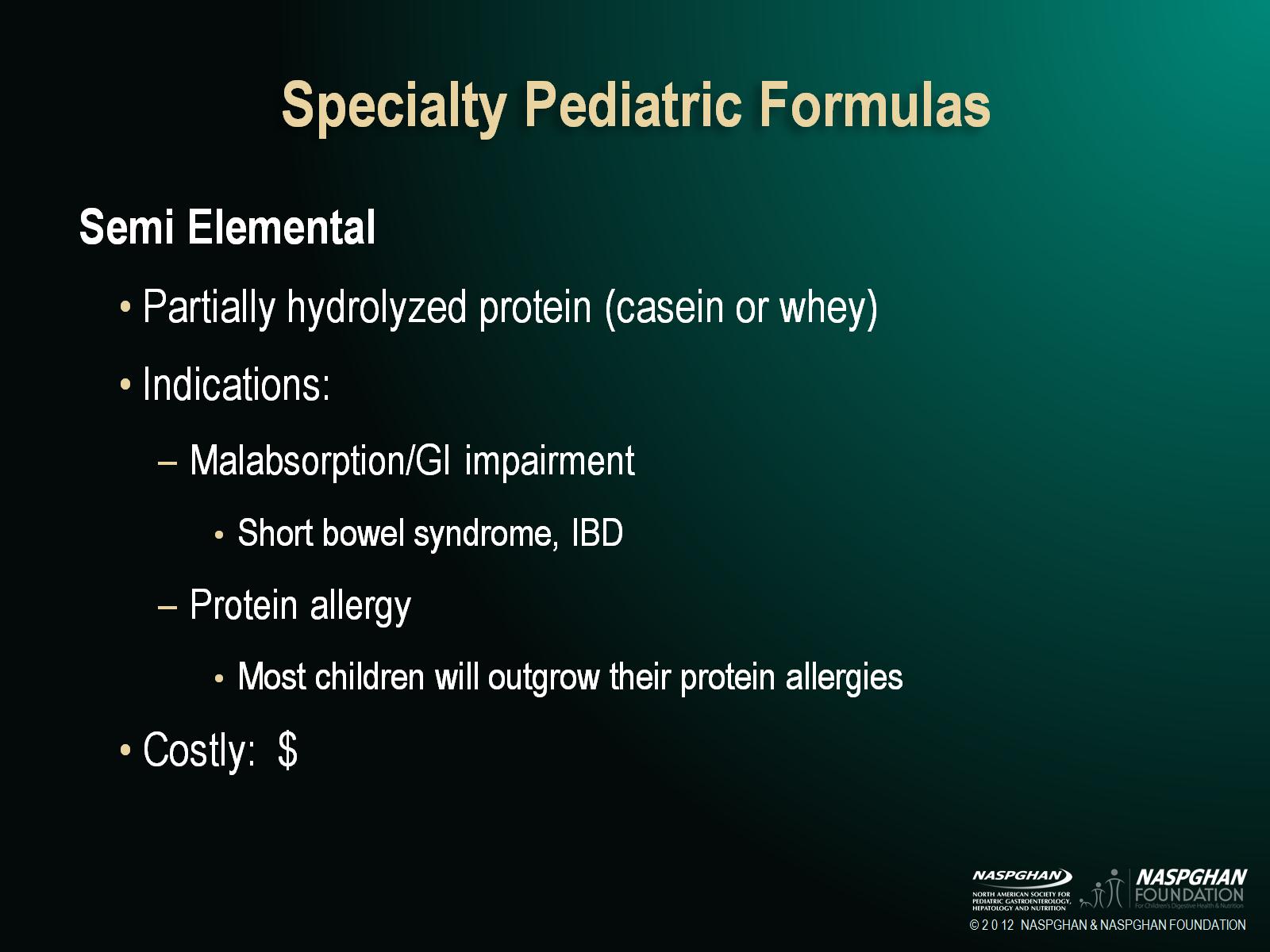 Specialty Pediatric Formulas
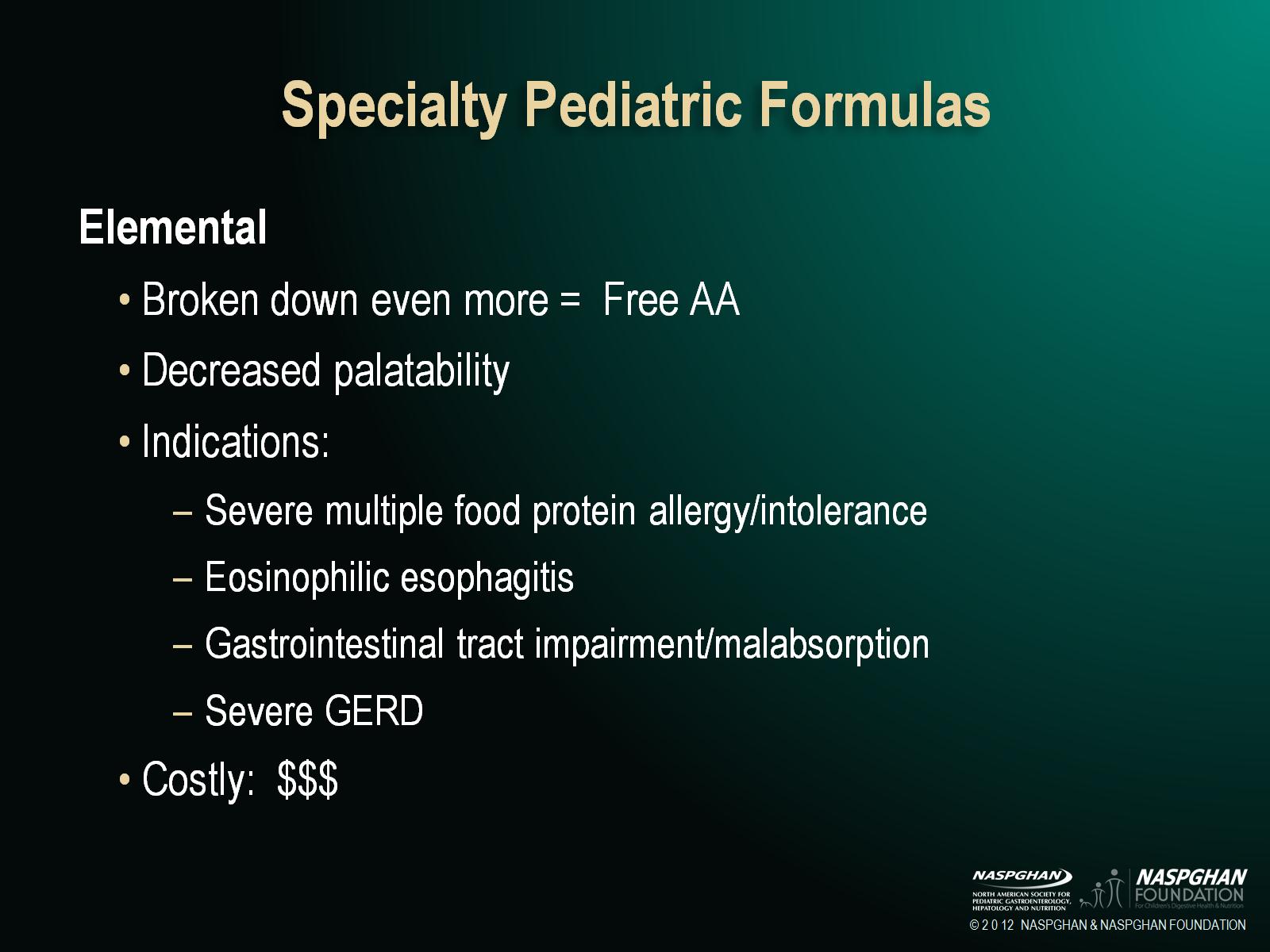 Specialty Pediatric Formulas
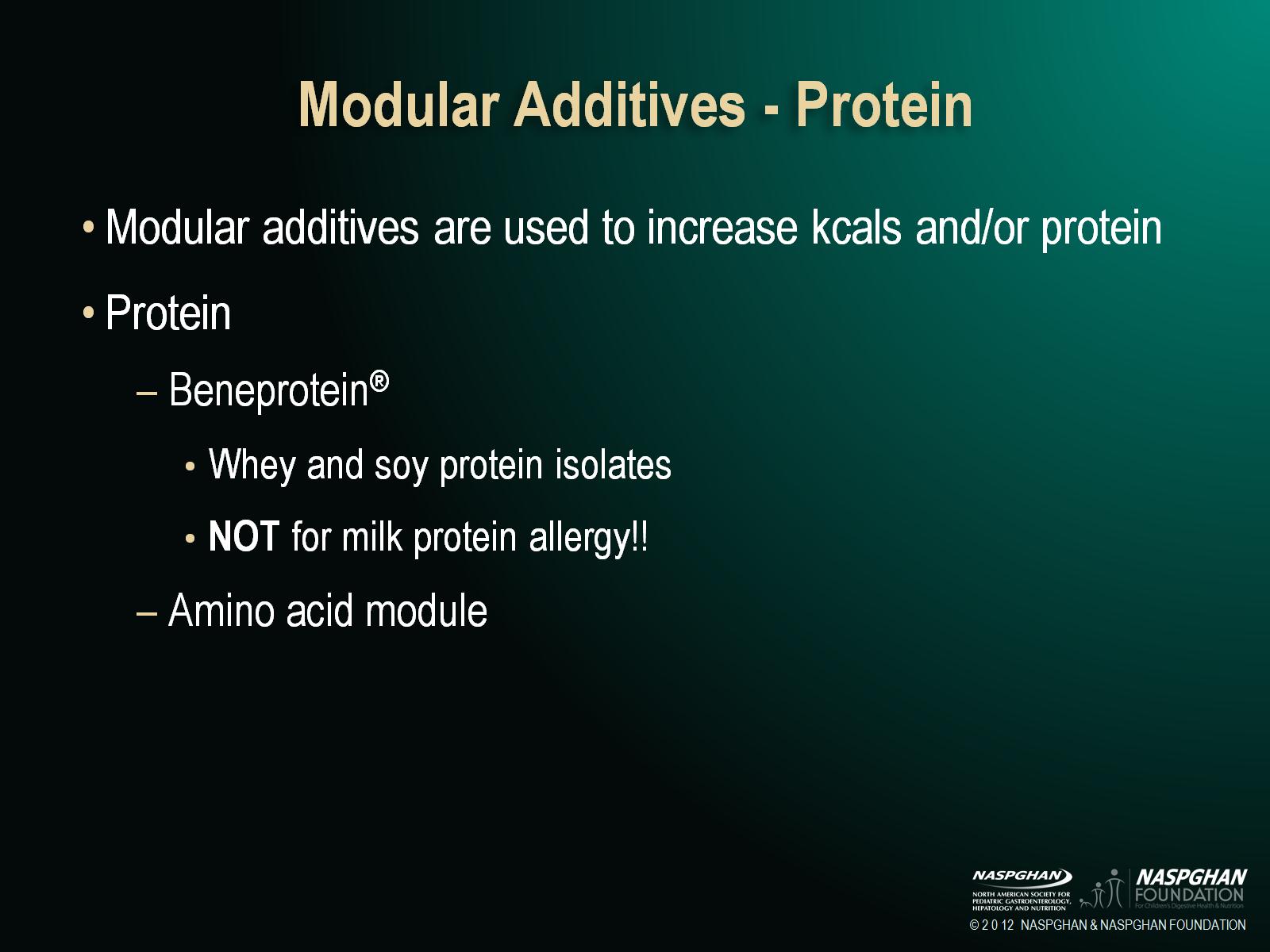 Modular Additives - Protein
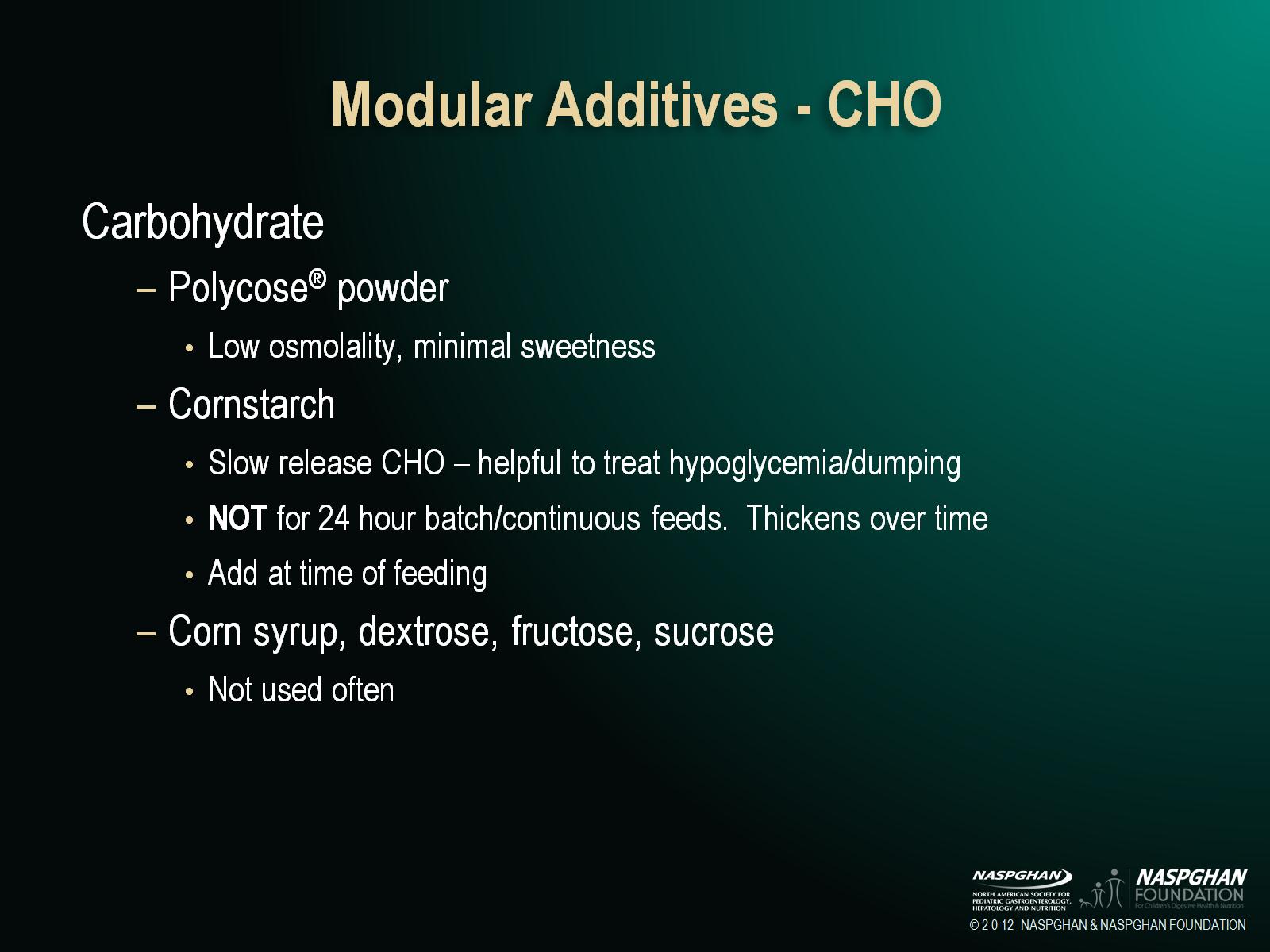 Modular Additives - CHO
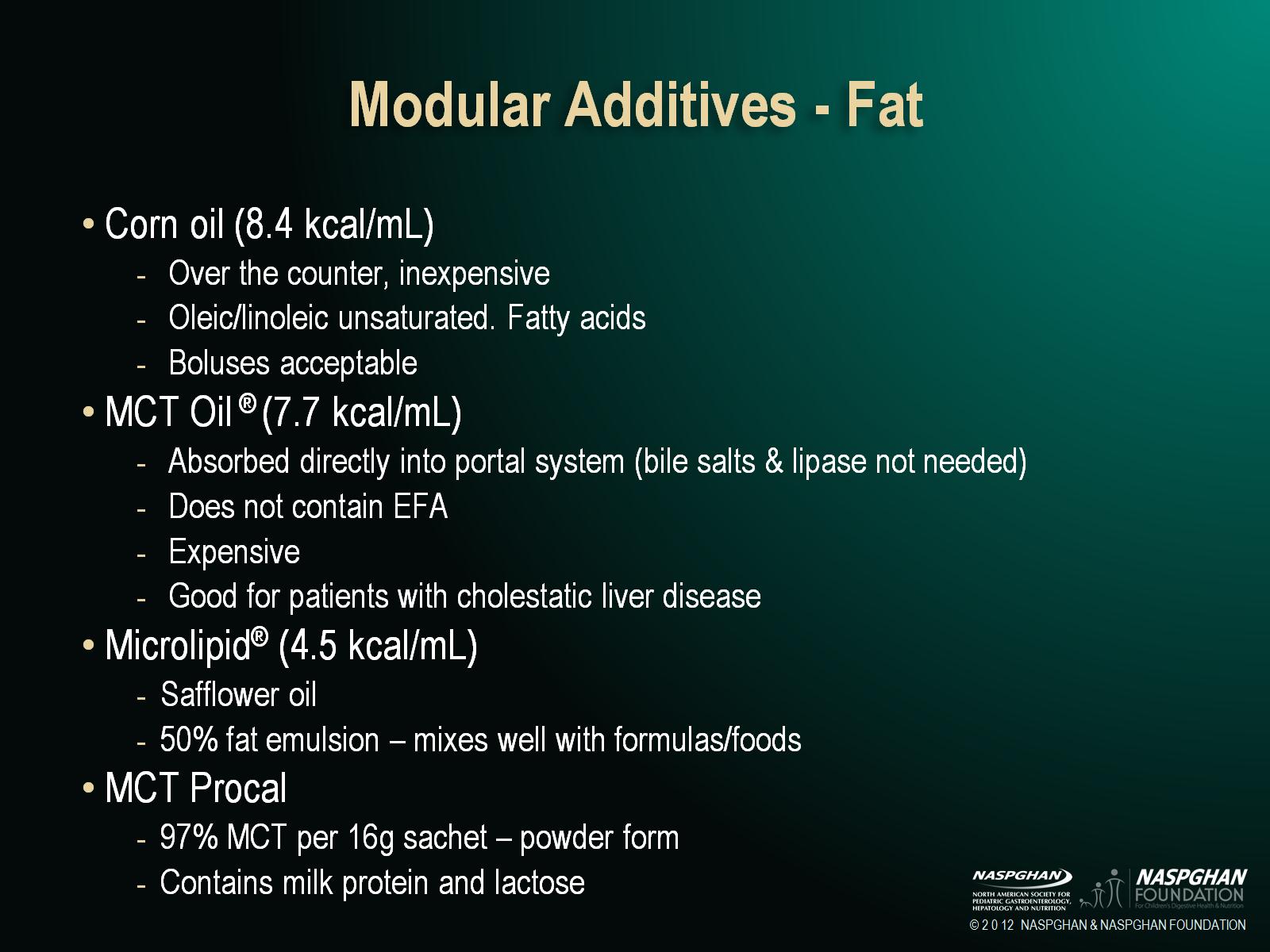 Modular Additives - Fat
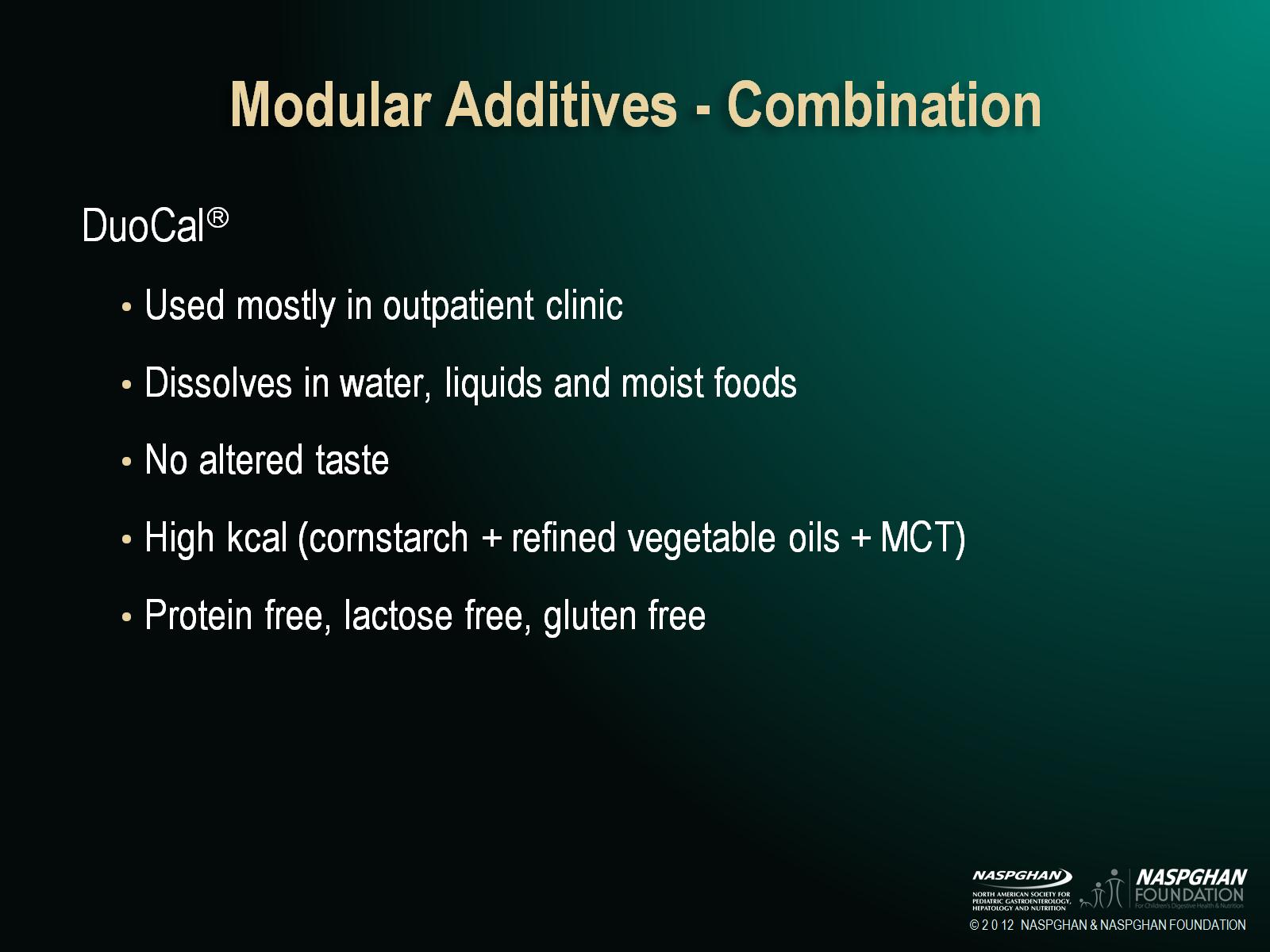 Modular Additives - Combination
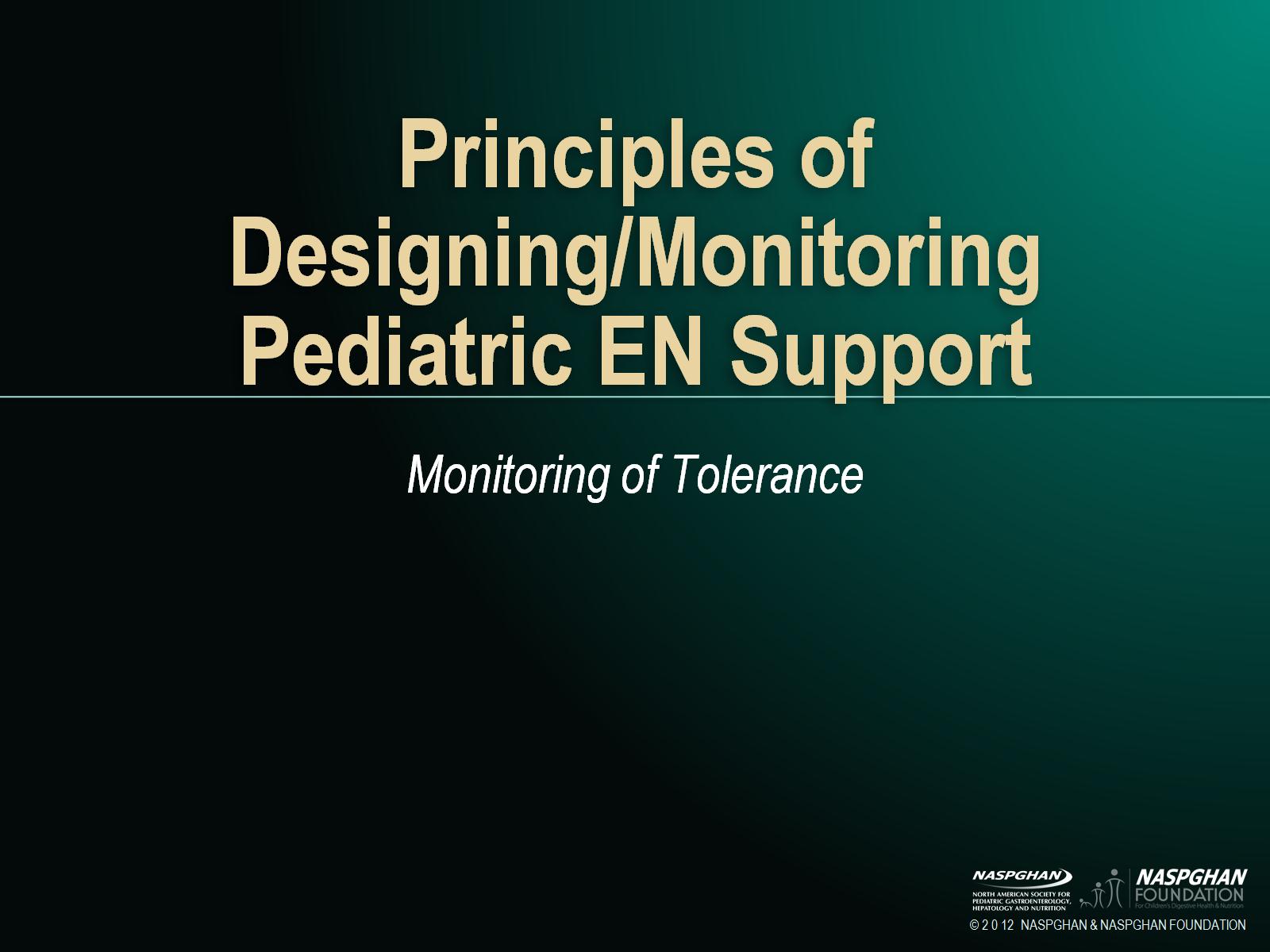 Principles of Designing/Monitoring Pediatric EN Support
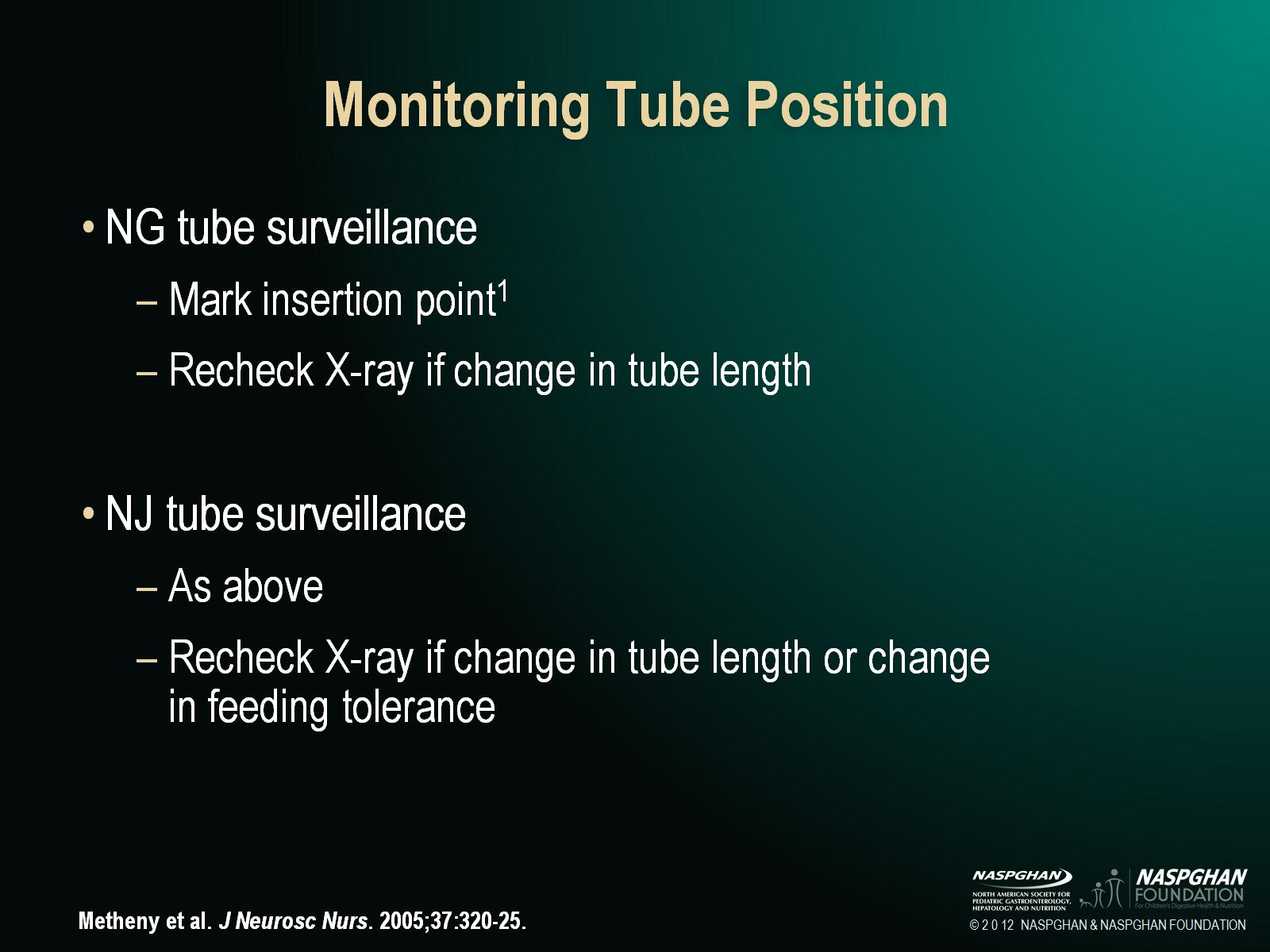 Monitoring Tube Position
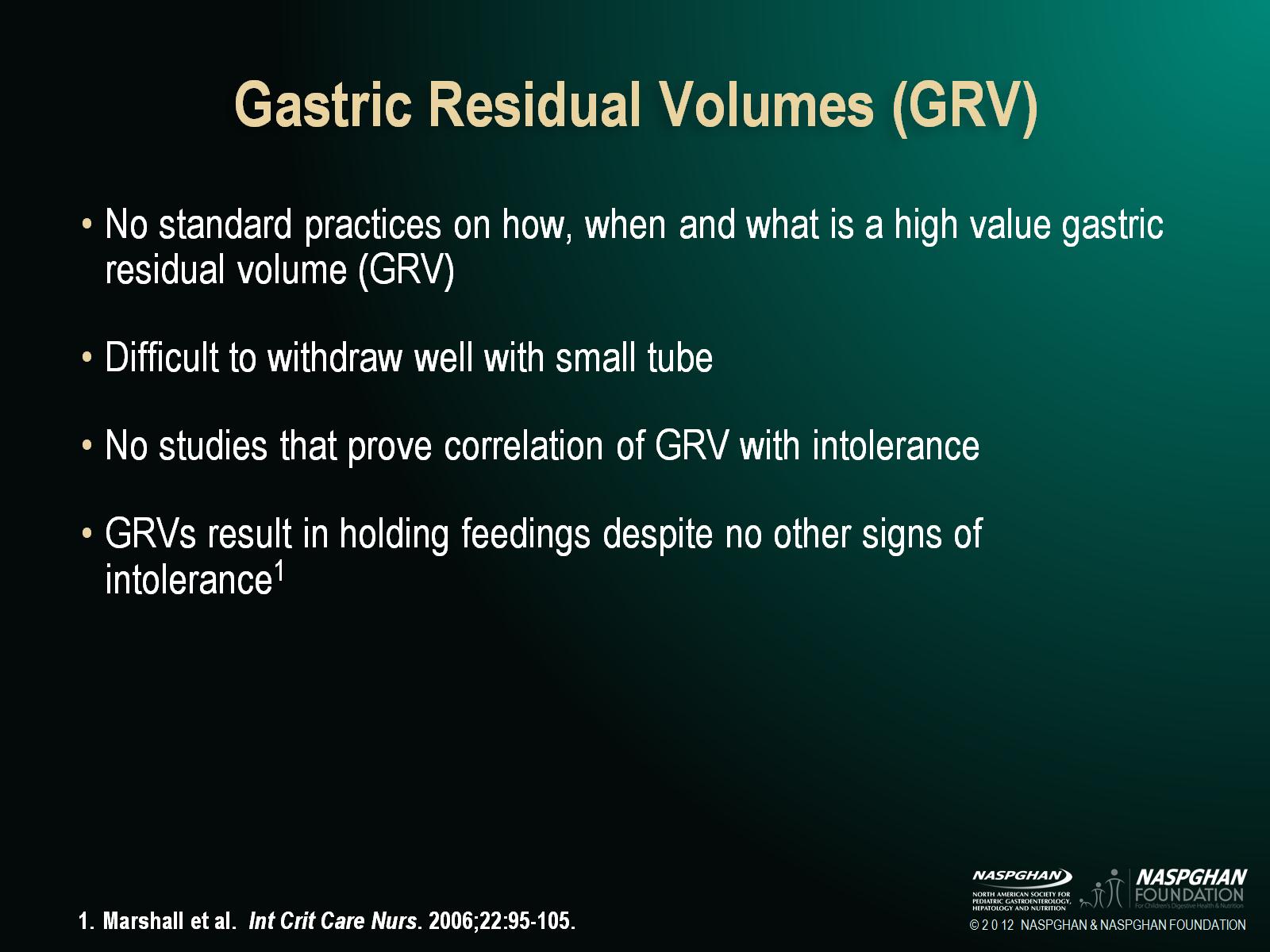 Gastric Residual Volumes (GRV)
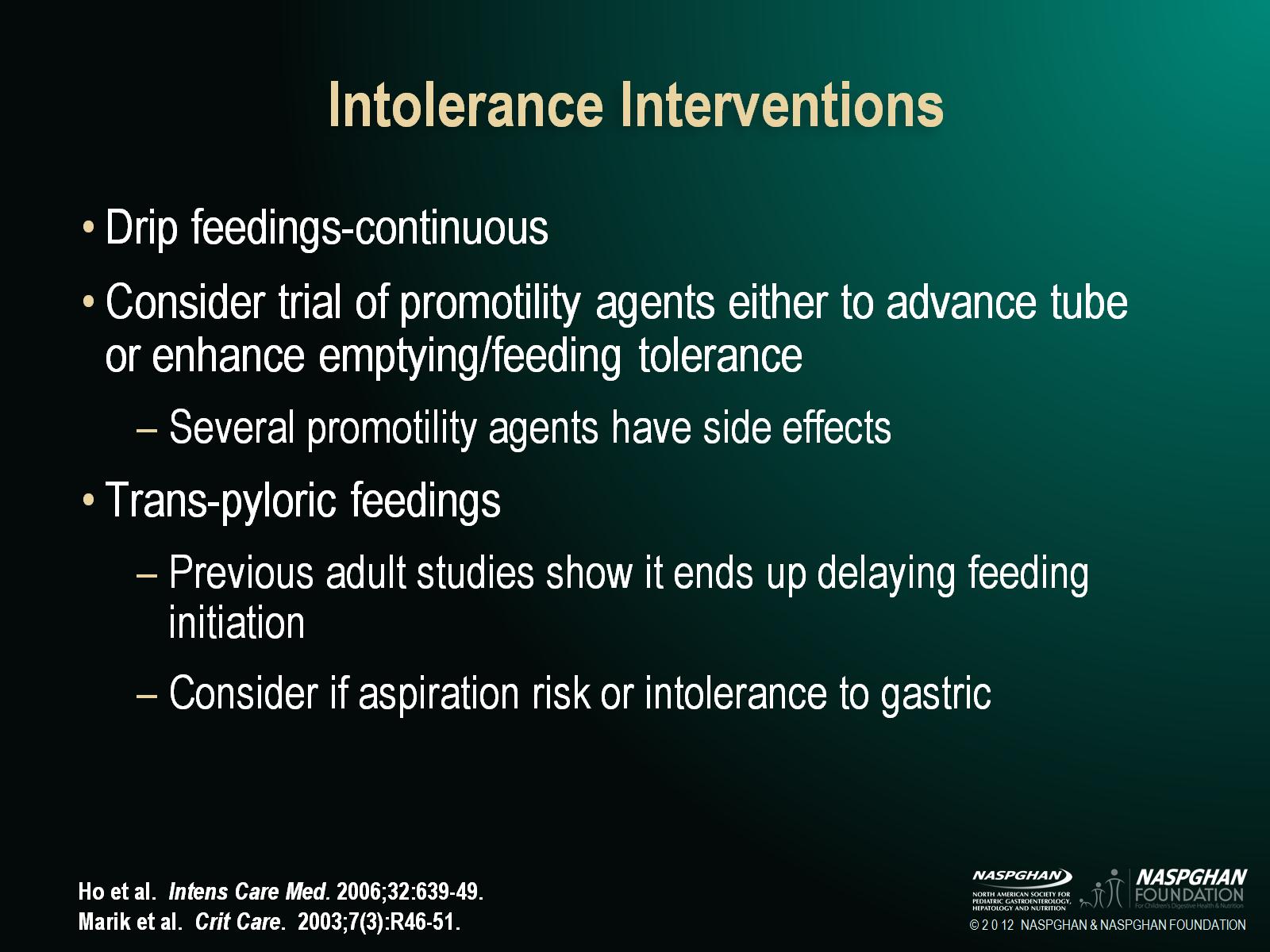 Intolerance Interventions
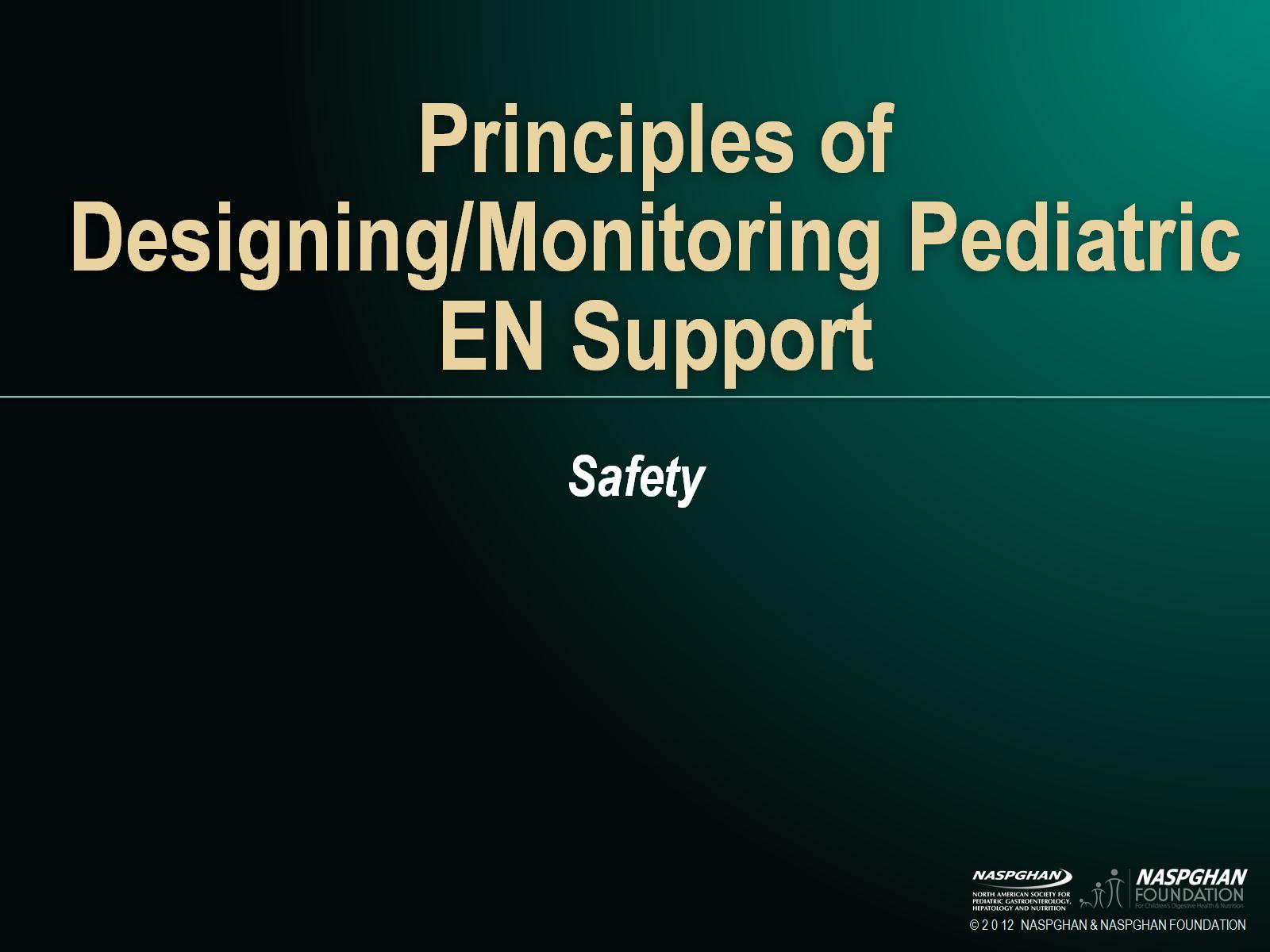 Principles of Designing/Monitoring Pediatric EN Support
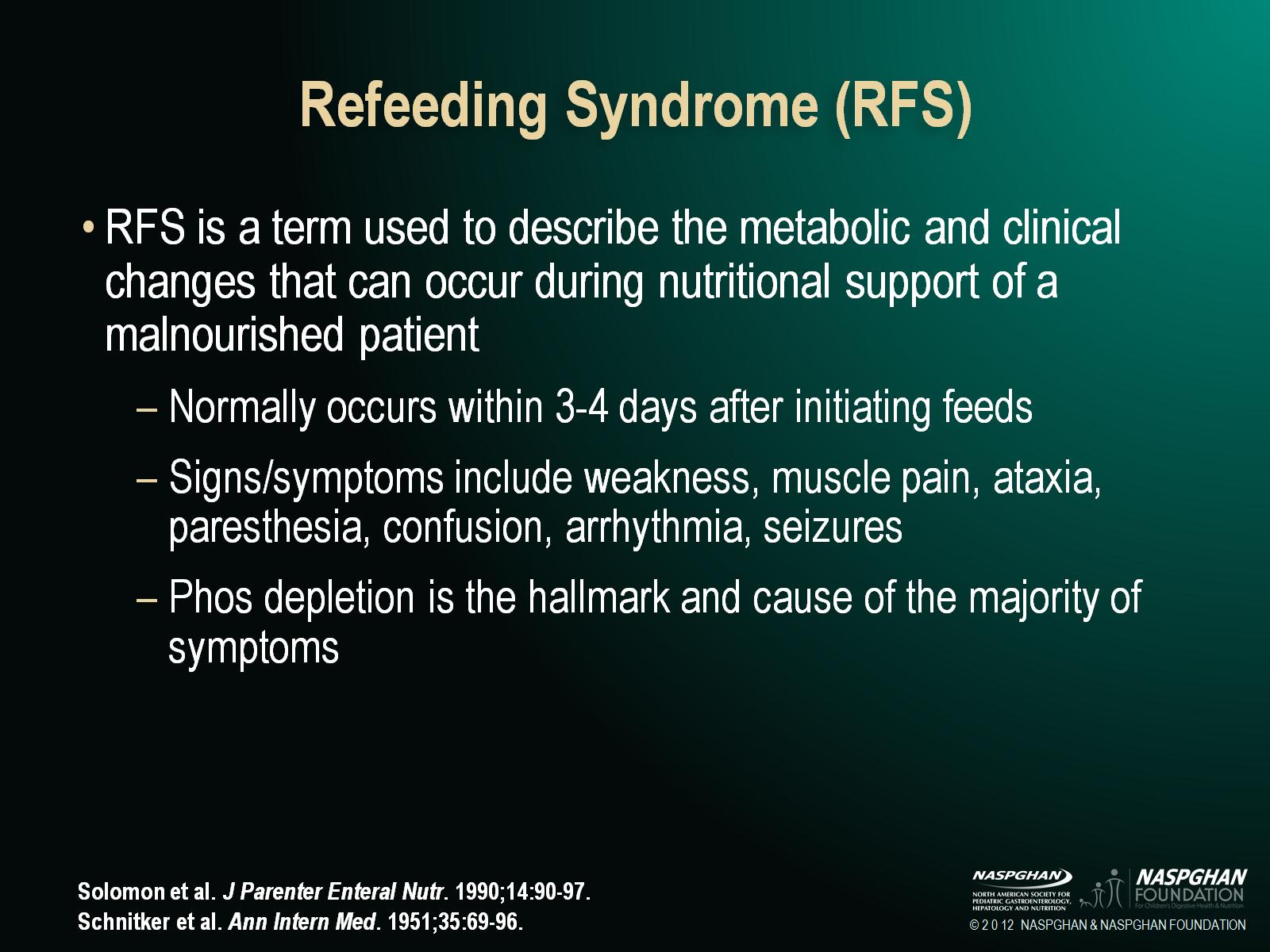 Refeeding Syndrome (RFS)
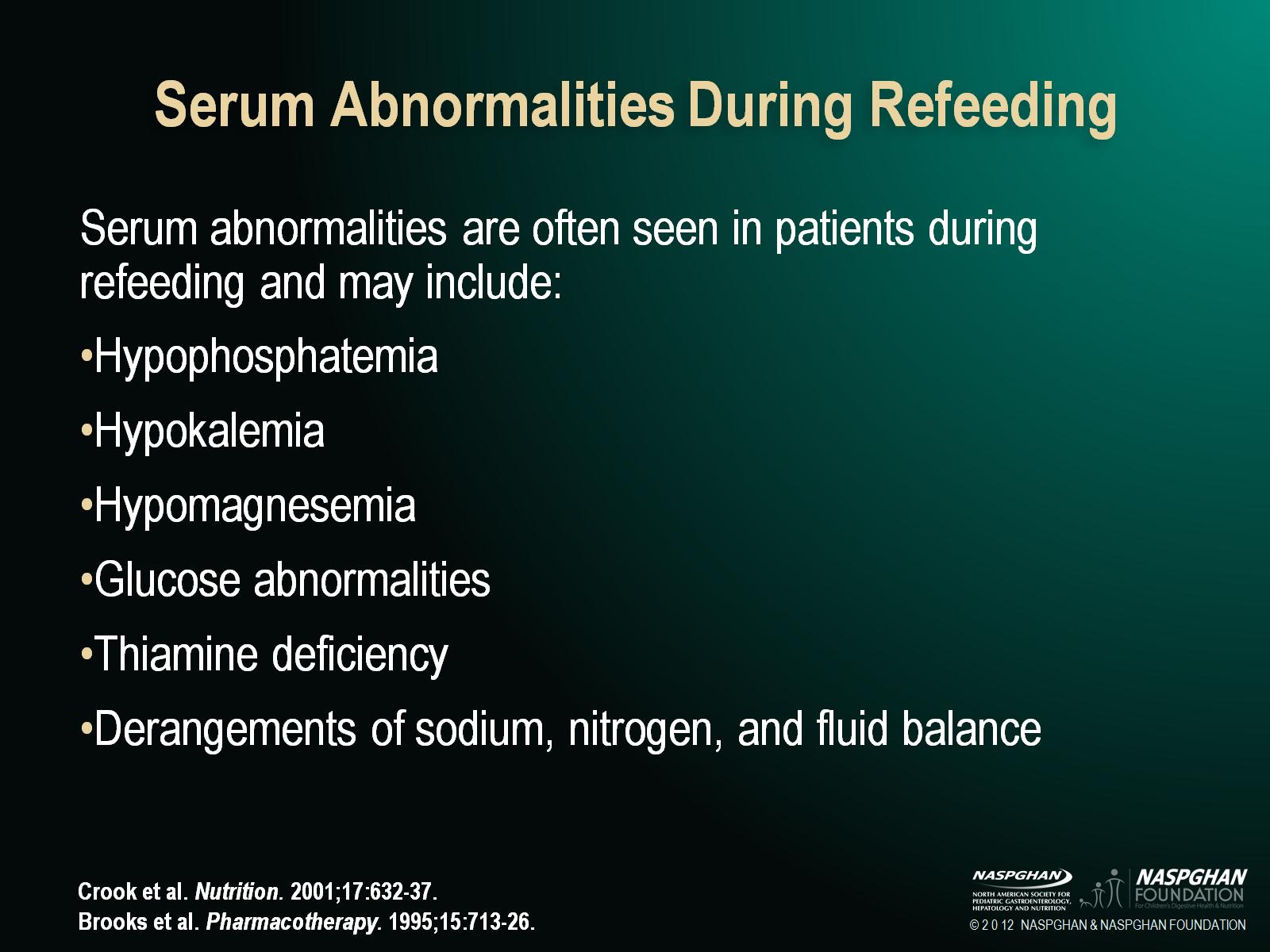 Serum Abnormalities During Refeeding
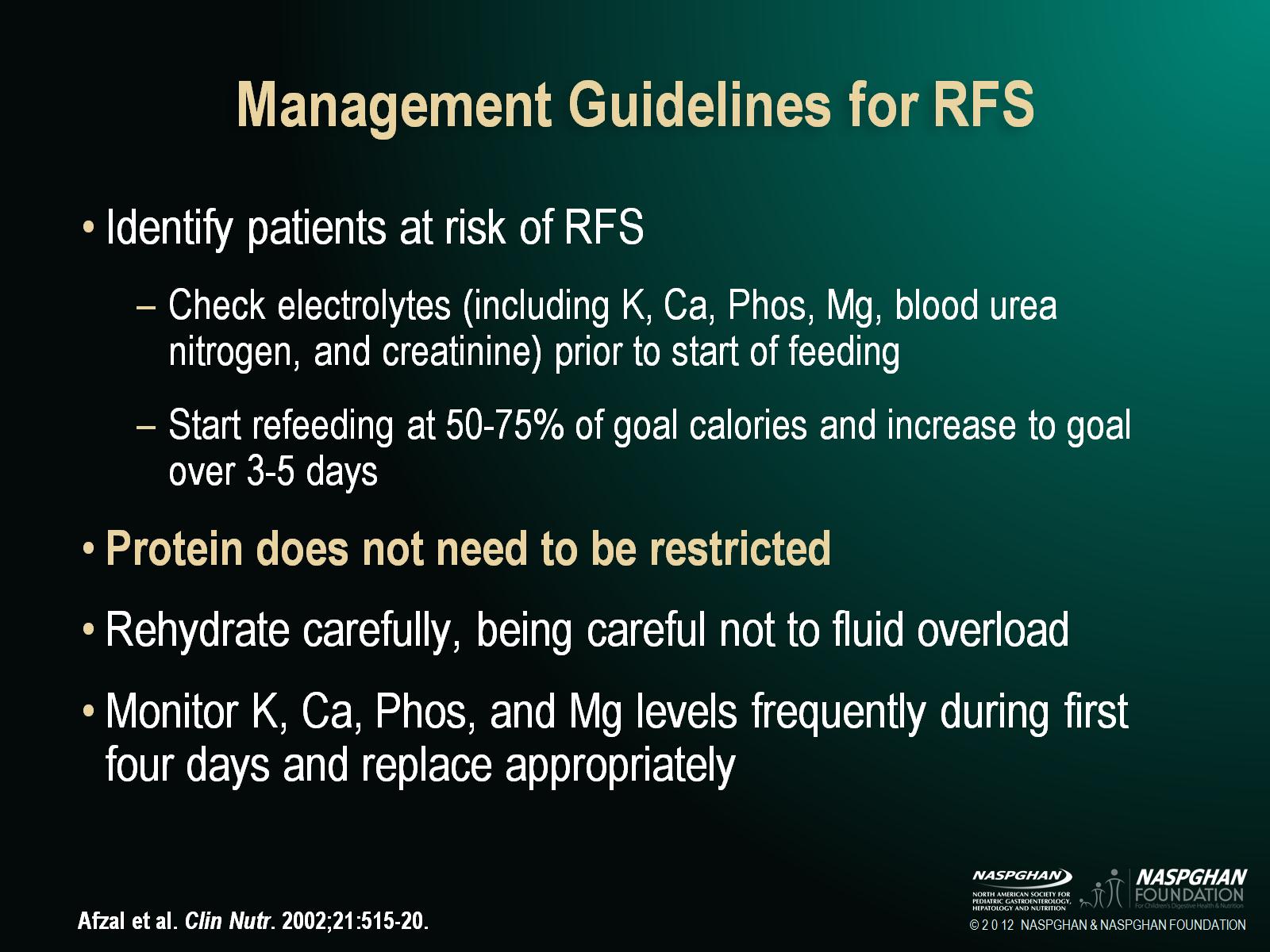 Management Guidelines for RFS
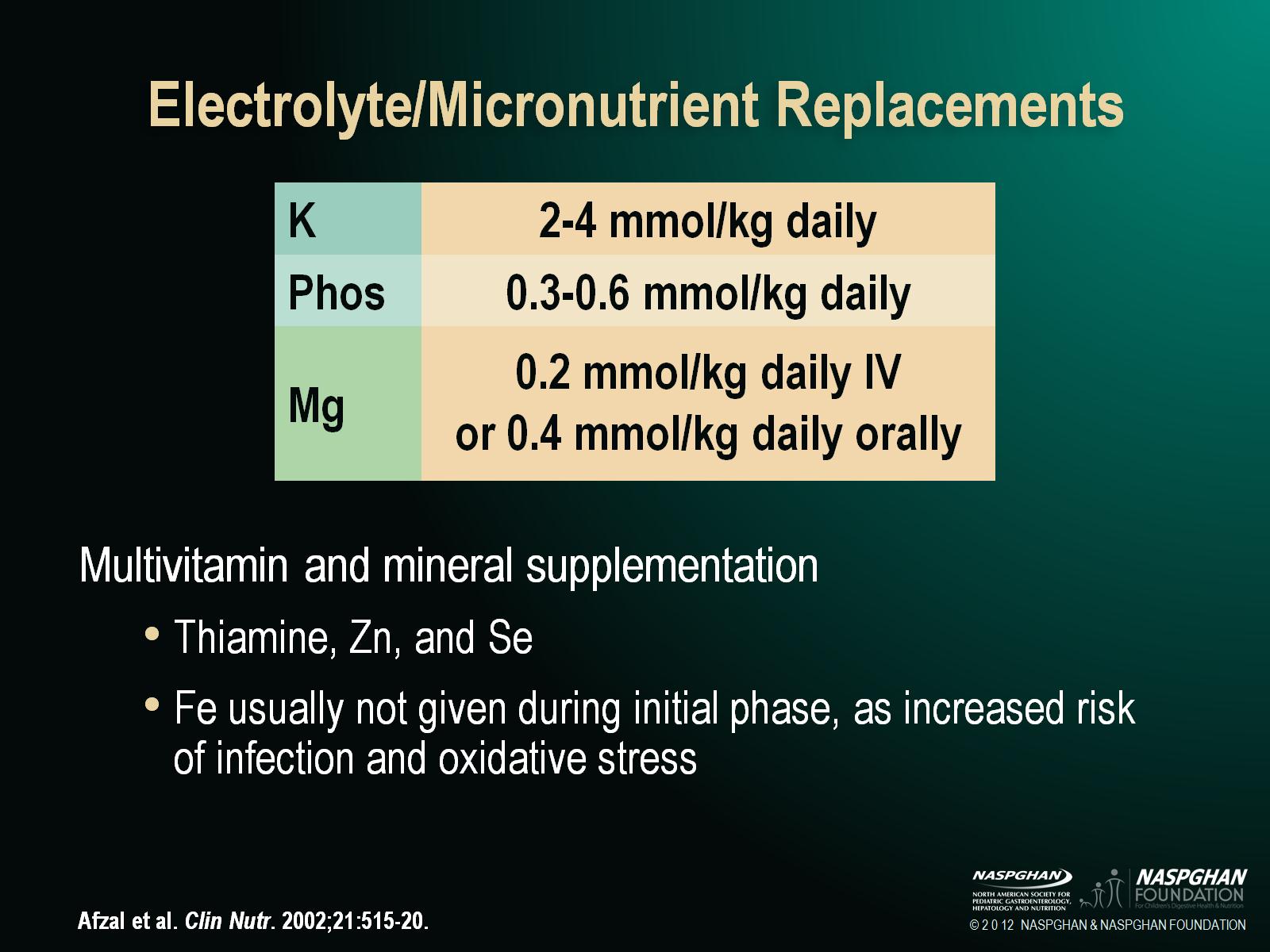 Electrolyte/Micronutrient Replacements
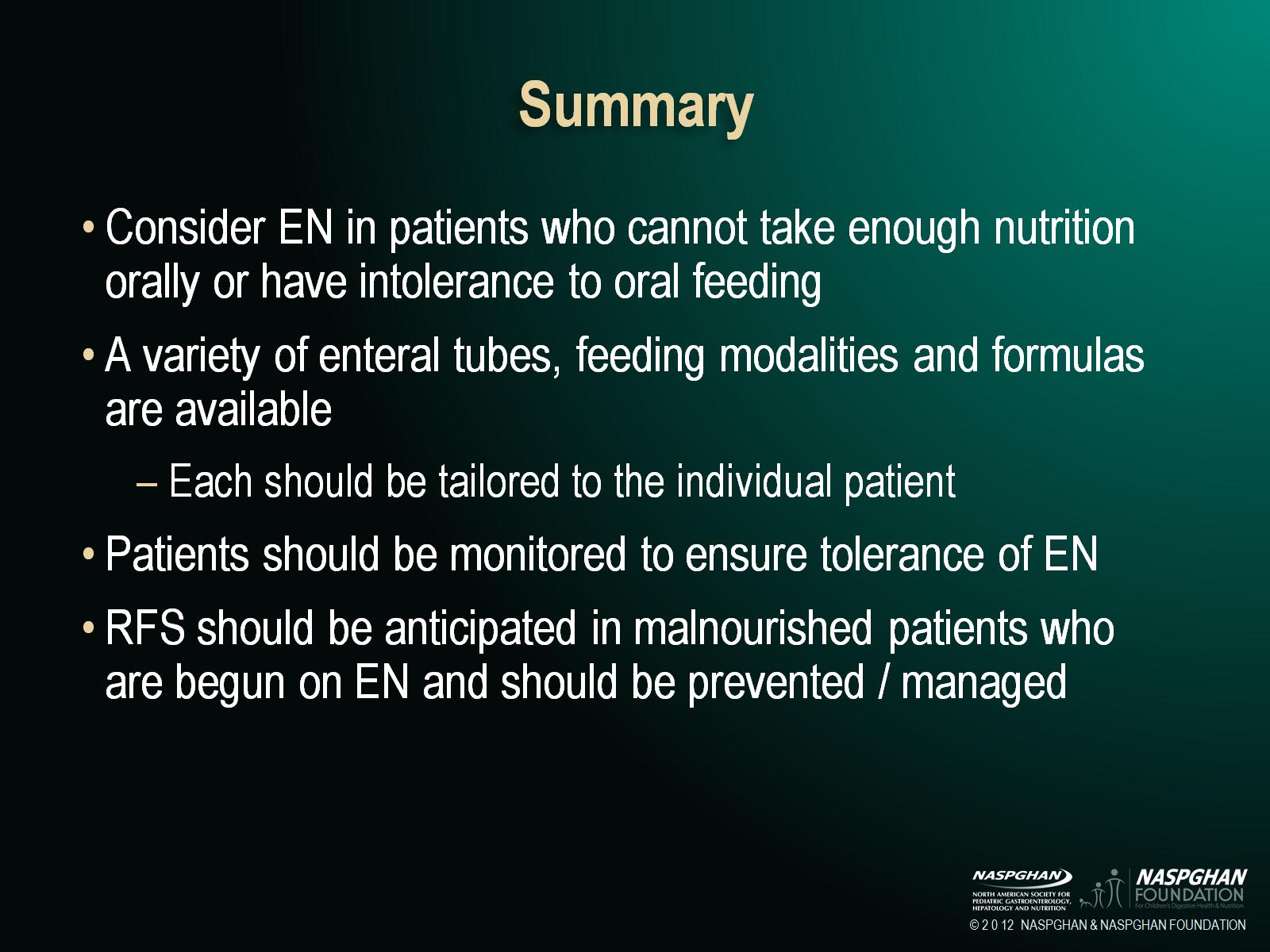 Summary